Sounds good to me!
Sources??
CS-says!
while True: fw = \'$\' else: if nw[-1] in range(n): nw if nw[-1] in range(n): nw return s += \' \' \' \' + nw if fw[-1] in range (n): nw return s += \' \' + nw if nw[-1] in a string of word transitions d, generated by the createDictionary function,
The College educates students with students. Admission to make a small classes and the integration of Los Angeles, Claremont McKenna is a scenic, tree-lined residential college with 7,000 other fields. 
The state-of-the-art Roberts Pavilion fitness and productive lives and government, Claremont McKenna excels nationally in co-curricular activities with small group discussions, and degrees in the intimacy of a student-faculty ratio of both worlds: the classroom.
And if you've been bad or good for when you're awake he knows if you better not pout I'm telling you guide my sleigh tonight? With little toy drums rooty toot toots and play just the streets of snow. They never let poor Rudolph join in that day So he was alive as he was hot that ol' silk hat they found for goodness sake goodness sake. He sees you why Santa Claus is coming Santa Claus is coming Santa Claus is coming Santa came to laugh and little tin horns and Donner and we'll have some day. Frosty the hills
I am not throwing away my shot Burr, check what to take a hurricane came, and his guard up to the future drip, dripping down the British henchmen Everyone give it to be a forgotten Spot in with more funds abolitionists? be the bottom  Just you Will they placed him Me? How does a French and sorrow For the damn fool that this moment last, that’s plenty Scratch that this horse by working a shot
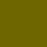 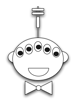 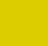 Dec. in CS 5
(0,0,0)
(220,205,0)
(110,102,0)
Mon., 12/9  – hw11 + project start due
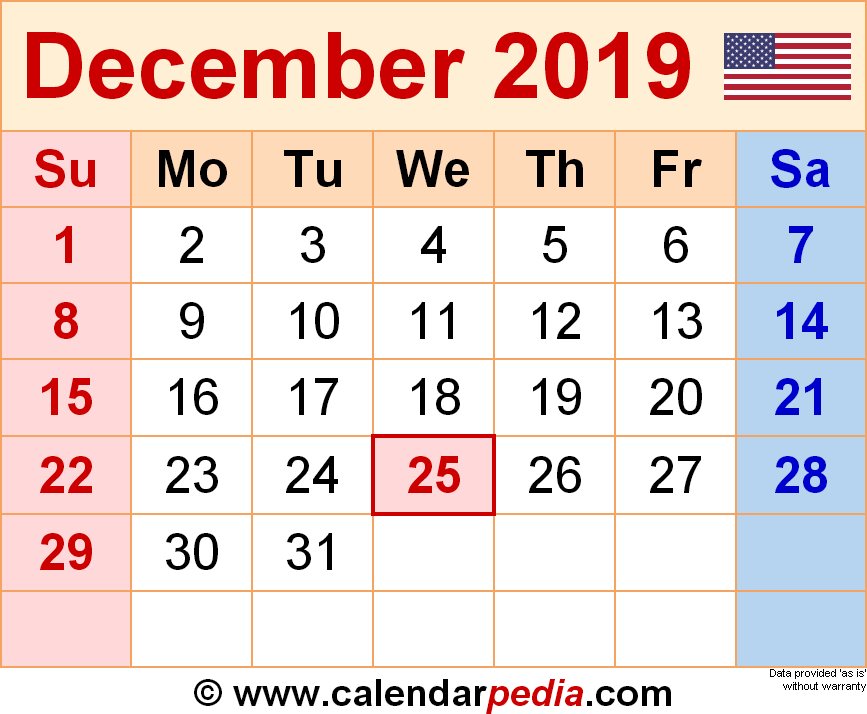 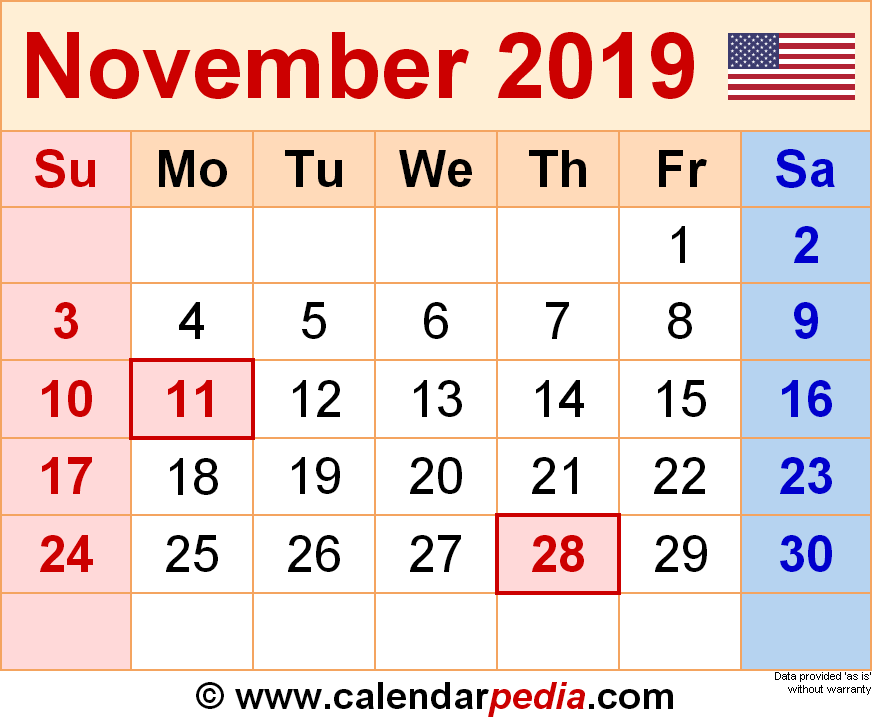 Mon., 12/9   –  hw12 + milestone due
Fri., 12/13  –   8pm: final proj. due
final project
Tue., 12/17  7 pm – review
Wed., 12/18  7 pm – final
gold final exam
Today:  Seeding ideas for CS5's final projects
Final-project preview!
Choices of final project:
TextID
this morning ~ overview
Picobot
vPython
last week ~ overview
Connect 4 AI
Labs do not meet this week...
Labs do meet after break...     (extra-optional)
Final 2 lab days…
Labs will meet the last 2 weeks of class, but...
they're "extra-optional" ~ no lab prob.
labtime:  final projects ~ assistance + progress
there are theocomp problems, too   (hw12)

Plus,  hw12 has up to +50 pts of extra credit!
no sign in
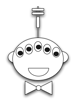 -2i
or two!
Now we're in a state!
+2i
'tis the season for final projects…
Today is about the CS 5 final projects
 + it's a sales pitch for the four possible options:
Picobot
C4 AI
TextID
vPool
I've got my eyes on some of these projects!
Eye'll bet !
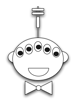 Final projects
open-ended
comprehensive
Final CS hw
same projects across sections
several choices…
Working in teams of 1-3 is OK
Eye, eye!
Teams need to work together - in the same place - and need to share the work equally...
Pairs/trios are welcome (larger should split)
Teaming is extra-encouraged on the final project!
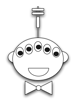 12/3
When?!
"Start" ~ part of hw11
Fri. 12/13
Mon. 12/9
Final project & short reflection on how it went (and how to run it!)
"Milestone" ~ part of hw12
project-specific tasks to help w/progress...
due at 8pm
Euros ok; grutoring tapers...
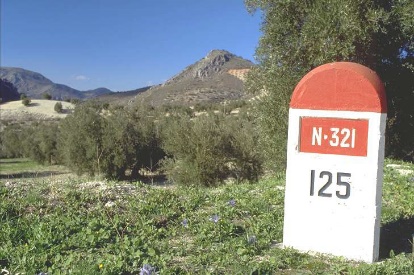 Nice milestone!
It's a kilometer stone, actually!
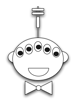 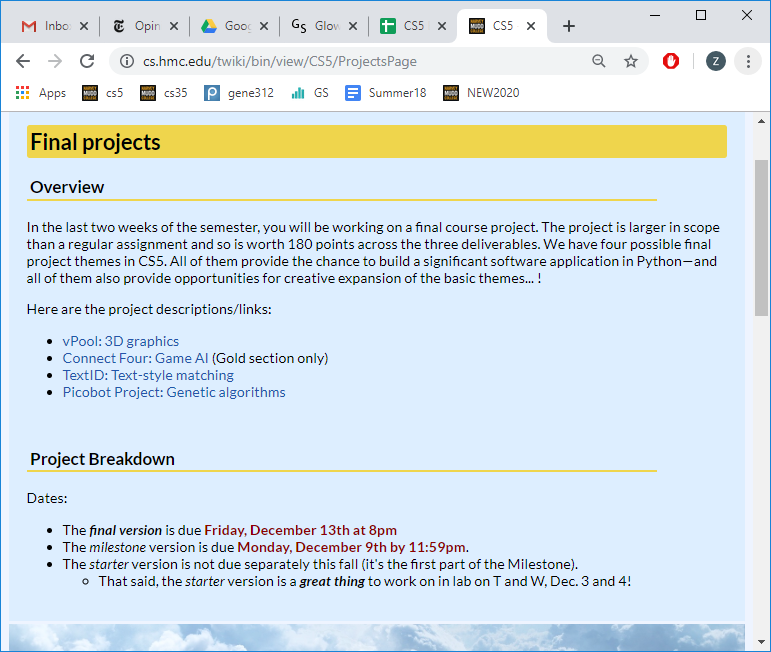 cs5 project page...
four project options...
final ~ due Fri., 2/13
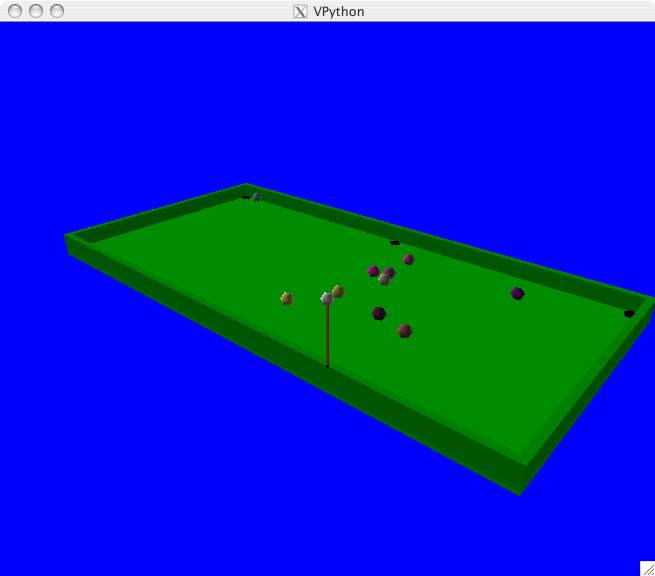 The projects...
VPool
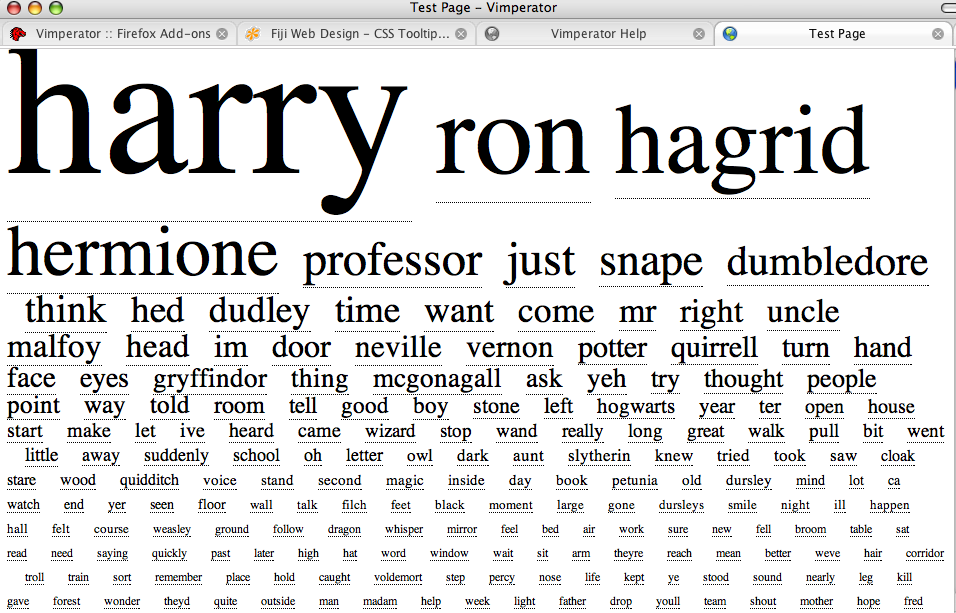 TextID
C4 AI
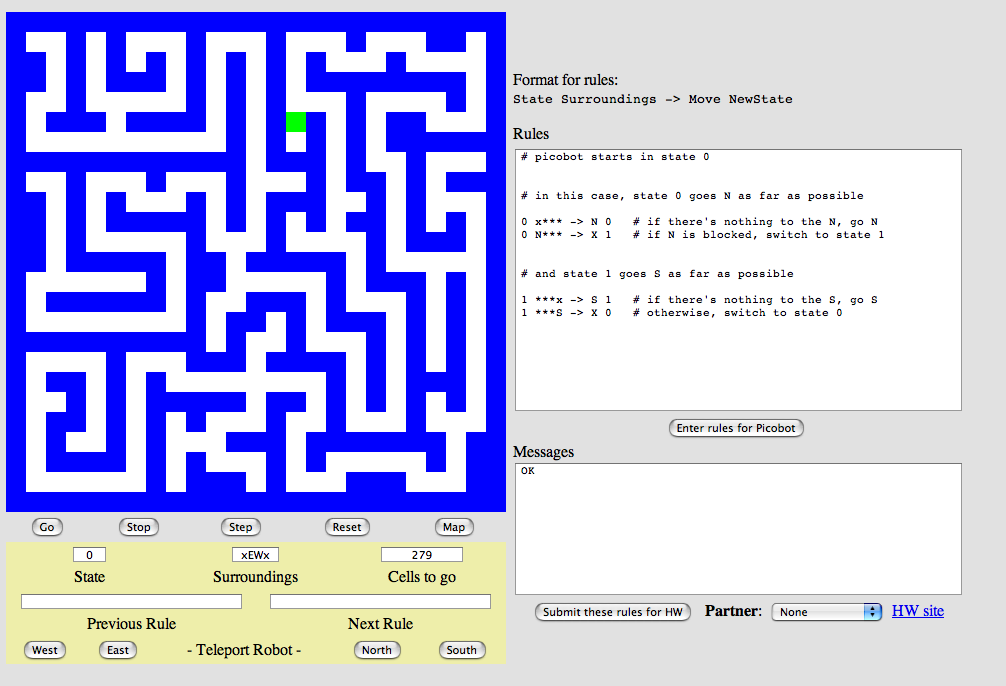 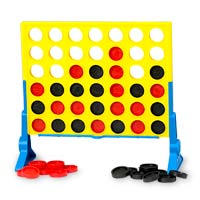 Picobot!
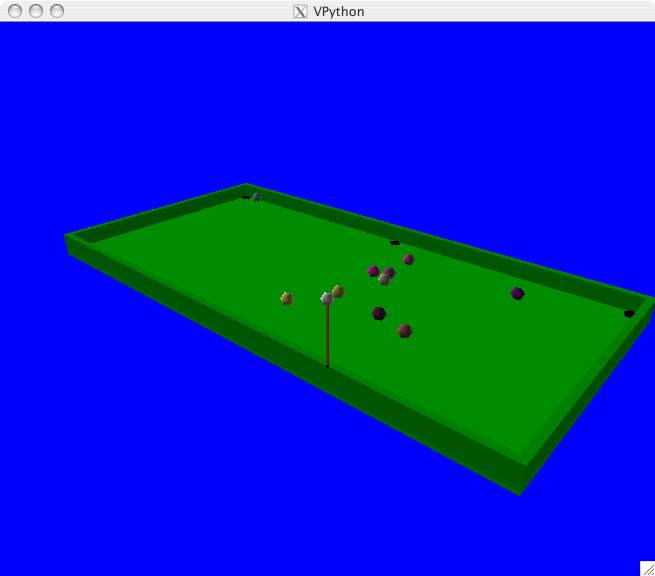 VPool
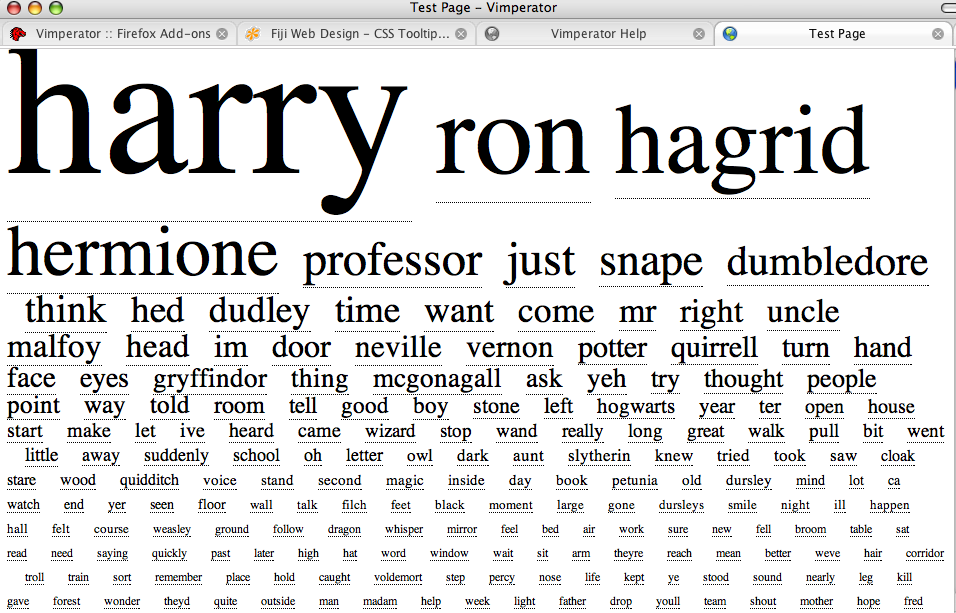 TextID
Last week...
C4 AI
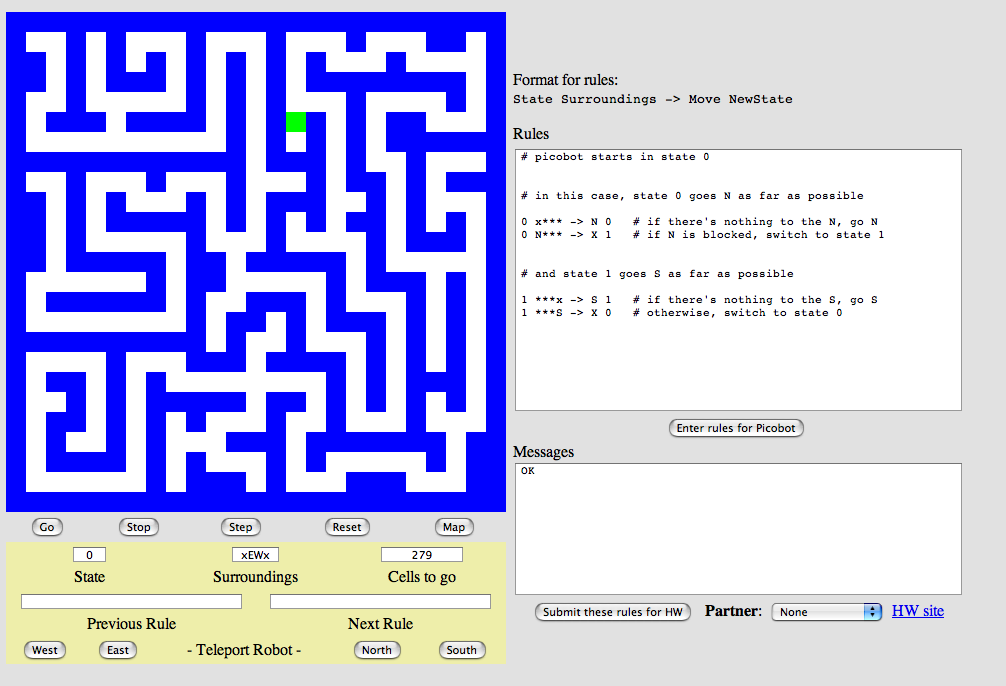 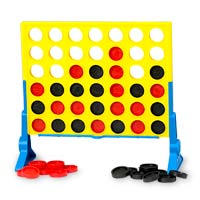 Picobot!
Connect Four ...
Create an N-ply lookahead
Allow computer vs. computer and computer vs. human games of any difficulty...
Extend the game in some way:
(1)  Change the rules!
(2)  Graphics
Gravity
2d or 3d
Randomness
or, even, web...
WildCards
(3) Tourney!
Tetris
Creative connect fours...
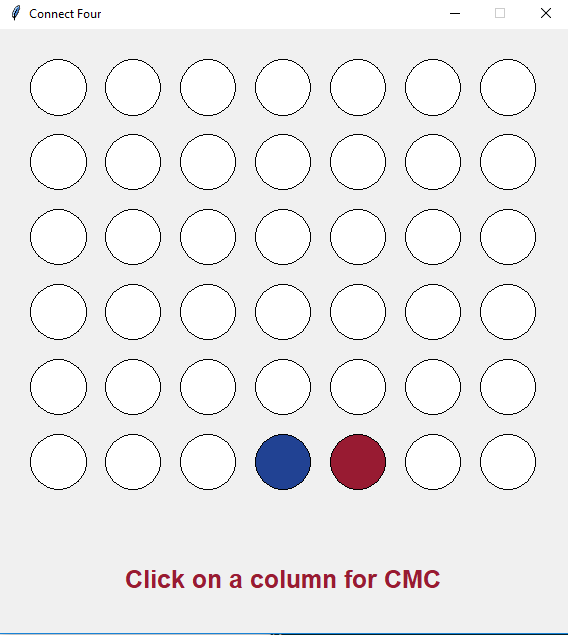 5C C4?!
run xyang!
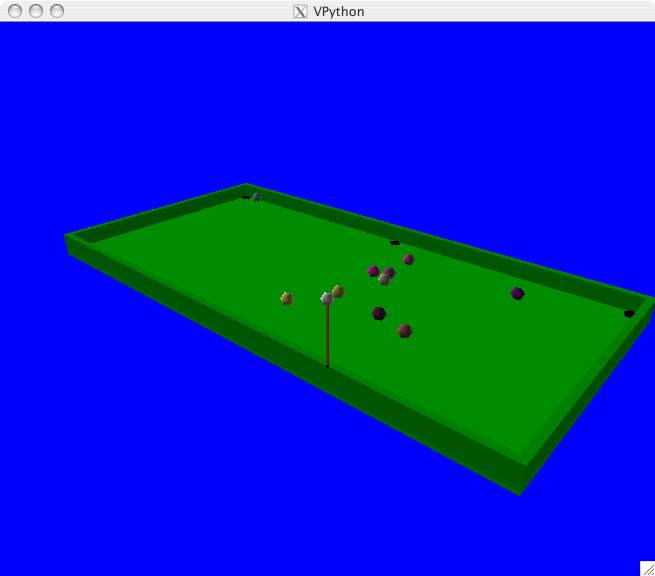 The projects...
VPool
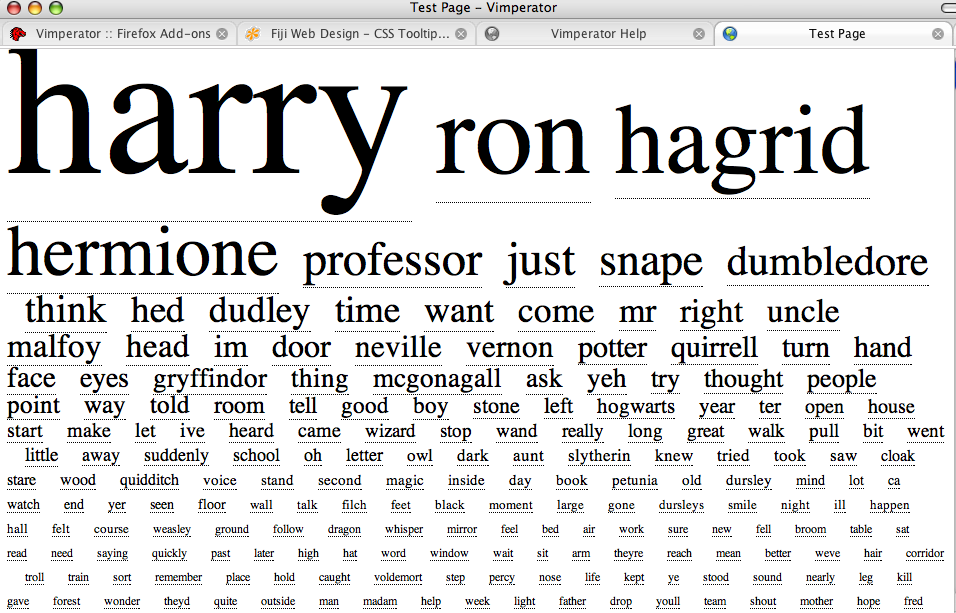 TextID
C4 AI
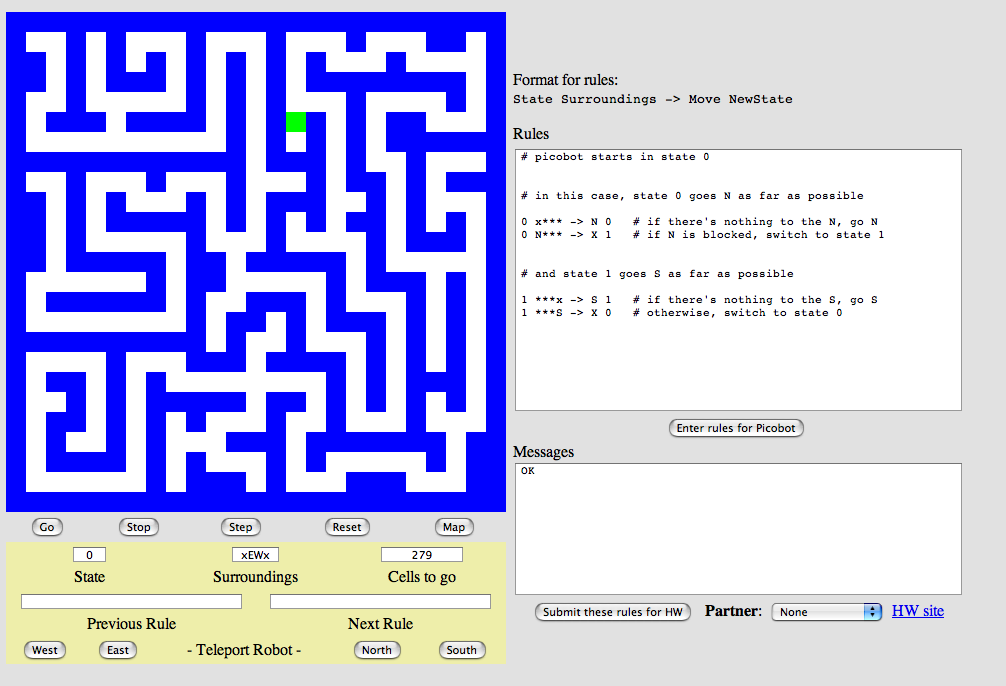 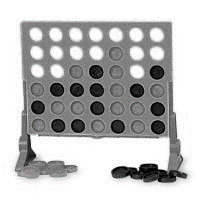 Picobot!
The Picobot project
Big idea
(1) Implement Picobot in Python
     (2) Train Python to write successful Picobot programs!
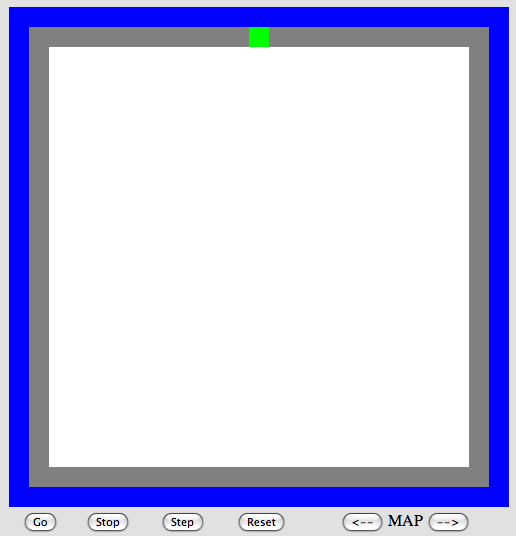 talk about going full circle...
Picobot, behind the curtain...
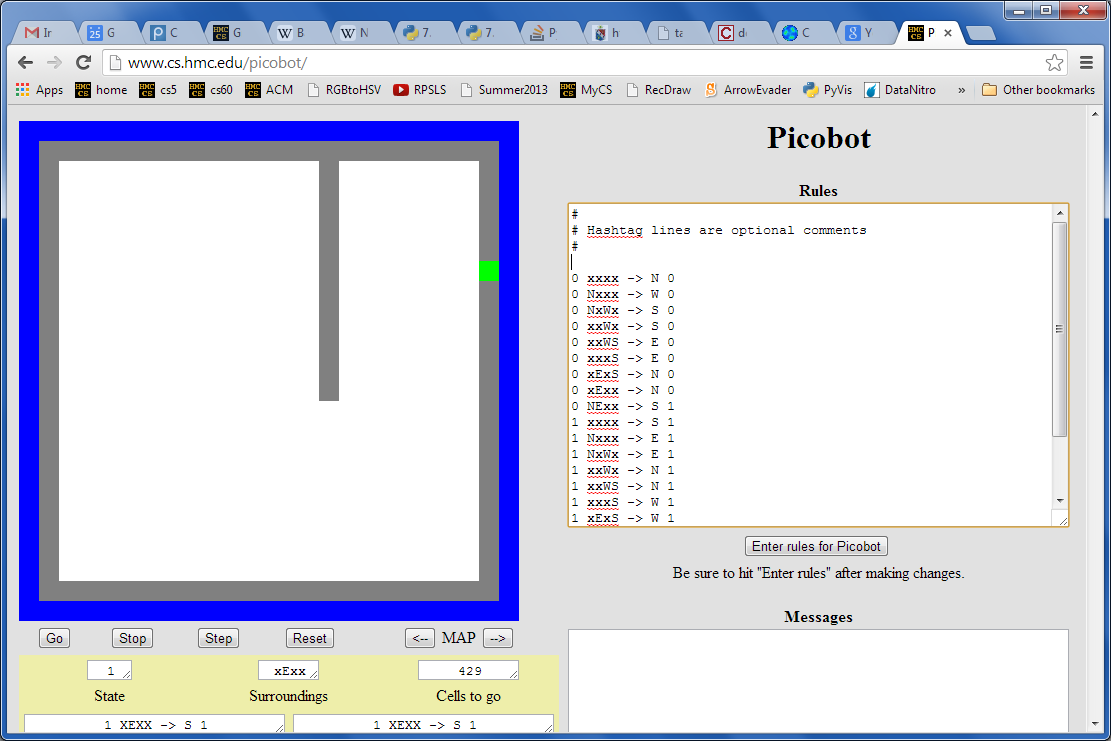 What data structures (classes) might be helpful in implementing Picobot?
0 xxxx -> N 0   
0 Nxxx -> W 0 
0 NxWx -> S 0
0 xxWx -> S 0
0 xxWS -> E 0
0 xxxS -> E 0
0 xExS -> N 0
0 xExx -> N 0
0 NExx -> S 1
1 xxxx -> S 1    
1 Nxxx -> E 1 
1 NxWx -> E 1
1 xxWx -> N 1
1 xxWS -> N 1
1 xxxS -> W 1
1 xExS -> W 1
1 xExx -> S 1
1 NExx -> W 0
Picobot's classes
class Program:
+++++++++++++++++++++++++
+oooooPooooooooooooooooo+
+o             o       o+
+o             o       o+
+o             o       o+
+o             o       o+
+o             o       o+
+o             o       o+
+o             o       o+
+o             o       o+
+o                     o+
+o                     o+
+o                     o+
+o                     o+
+o                     o+
+o                     o+
+o                     o+
+o                     o+
+o                     o+
+o                     o+
+o                     o+
+o                     o+
+o                     o+
+ooooooooooooooooooooooo+
+++++++++++++++++++++++++
design thoughts?
what classes that we've already used would work best for these two?
class World:
0 xxxx -> N 0   
0 Nxxx -> W 0 
0 NxWx -> S 0
0 xxWx -> S 0
0 xxWS -> E 0
0 xxxS -> E 0
0 xExS -> N 0
0 xExx -> N 0
0 NExx -> S 1
1 xxxx -> S 1    
1 Nxxx -> E 1 
1 NxWx -> E 1
1 xxWx -> N 1
1 xxWS -> N 1
1 xxxS -> W 1
1 xExS -> W 1
1 xExx -> S 1
1 NExx -> W 0
Picobot's classes
class Program:
How in Python could we most usefully hold all of these rules?
What type should self.rules be?
0 xxxx -> N 0   
0 Nxxx -> W 0 
0 NxWx -> S 0
0 xxWx -> S 0
0 xxWS -> E 0
0 xxxS -> E 0
0 xExS -> N 0
0 xExx -> N 0
0 NExx -> S 1
1 xxxx -> S 1    
1 Nxxx -> E 1 
1 NxWx -> E 1
1 xxWx -> N 1
1 xxWS -> N 1
1 xxxS -> W 1
1 xExS -> W 1
1 xExx -> S 1
1 NExx -> W 0
Picobot's classes
class Program:
How in Python could we most usefully hold all of these rules?
What type should self.rules be?
both tuples
a Python dictionary
key
value
self.rules[ (1,"NExx") ]  =  ("W",0)
Picobot's classes
+++++++++++++++++++++++++
+oooooPooooooooooooooooo+
+o             o       o+
+o             o       o+
+o             o       o+
+o             o       o+
+o             o       o+
+o             o       o+
+o             o       o+
+o             o       o+
+o                     o+
+o                     o+
+o                     o+
+o                     o+
+o                     o+
+o                     o+
+o                     o+
+o                     o+
+o                     o+
+o                     o+
+o                     o+
+o                     o+
+o                     o+
+ooooooooooooooooooooooo+
+++++++++++++++++++++++++
What type in Python could most usefully hold the environment?
class World:
What class that you've already written will be most similar to Picobot's World?
+
Wall:
What will self.room be?
o
Visited:
P
Picobot:
Picobot's classes
+++++++++++++++++++++++++
+oooooPooooooooooooooooo+
+o             o       o+
+o             o       o+
+o             o       o+
+o             o       o+
+o             o       o+
+o             o       o+
+o             o       o+
+o             o       o+
+o                     o+
+o                     o+
+o                     o+
+o                     o+
+o                     o+
+o                     o+
+o                     o+
+o                     o+
+o                     o+
+o                     o+
+o                     o+
+o                     o+
+o                     o+
+ooooooooooooooooooooooo+
+++++++++++++++++++++++++
What type in Python could most usefully hold the environment?
class World:
class Board
What class that you've already written will be most similar to Picobot's World?
+
Wall:
What will self.room be?
o
Visited:
The same as the Connect-Four board's self.data!
P
Picobot:
a list-of-lists-of-one-character-strings….
Picobot's project
First, build an ASCII simulation
demo!
Current State: 1
Current Rule:  1 N*W* -> X 2

++++++++++
+o++o+o+++
+oooooo ++
++++o++  +
+oooo+++++
++++o    +
+oooo+++ +
++++o+++++
+Pooo    +
++++++++++
Picobot started here…
and is now here…
http://rednuht.org/genetic_cars_2/     or    http://boxcar2d.com/
Box2d: https://www.youtube.com/watch?v=uxourrlPlf8
Your actual ASCII is likely to be more monochromatic!
Picobot's project
First, build an ASCII simulation
demo!
Current State: 1
Current Rule:  1 N*W* -> X 2

++++++++++
+o++o+o+++
+oooooo ++
++++o++  +
+oooo+++++
++++o    +
+oooo+++ +
++++o+++++
+Pooo    +
++++++++++
Picobot started here…
then, evolve it…
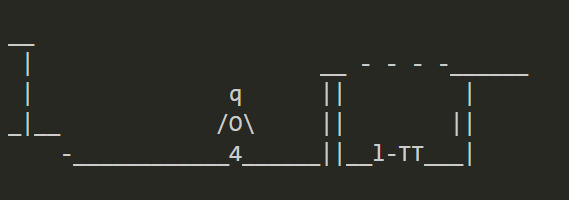 and is now here…
http://rednuht.org/genetic_cars_2/     or    http://boxcar2d.com/
Box2d: https://www.youtube.com/watch?v=uxourrlPlf8
Your actual ASCII is likely to be more monochromatic!
Program evolution
An example of genetic algorithms, which are used for optimizing hard-to-describe functions  with  easily-splittable solutions.
Start with a population of, say,  ~200 random Picobot programs…
Program evolution
An example of genetic algorithms, which are used for optimizing hard-to-describe functions  with  easily-splittable solutions.
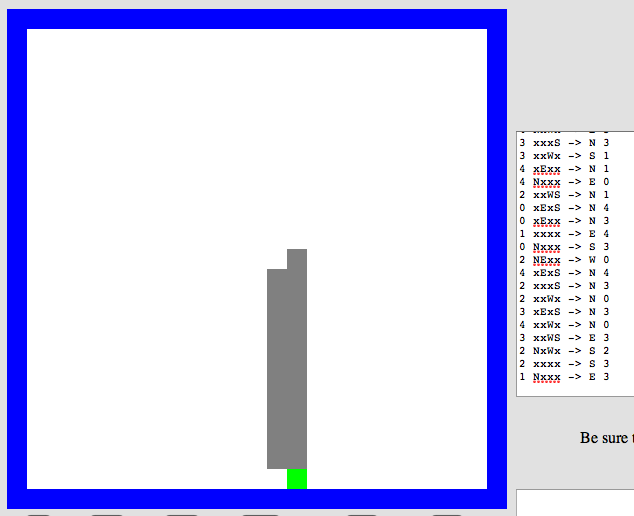 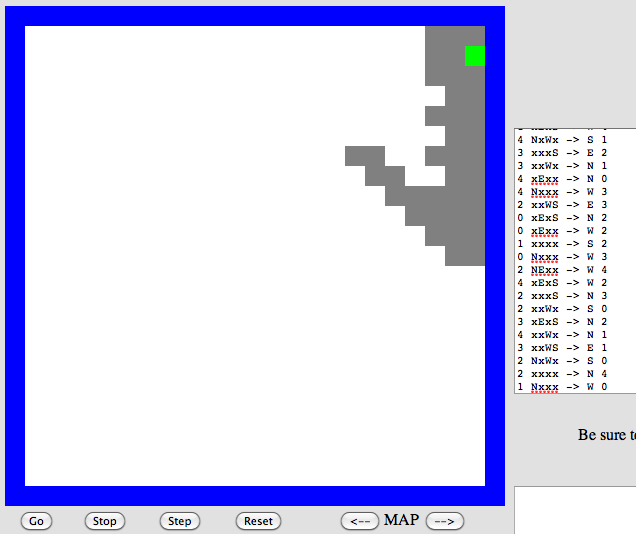 program p1
program p2
Start with a population of, say,  ~200 random Picobot programs…
Program evolution
An example of genetic algorithms, which are used for optimizing hard-to-describe functions with easily-splittable solutions.
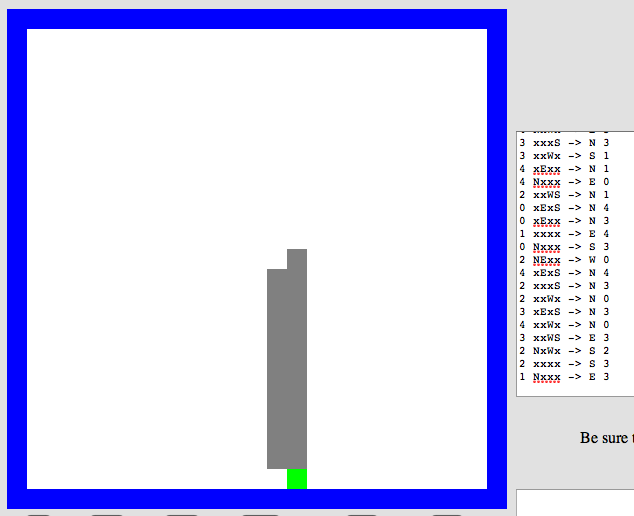 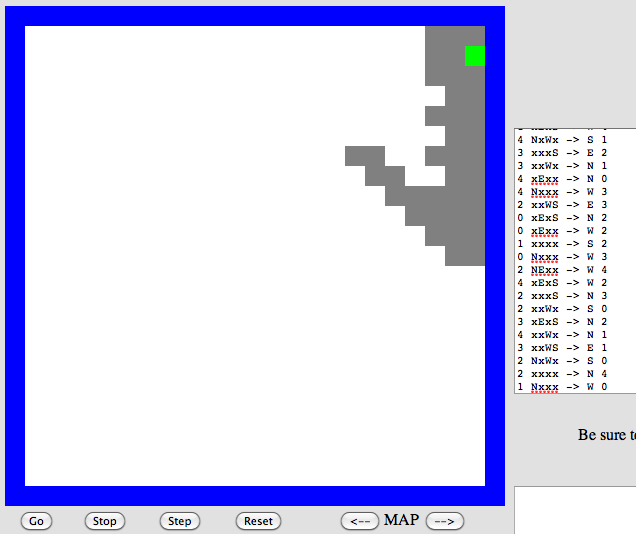 program p1
fitness = 0.03
program p2
fitness = 0.05
Then, measure the fitness of all of those programs
Measure? How??
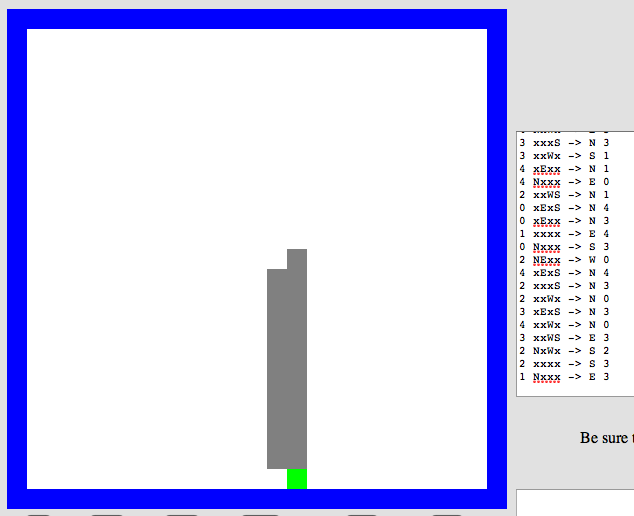 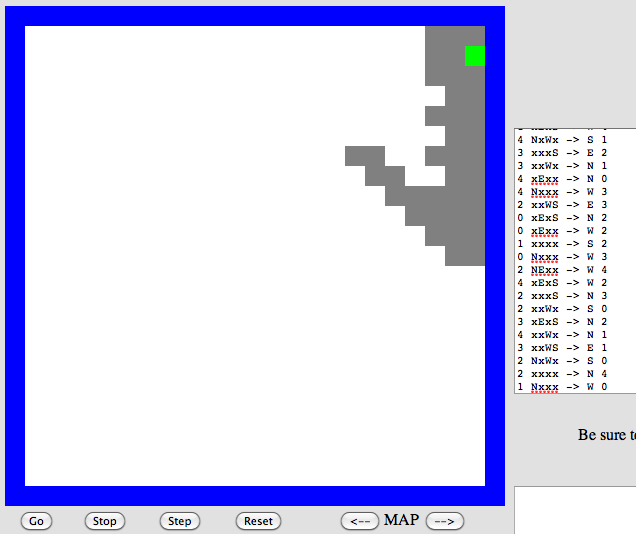 program p1
fitness = 0.03
program p2
fitness = 0.05
mate + mutate the fittest 10-20% of programs
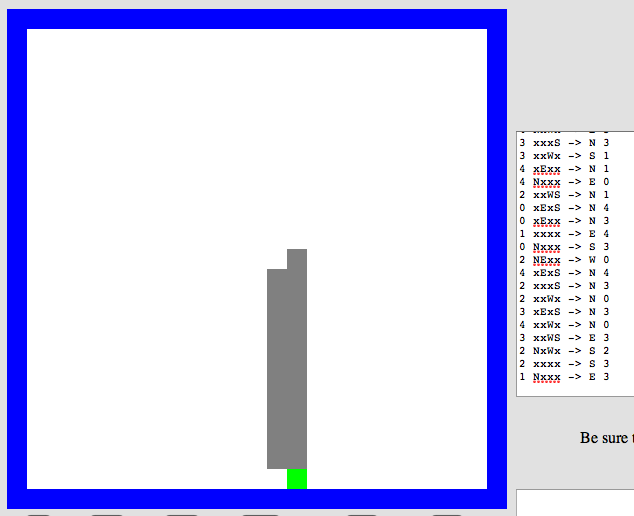 program c1
fitness = 0.19
to create a new generation of ~200 programs…
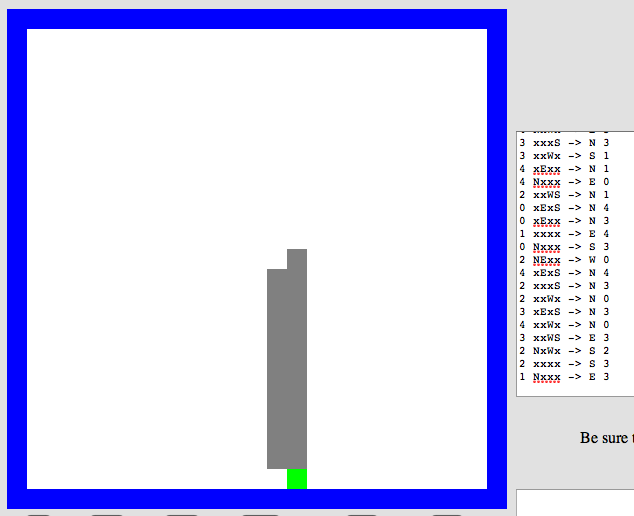 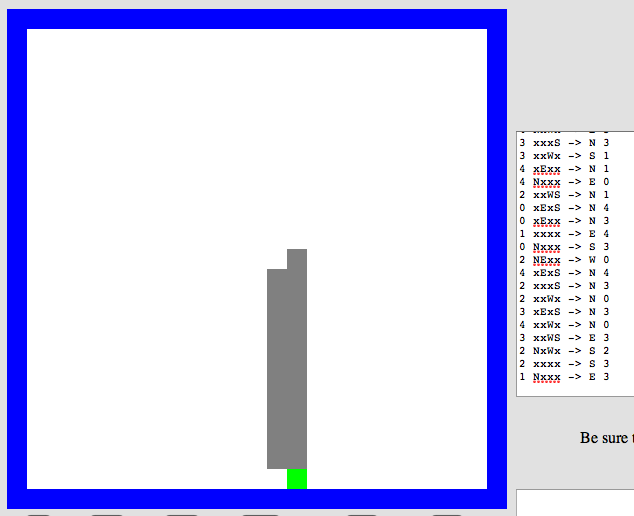 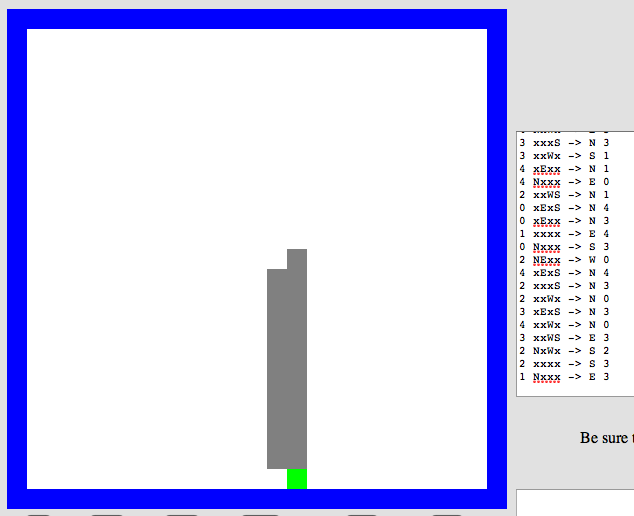 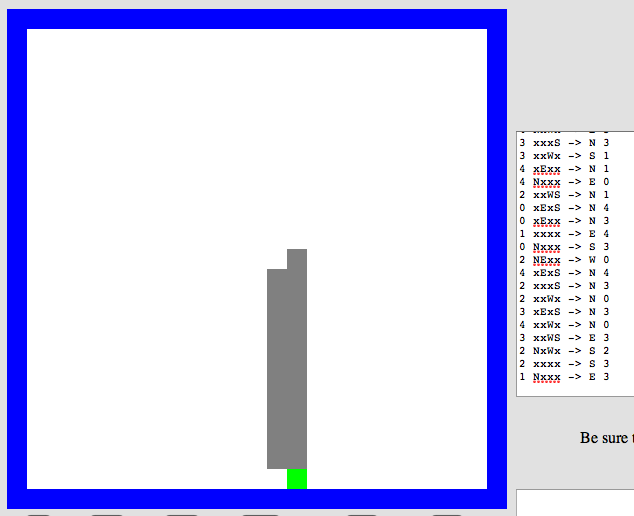 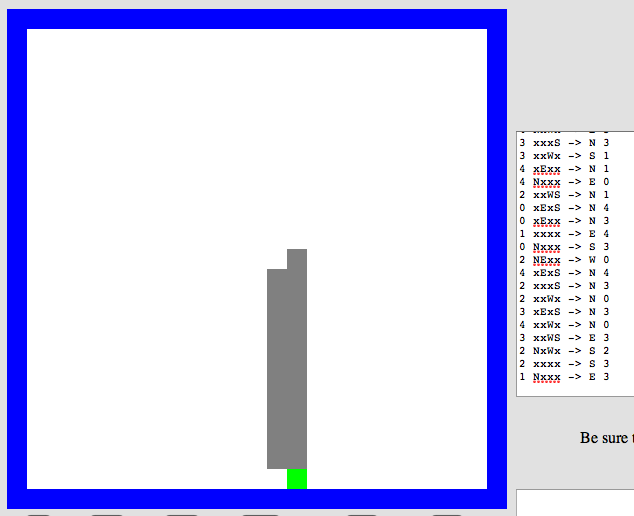 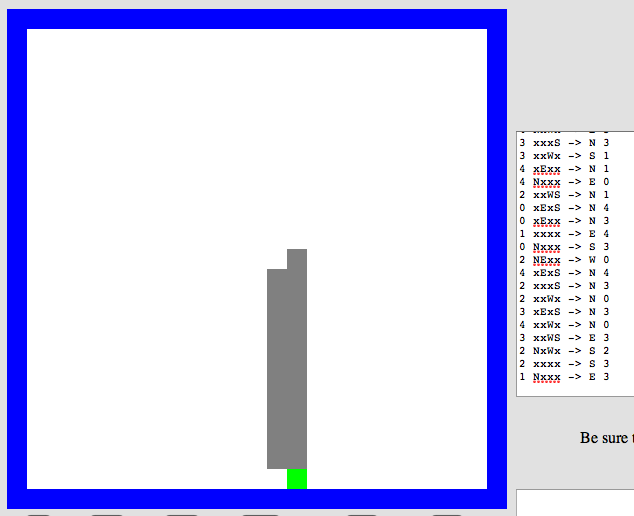 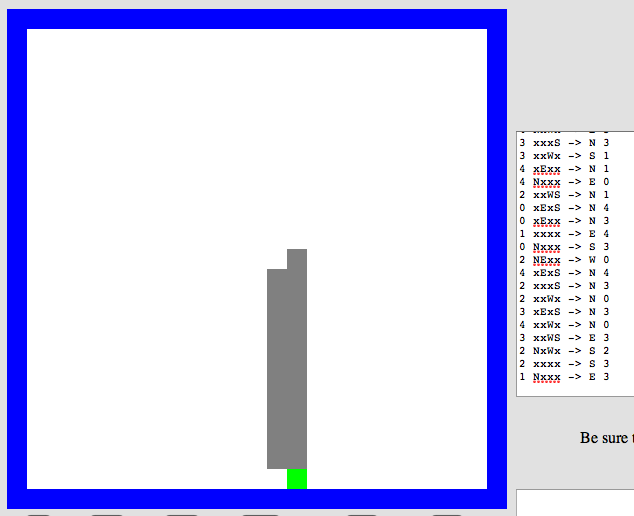 What the goal?
Repeat this "survival of the fittest" process for many generations…
… and by the end, your Python code should/will have evolved a much more capable Picobot program!
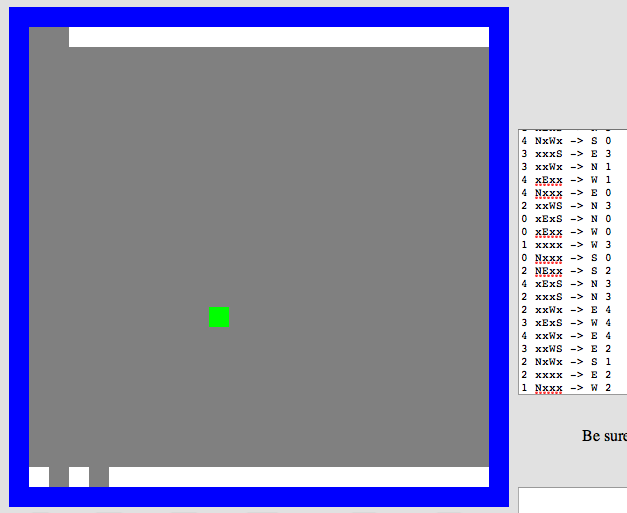 Solving hw0!
fitness = 0.90
Genetic Algorithms ~ the 3rd way?!
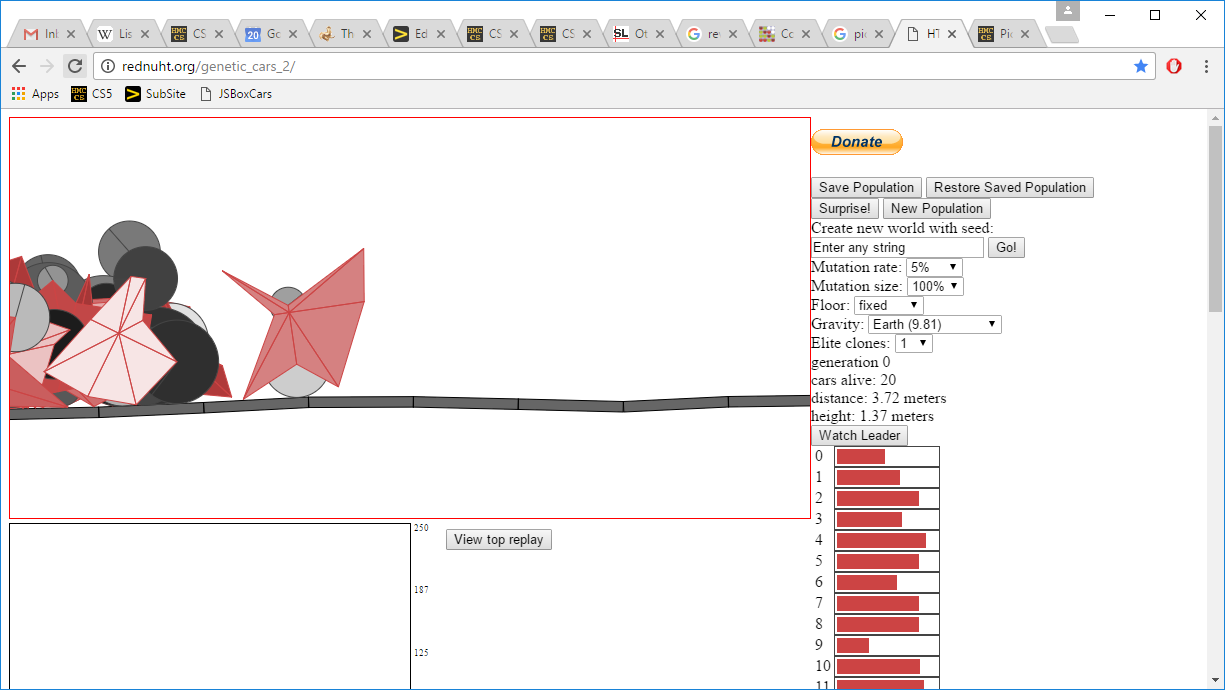 the current "fitness" leader
fitnesses!
the current "generation"
Rafael Matsunaga:  rednuht.org/
http://rednuht.org/genetic_cars_2/
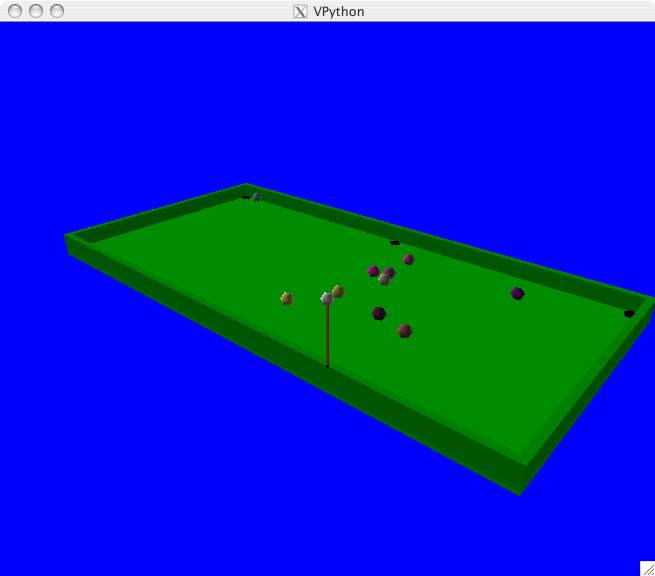 The projects...
VPool
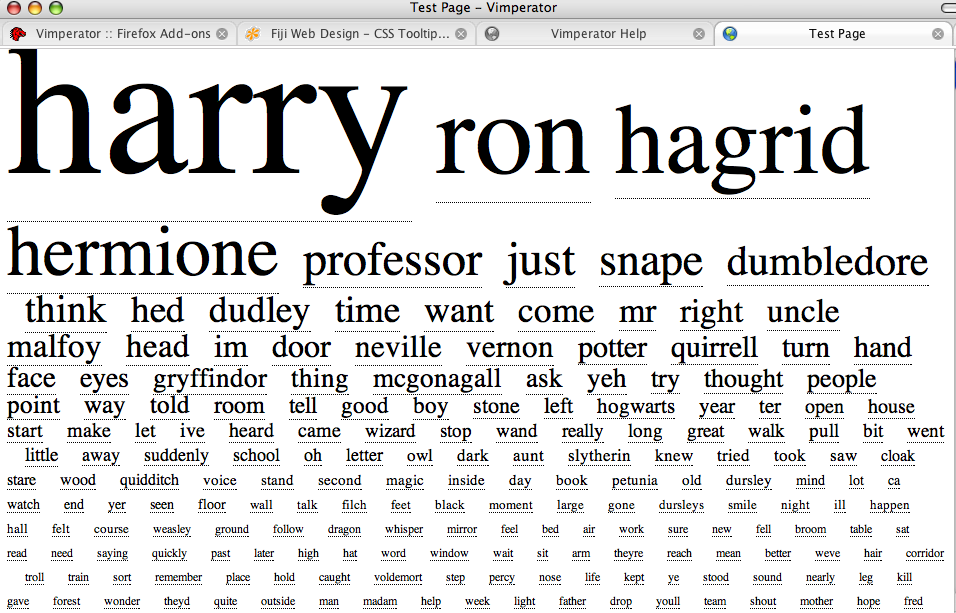 TextID
C4 AI
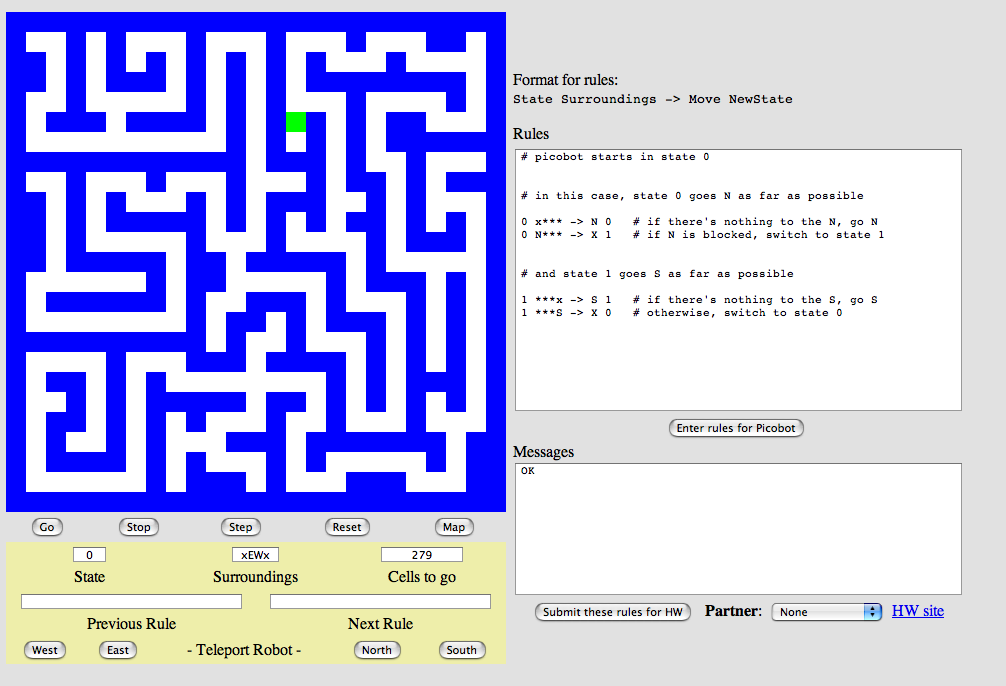 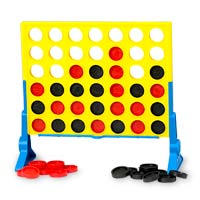 Picobot!
What CSers "do"
^
think they
or think as much...
final-project algorithms...
A while back...
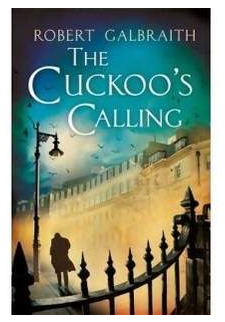 Though Robin Ellacott’s twenty-five years of life had seen their moments of drama and incident, she had never before woken up in the certain knowledge that she would remember the coming day for as long as she lived.
April 4, 2013
First paragraph of The Cuckoo's Calling by R. Galbraith
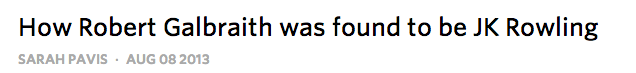 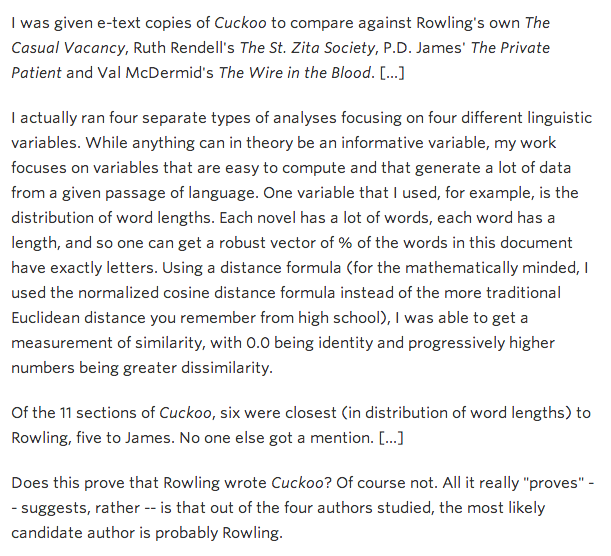 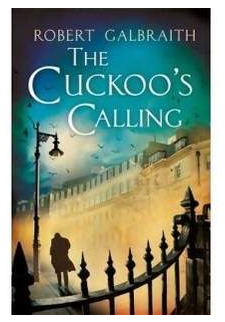 kottke.org/13/08/how-jk-rowling-was-found-to-be-robert-galbraith
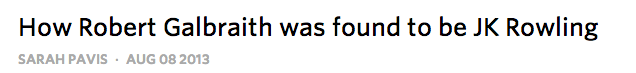 Demo:
CC vs WS
vs
CC vs JKR
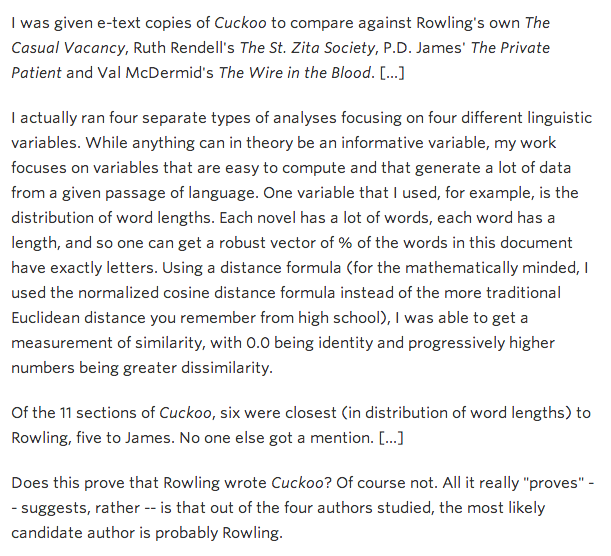 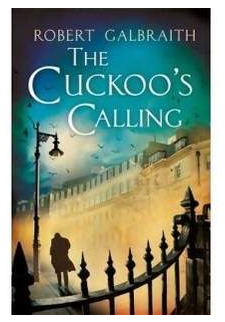 that a lot of versuses!
kottke.org/13/08/how-jk-rowling-was-found-to-be-robert-galbraith
the TextID IDer...
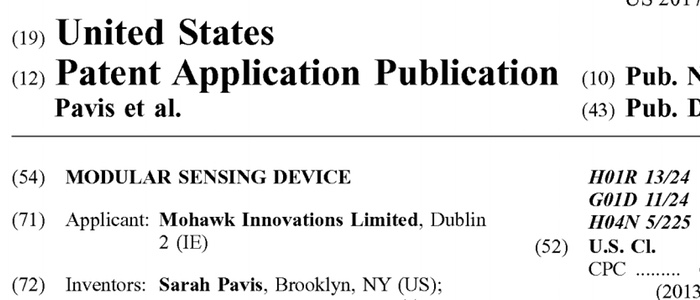 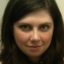 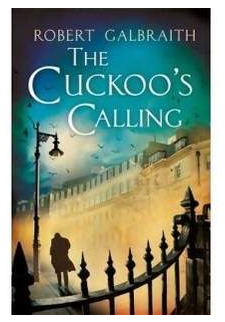 Though Robin Ellacott’s twenty-five years of life had seen their moments of drama and incident, she had never before woken up in the certain knowledge that she would remember the coming day for as long as she lived.
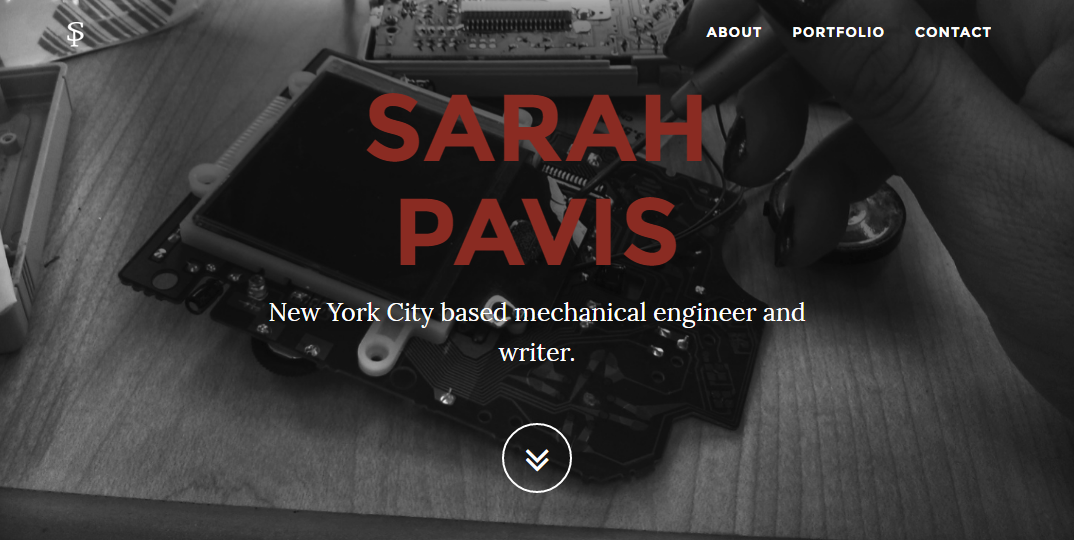 April 4, 2013
First paragraph of The Cuckoo's Calling by R. Galbraith
I like poptarts and 42 and spam. Spamful poptarts are like poptartful spams -- and are liked by all!  
Will _Thanksgiving_ bring spam poptarts?
File
class TextModel
... will have at least five Python dictionaries, e.g.,
[word count]
{'and': 3, 'poptartful': 1, 'liked': 1, 'spamful': 1, 'like': 2, '': 1, 'spam': 2, 'i': 1, '42': 1, 'all': 1, 'thanksgiving': 1, 'will': 1, 'bring': 1, 'poptarts': 3, 'spams': 1, 'by': 1, 'are': 2}

{0: 1, 1: 1, 2: 2, 3: 6, 4: 5, 5: 3, 7: 1, 8: 3, 10: 1, 12: 1}

{'and': 3, '': 1, 'all': 1, 'like': 3, 'thanksgiv': 1, 'spam': 4, 'i': 1, '42': 1, 'by': 1, 'will': 1, 'bring': 1, 'ar': 2, 'poptart': 4}

{12: 1, 5: 1, 7: 1}

         {'!': 1, '-': 2, '?': 1, '_': 2, '.': 1}
[A]
[B]
[C]
What are these four other dictionaries counting?!
[D]
I like poptarts and 42 and spam. Spamful poptarts are like poptartful spams -- and are liked by all!  
Will _Thanksgiving_ bring spam poptarts?
File
class TextModel
... will have at least five Python dictionaries, e.g.,
word count
{'and': 3, 'poptartful': 1, 'liked': 1, 'spamful': 1, 'like': 2, '': 1, 'spam': 2, 'i': 1, '42': 1, 'all': 1, 'thanksgiving': 1, 'will': 1, 'bring': 1, 'poptarts': 3, 'spams': 1, 'by': 1, 'are': 2}

{0: 1, 1: 1, 2: 2, 3: 6, 4: 5, 5: 3, 7: 1, 8: 3, 10: 1, 12: 1}

{'and': 3, '': 1, 'all': 1, 'like': 3, 'thanksgiv': 1, 'spam': 4, 'i': 1, '42': 1, 'by': 1, 'will': 1, 'bring': 1, 'ar': 2, 'poptart': 4}

{12: 1, 5: 1, 7: 1}

         {'!': 1, '-': 2, '?': 1, '_': 2, '.': 1}
word lengths
stems
sentence lengths
Each of these dictionaries is a different feature or model
punct
Quiz
Algorithmic Intuition...
Name(s) _________________________
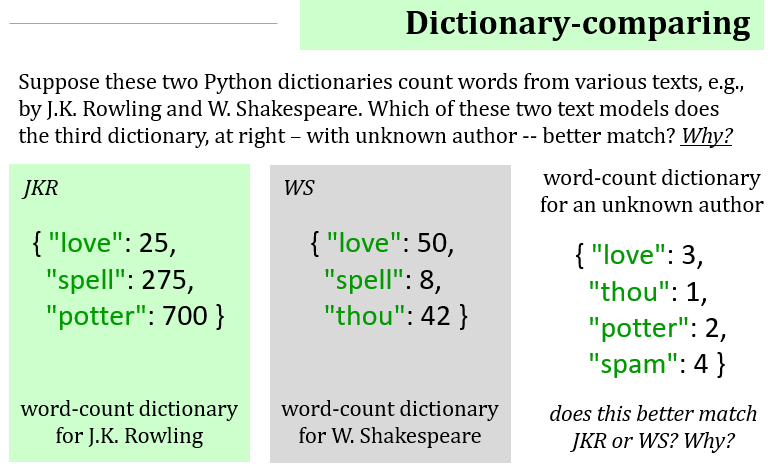 Extra!  What algorithm would you devise to quantify these dictionary-matches?!
Naïve Bayes classification
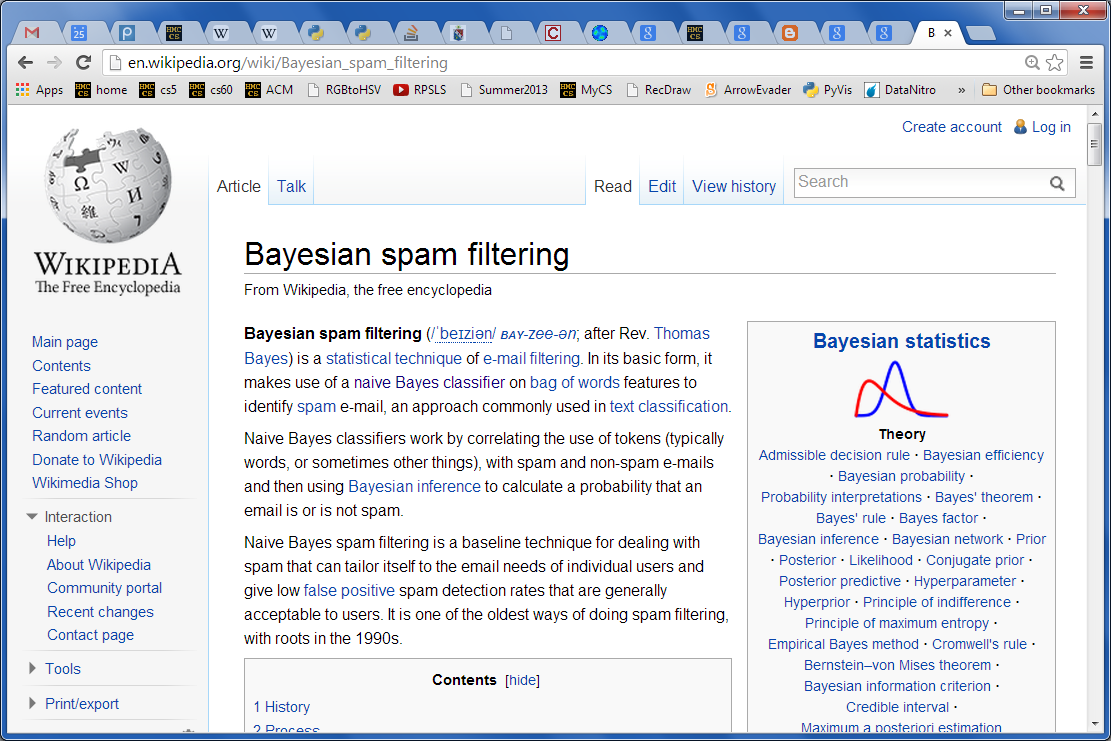 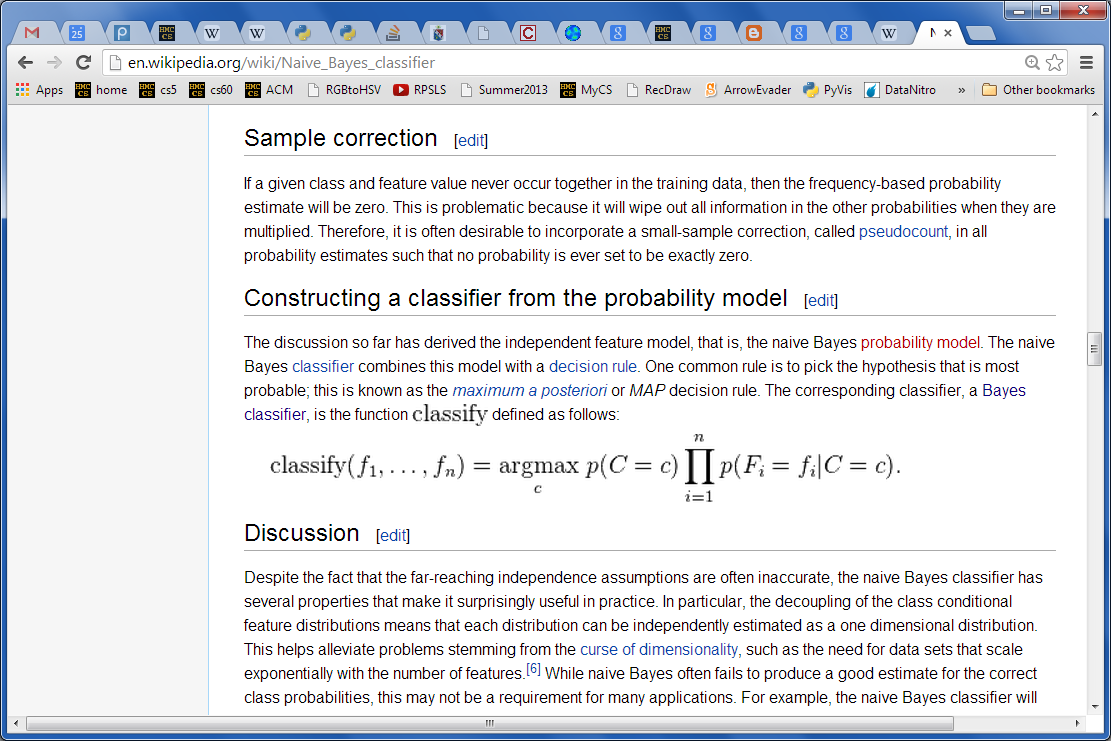 Don't take these formulas too seriously…
what?!
Suppose we have two trained models:
Model matching
WS: { "love": 50, 
           "spell": 8, 
              "thou": 42 }
JKR: { "love": 25, 
           "spell": 275,
           "potter": 700 }
aargh! the totals are different...
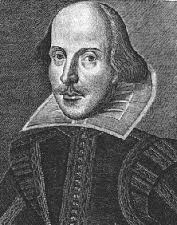 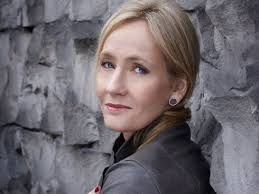 Unknown text: { "love": 3,  
                              "thou": 1,
                                 "potter": 2, 
                                 "spam": 4 }
These must have been some really avant-garde texts!
Suppose we have two trained models:
Model matching
WS: { "love": 50, 
           "spell": 8, 
              "thou": 42 }
JKR: { "love": 25, 
           "spell": 275,
           "potter": 700 }
we normalize for size
WS: { "love":  0.50, 
           "spell": 0.08, 
            "thou": 0.42 }
JKR: { "love": 0.025, 
           "spell": 0.275,
           "potter": 0.700 }
Unknown text: { "love": 3,  
                              "thou": 1,
                                 "potter": 2, 
                                 "spam": 4 }
Suppose we have two normalized models:
Model matching
WS: { "love":  0.50, 
           "spell": 0.08, 
            "thou": 0.42 }
JKR: { "love": 0.025, 
           "spell": 0.275,
           "potter": 0.700 }
how do we compare these models with an unknown text?
What's the likelihood of the unknown model arising from each?
Unknown text: { "love": 3,  
                              "thou": 1,
                                 "potter": 2, 
                                 "spam": 4 }
Pretend the words are all independent
There's probably a way to do this!
Suppose we have two normalized models:
Model matching
WS: { "love":  0.50, 
           "spell": 0.08, 
            "thou": 0.42 }
JKR: { "love": 0.025, 
           "spell": 0.275,
           "potter": 0.700 }
the WS-based probability of each word in Unknown text
=
???
.50
.50
.50
_?_
?
?
?
?
?
?
love
love
love
thou
potter
potter
spam
spam
spam
spam
0?  1?
Unknown text: { "love": 3, 	"potter": 2,
                              "thou": 1,      "spam":  4 }
I've got near-zero ideas on this one!
Suppose we have two normalized models:
Model matching
WS: { "love":  0.50, 
           "spell": 0.08, 
            "thou": 0.42 }
JKR: { "love": 0.025, 
           "spell": 0.275,
           "potter": 0.700 }
correct, but not helpful!
the WS-based probability of each word in Unknown text
=
0.0
.50
.50
.50
.42
0
0
0
0
0
0
love
love
love
thou
potter
potter
spam
spam
spam
spam
0?  1?
Unknown text: { "love": 3, 	"potter": 2,
                              "thou": 1,      "spam":  4 }
I've got near-zero ideas on this one!
Suppose we have two normalized models:
Model matching
WS: { "love":  0.50, 
           "spell": 0.08, 
            "thou": 0.42 }
JKR: { "love": 0.025, 
           "spell": 0.275,
           "potter": 0.700 }
the WS-based probability of each word in Unknown text
=
0.0525
.50
.50
.50
.42
1
1
1
1
1
1
love
love
love
thou
potter
potter
spam
spam
spam
spam
Why is this especially incorrect?
???
Unknown text: { "love": 3, 	"potter": 2,
                              "thou": 1,      "spam":  4 }
I've got near-zero ideas on this one!
Suppose we have two normalized models:
Model matching
WS: { "love":  0.50, 
           "spell": 0.08, 
            "thou": 0.42 }
JKR: { "love": 0.025, 
           "spell": 0.275,
           "potter": 0.700 }
the WS-based probability of each word in Unknown text
for missing words, use half the smallest value across both normalized models!
=
1.57e-13
.50
.50
.50
.42
.012
.012
.012
.012
.012
.012
love
love
love
thou
potter
potter
spam
spam
spam
spam
What?
3
2
1
4
Unknown text: { "love": 3, 	"potter": 2,
                              "thou": 1,      "spam":  4 }
half of ϵ !
Suppose we have two normalized models:
Model matching
WS: { "love":  0.50, 
           "spell": 0.08, 
            "thou": 0.42 }
JKR: { "love": 0.025, 
           "spell": 0.275,
           "potter": 0.700 }
the WS-based probability of each word in Unknown text
for missing words, use half the smallest value across both normalized models!
=
1.57e-13
.50
.50
.50
.42
.012
.012
.012
.012
.012
.012
love
love
love
thou
potter
potter
spam
spam
spam
spam
too small!
3
2
1
4
so, take the log of everything
Unknown text: { "love": 3, 	"potter": 2,
                              "thou": 1,      "spam":  4 }
half of ϵ !
Suppose we have two normalized models:
Model matching
WS: { "love":  0.50, 
           "spell": 0.08, 
            "thou": 0.42 }
JKR: { "love": 0.025, 
           "spell": 0.275,
           "potter": 0.700 }
the WS-based probability of each word in Unknown text
for missing words, use half the smallest value across both normalized models!
=
-29.48
3*log(.50)
+ log(.42)
+ 2*log(.012)
+ 4*log(.012)
love
love
love
thou
potter
potter
spam
spam
spam
spam
OK!
3
2
1
4
take the log2 of everything!
Unknown text: { "love": 3, 	"potter": 2,
                              "thou": 1,      "spam":  4 }
half of ϵ !
Suppose we have two normalized models:
Model matching
WS: { "love":  0.50, 
           "spell": 0.08, 
            "thou": 0.42 }
JKR: { "love": 0.025, 
           "spell": 0.275,
           "potter": 0.700 }
the WS-based probability of each word in Unknown text
=
-33.89
3*log(.025)
+ log(.012)
+ 2*log(.7)
+ 4*log(.012)
love
love
love
thou
potter
potter
spam
spam
spam
spam
3
2
1
4
Unknown text: { "love": 3, 	"potter": 2,
                              "thou": 1,      "spam":  4 }
this looks close…
Suppose we have two normalized models:
Model matching
WS: { "love":  0.50, 
           "spell": 0.08, 
            "thou": 0.42 }
JKR: { "love": 0.025, 
           "spell": 0.275,
           "potter": 0.700 }
Unknown text: 
{ "love": 3,       "potter": 2,
  "thou": 1,      "spam":  4 }
-33.89
-29.48
the (much) better match…
Naïve Bayes classification
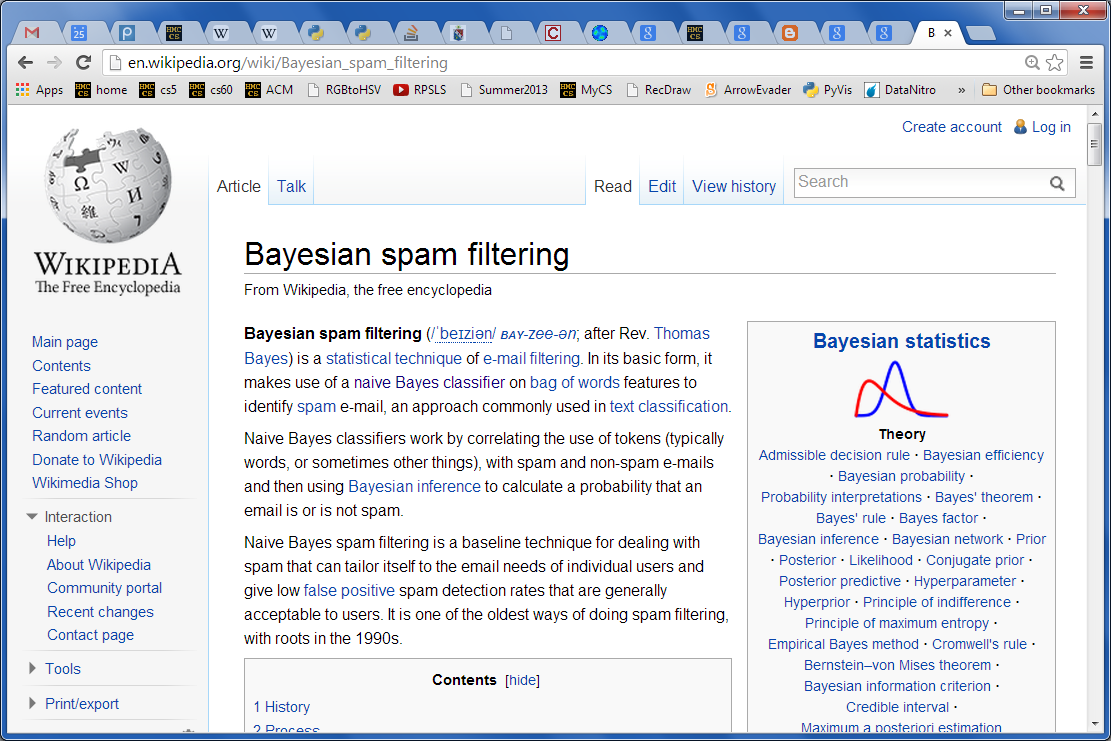 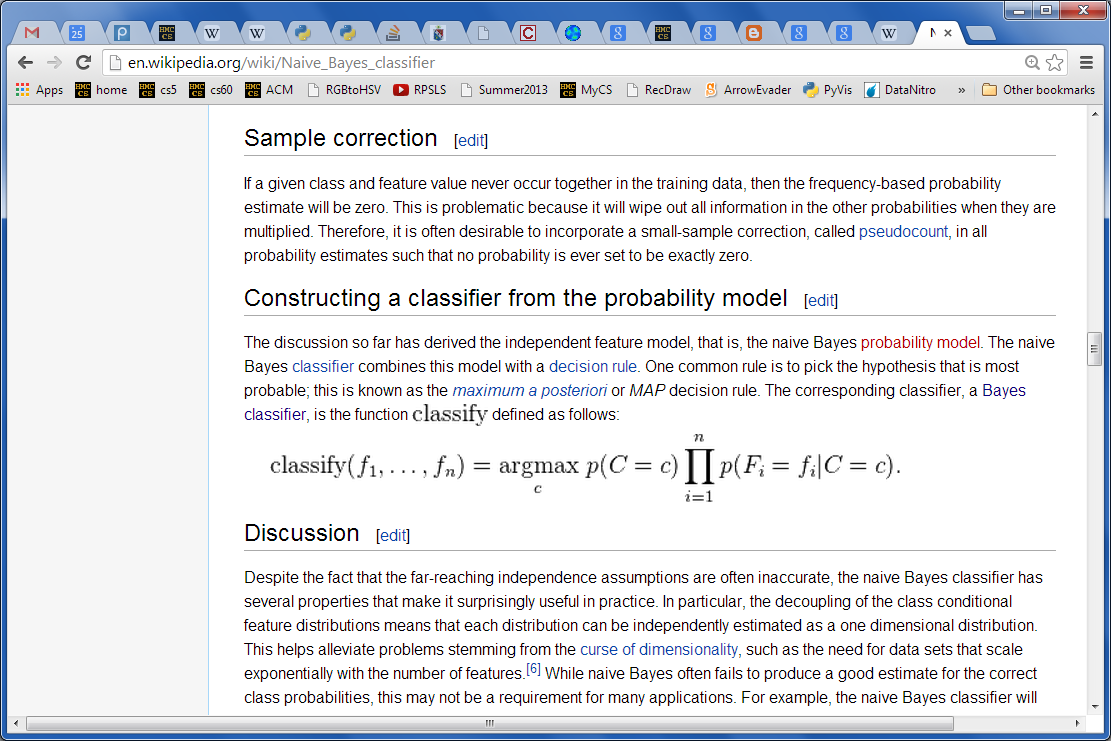 Don't take these formulas too seriously…
done!
Naïve Bayes classification
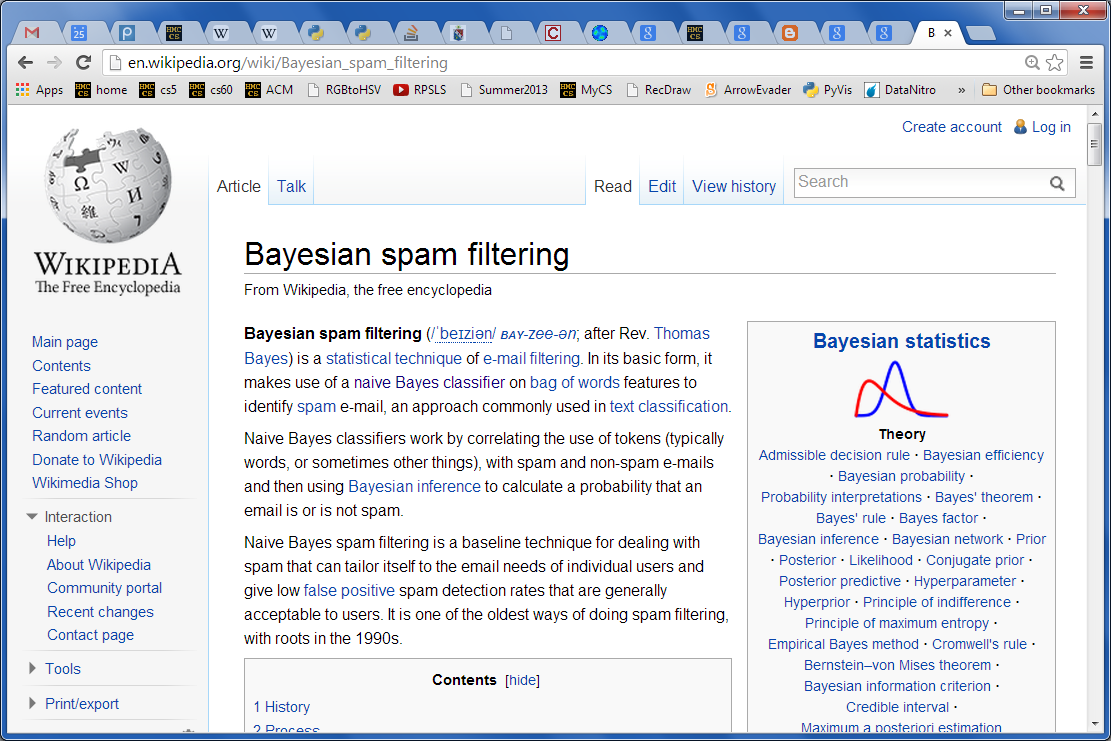 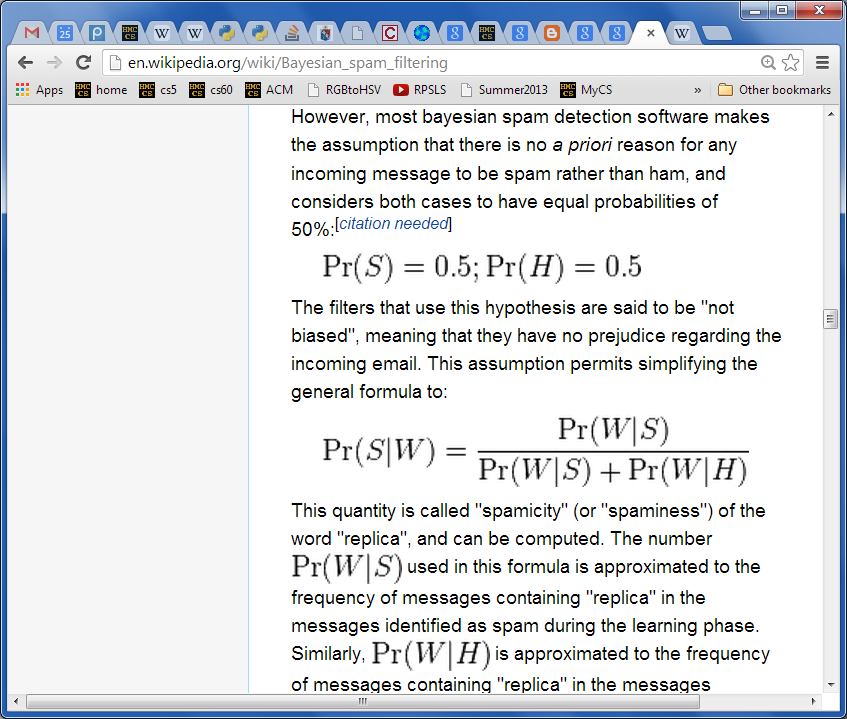 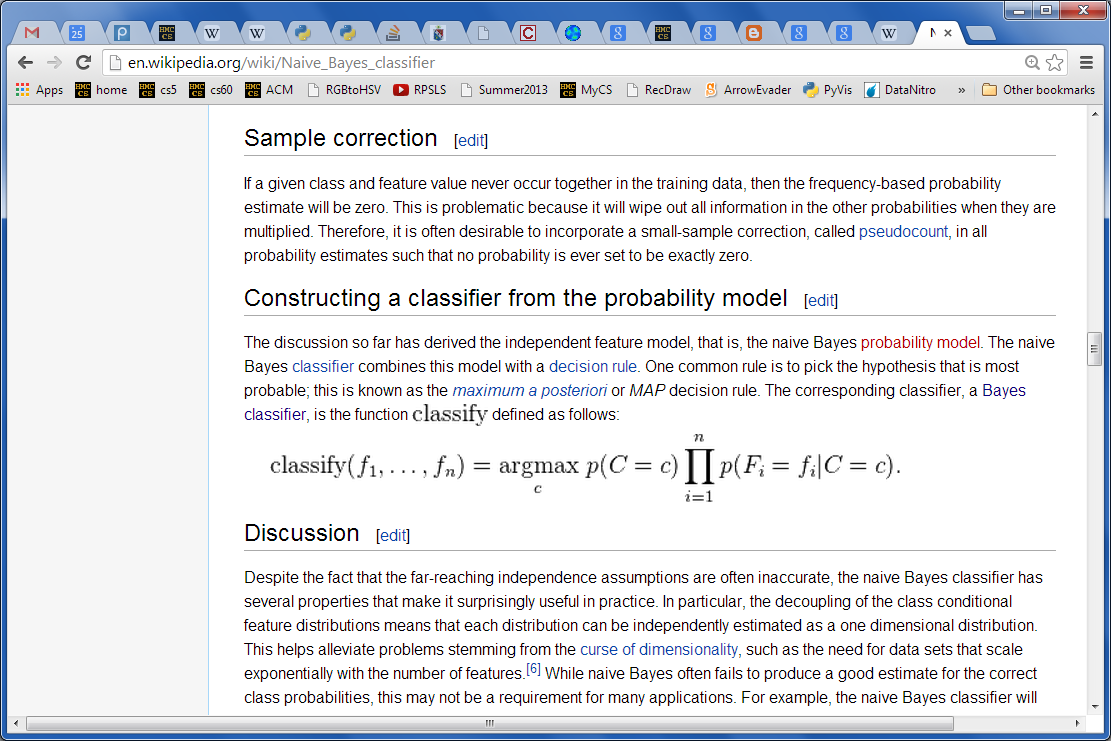 Don't take these formulas too seriously…
done!
Project space…
algorithmic
Picobot!
C4
VPool
open-ended (and 3d!)
TextID
practical + checkable
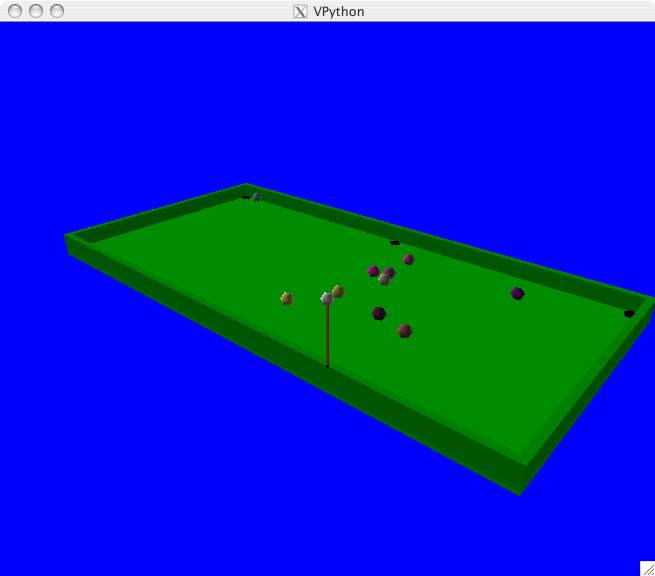 Last week's lab!
VPool
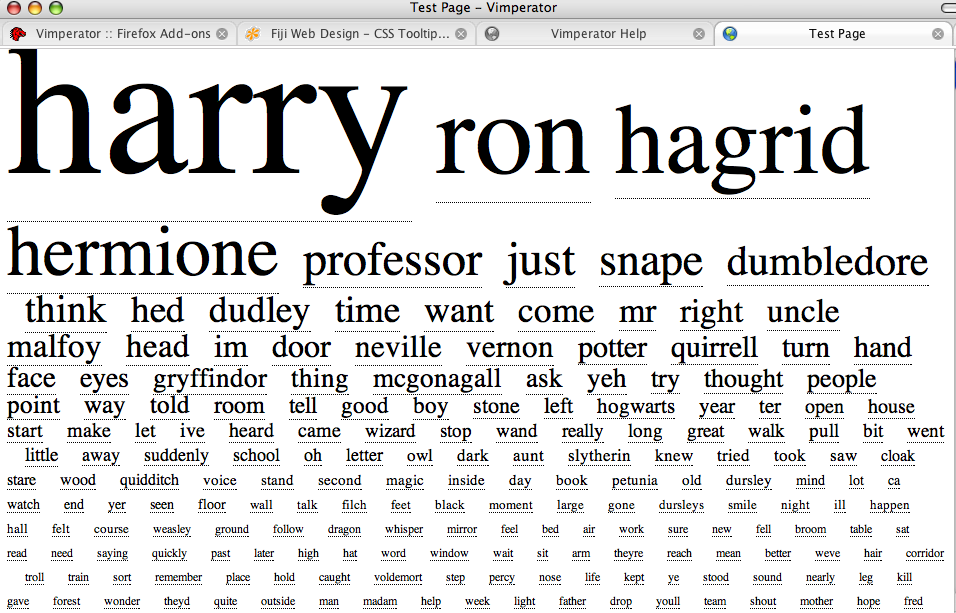 TextID
C4 AI
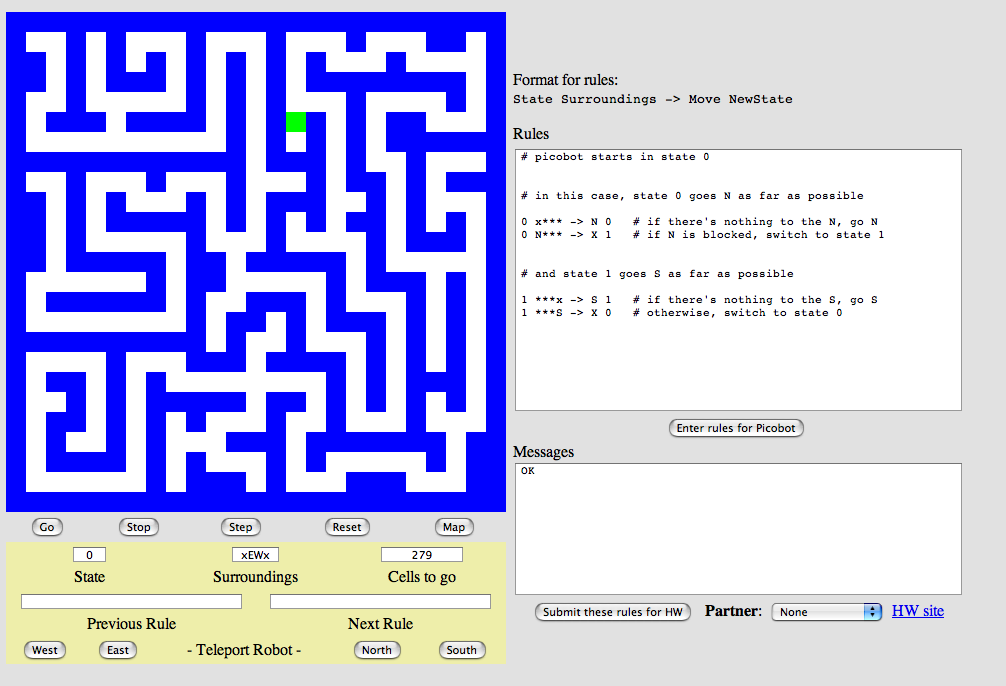 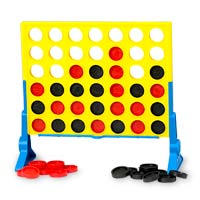 Not 3... but 4!
Picobot!
3d graphics-based game using VPython
Physics engine...
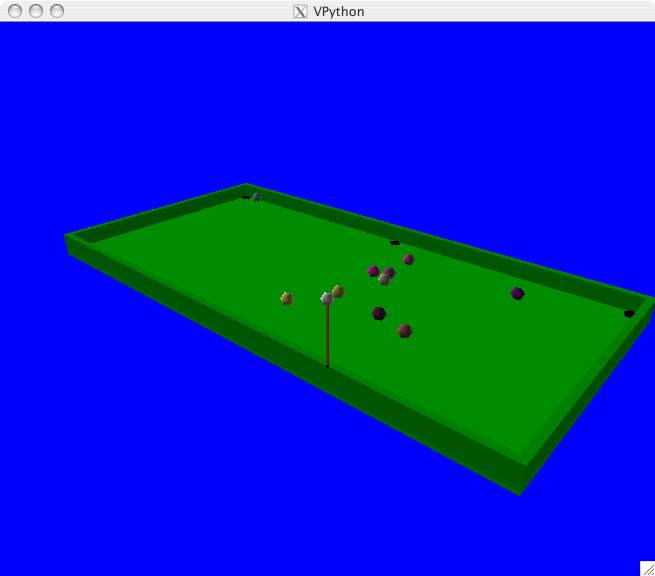 I'll take your cue...
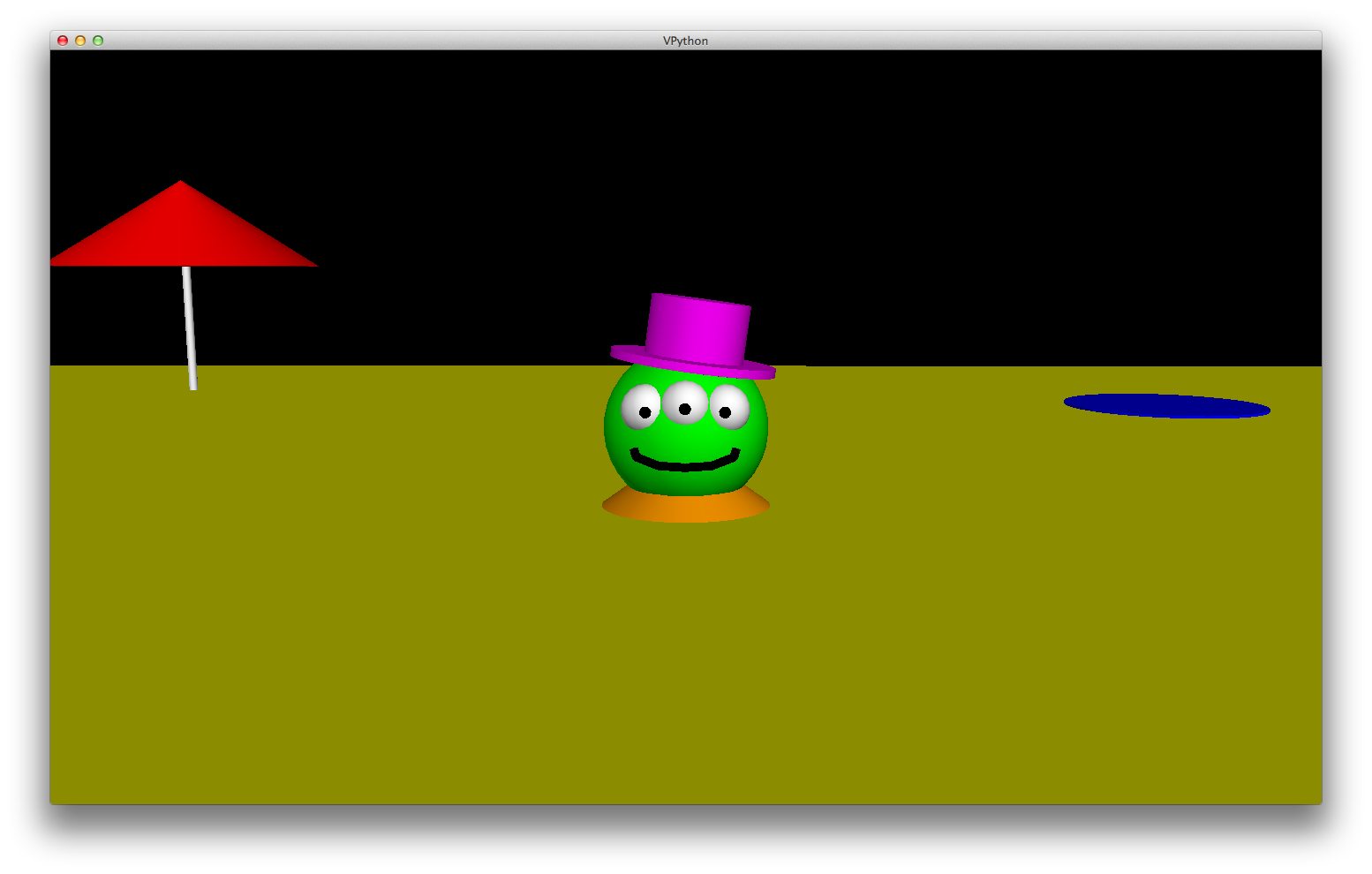 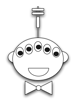 Let's play!
… it's not really very constrained at all!
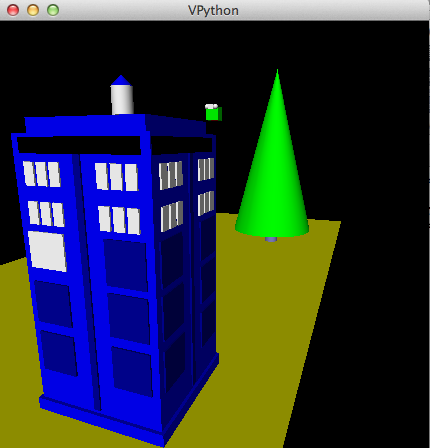 A few constraints…
need  4 physically interacting objects
allow the user to direct 1+ objects, either by keyboard or mouse or both
needs a game goal + be winnable!
must detect some "linear" and some "spherical" collisions and implement their results on the motion of the objects
The vPool project
VPython was designed to make 3d physics simulations simpler to program – as a result, the library itself is physics-free!
"surreal physics" is welcome...
this sounds like all  physics to me!
Linear collisions should be somewhere ("walls")
Spherical collisions should be somewhere ("points") 
You need "pockets" – or some other game objective
You need user control of at least one object (mouse/kbd)
other VPython examples
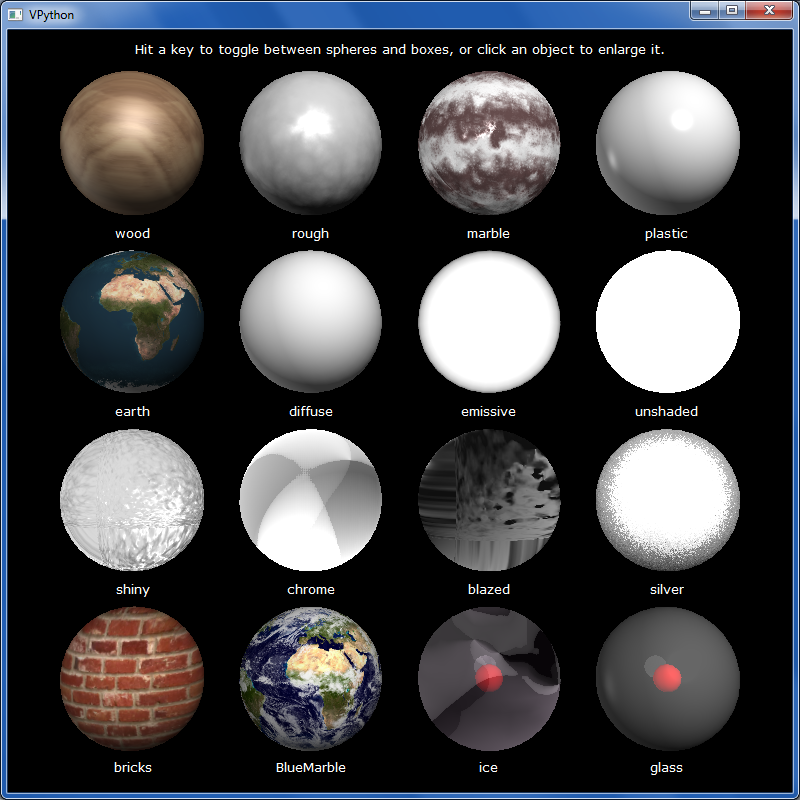 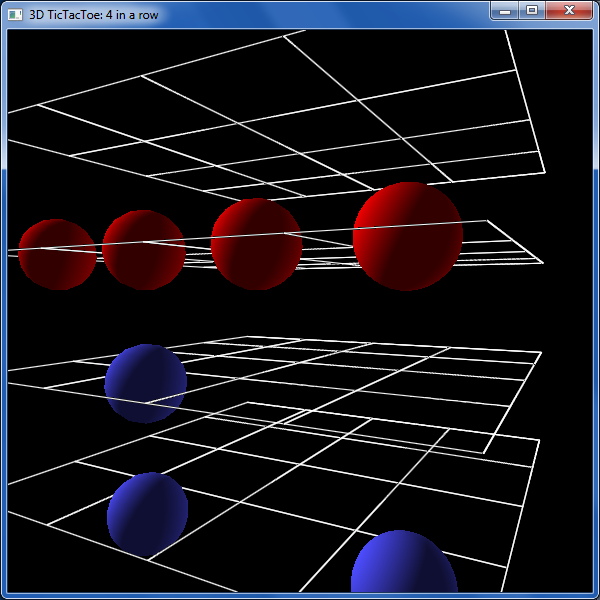 tictac.py – a 3d game  of tic-tac-toe
material_test.py – lots of materials
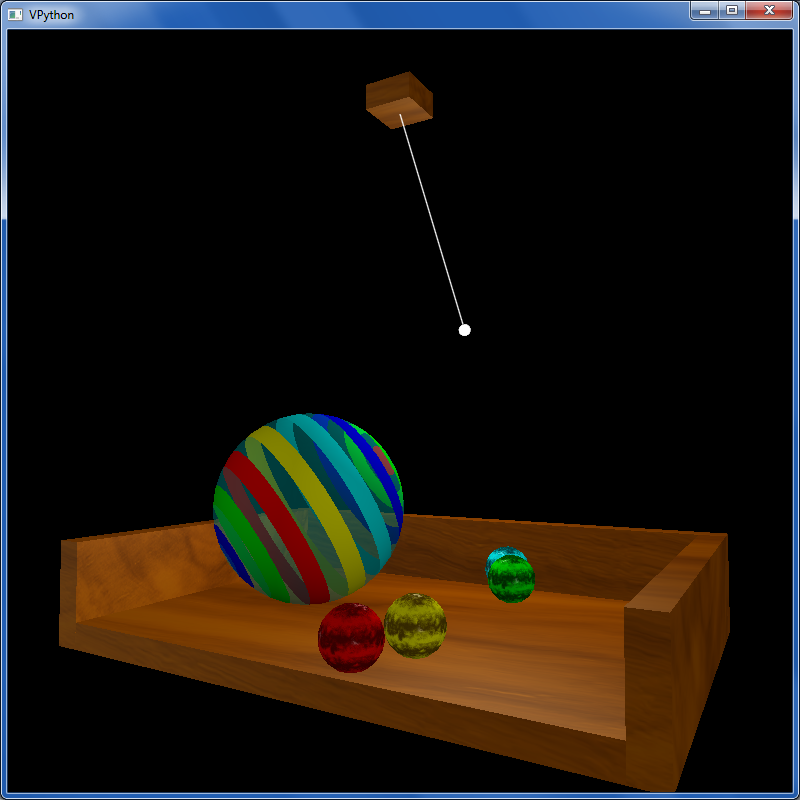 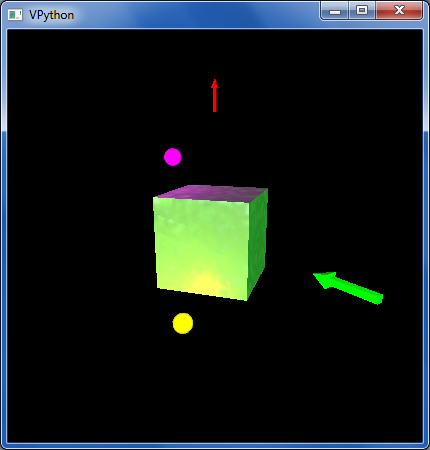 texture_and_lighting.py – fancier textures, opacity and a pendulum example
boxlighttest.py – very short + simple rotation and lighting example
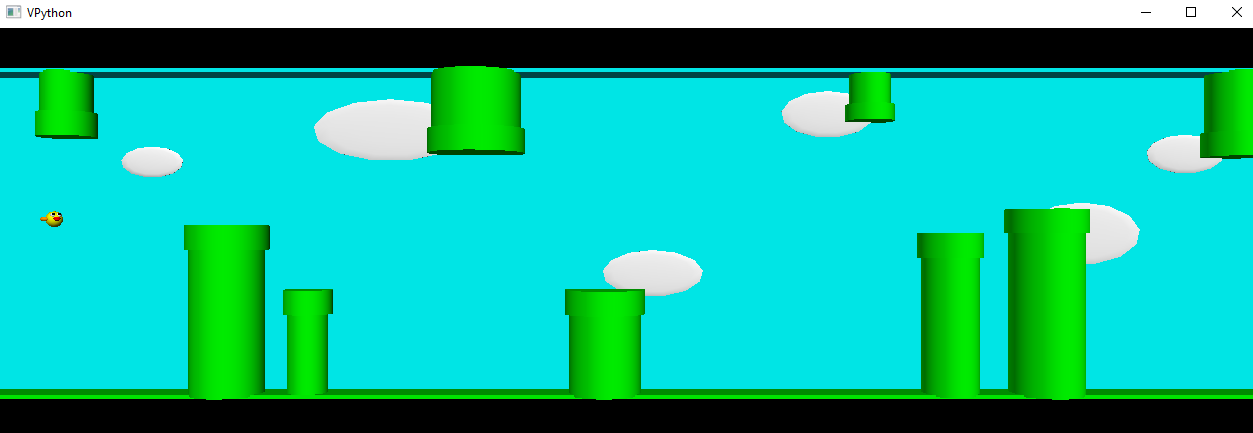 Example vProjects...
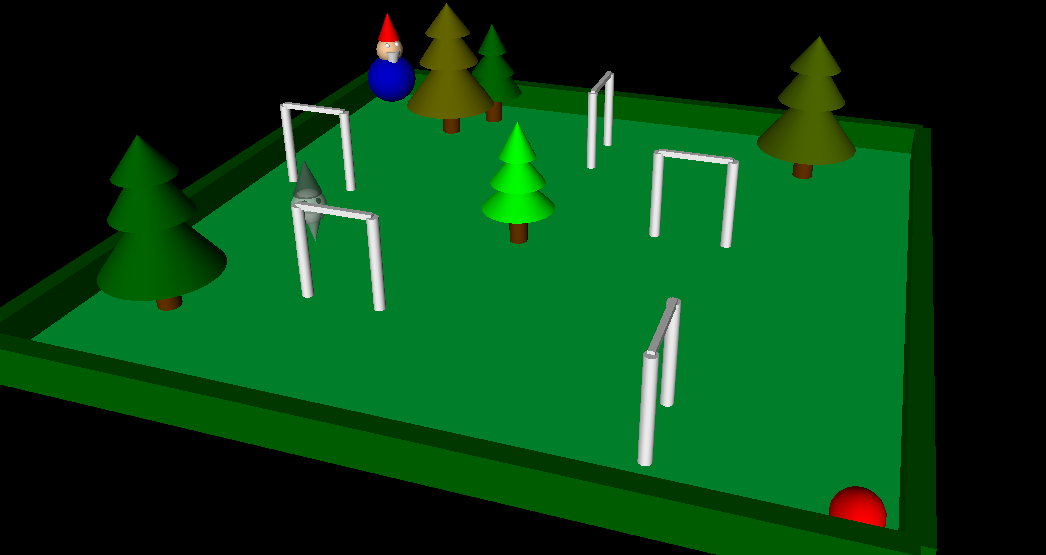 glowscript
[1] lbrady
[3] bella lee
[6] mforssen
[4] lisa lam
shu!
Enjoy the projects!
… the graders certainly do!
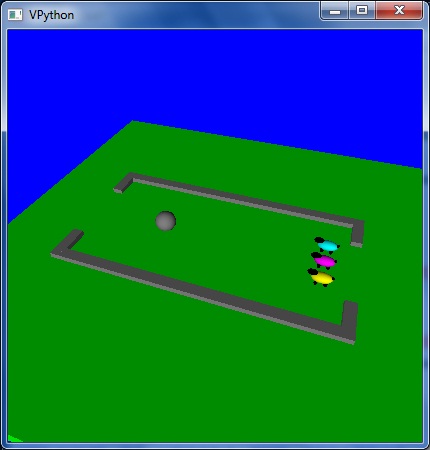 An unusual variation on VPool
Enjoy the projects!
… the graders certainly do!
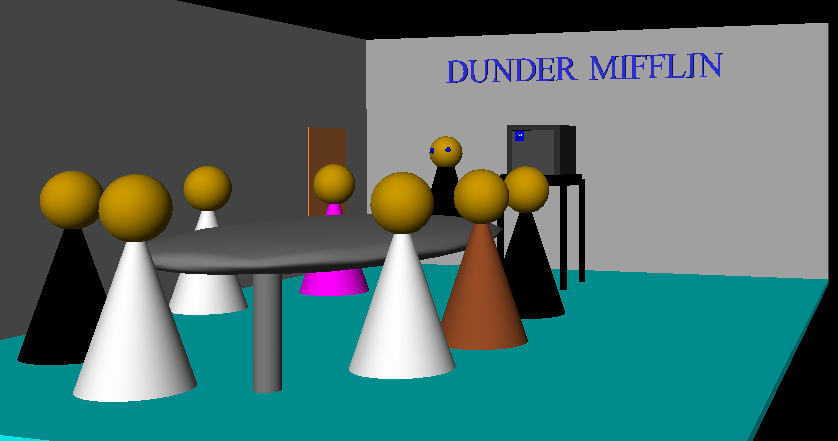 Enjoy the projects!
… the graders certainly do!
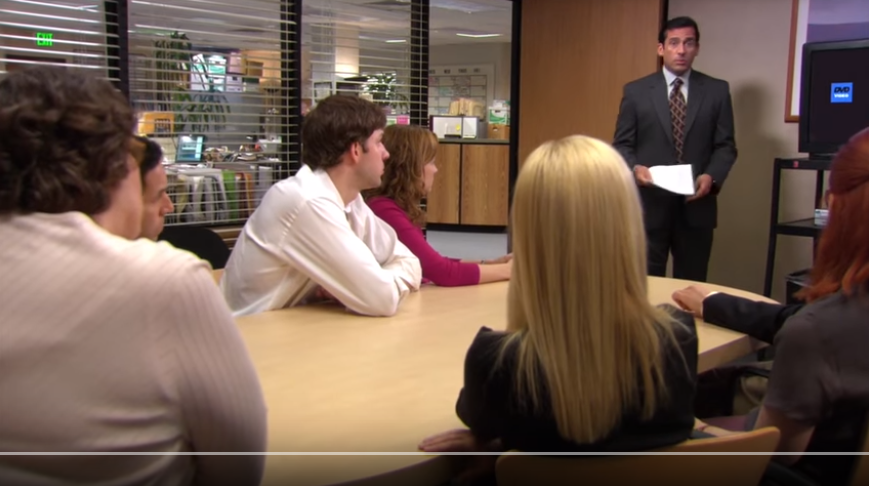 https://www.youtube.com/watch?v=QOtuX0jL85Y
Inspiration can come from almost anywhere...
Enjoy the projects!
… the graders certainly do!
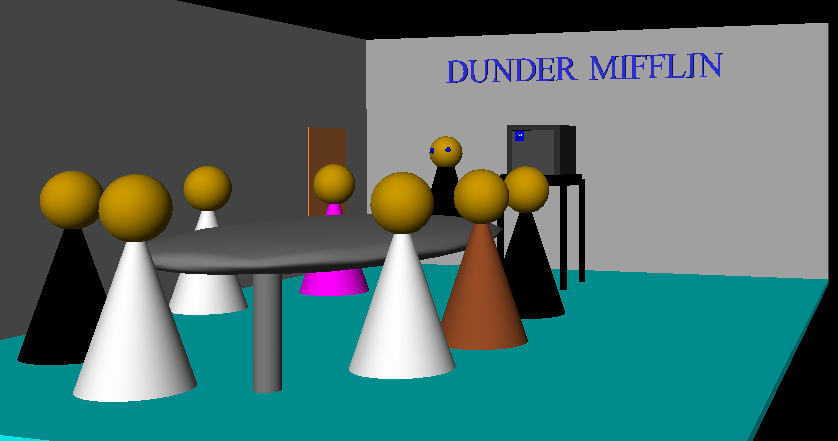 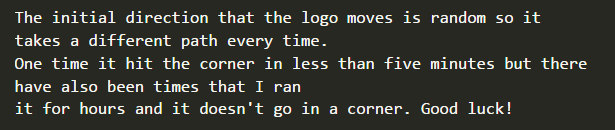 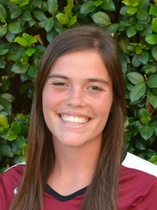 Not sure what to do with all that free time over Thanksgiving break?
Jenna McCune
Enjoy the projects!
… the graders certainly do!
Have a wonderful Thanksgiving break!
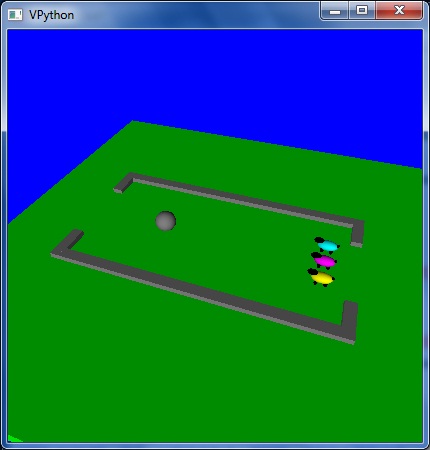 An unusual variation on VPool
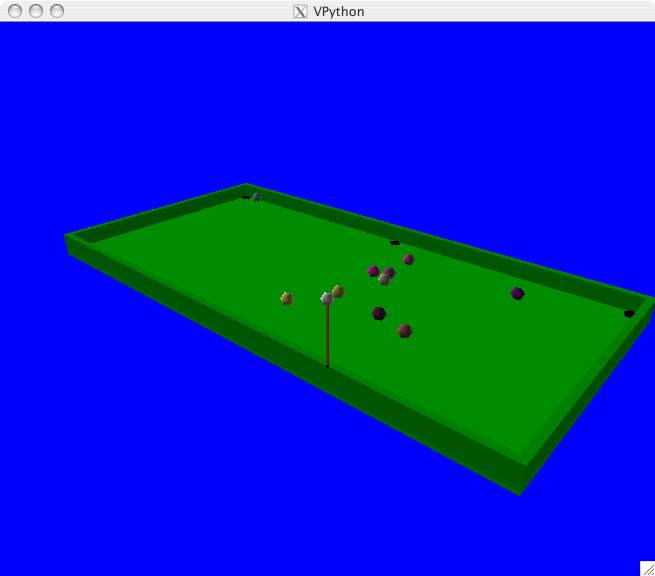 The projects...
VPool
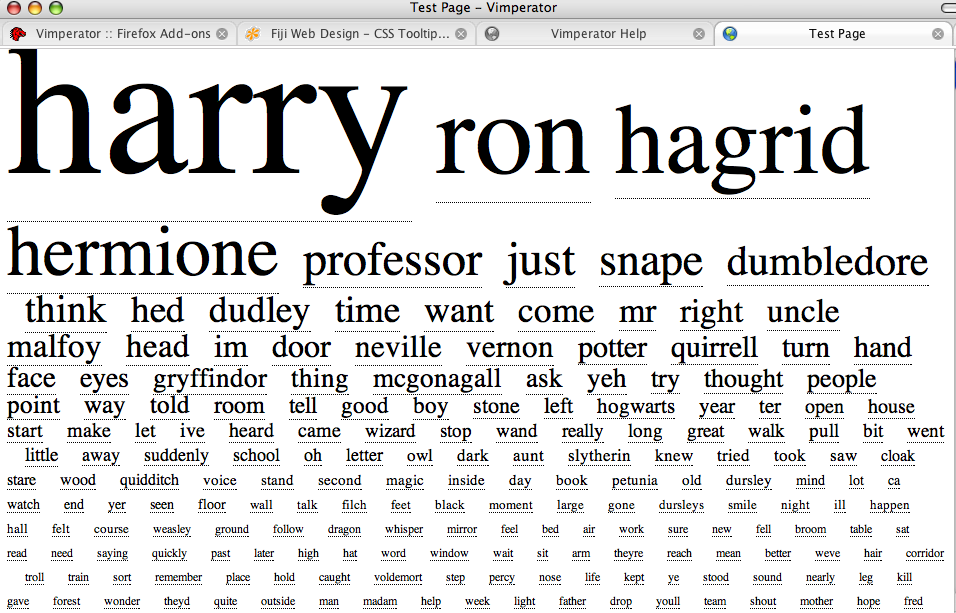 TextID
C4 AI
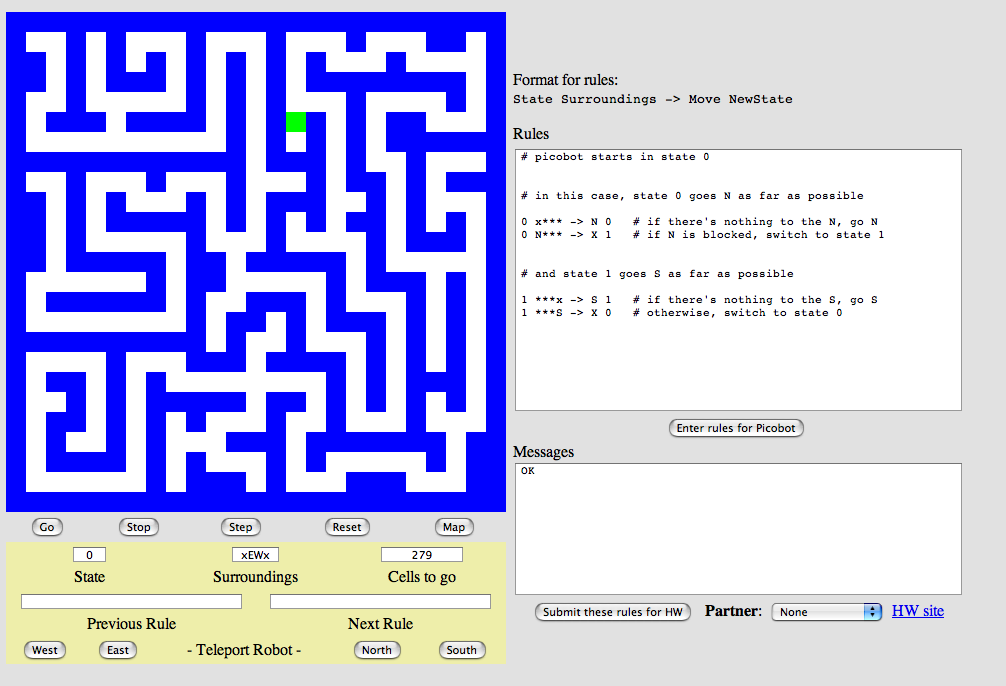 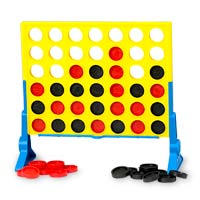 Picobot!
Enjoy the projects!
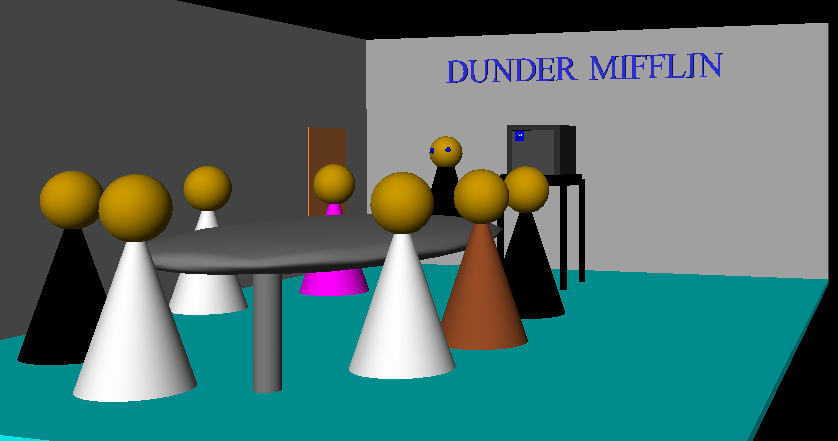 Get Office streaming thing – Karti?
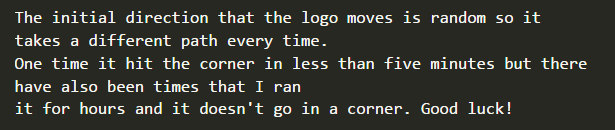 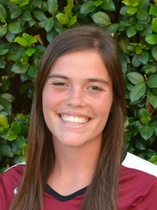 Not sure what to do with all that free time over Thanksgiving break?
Jenna McCune
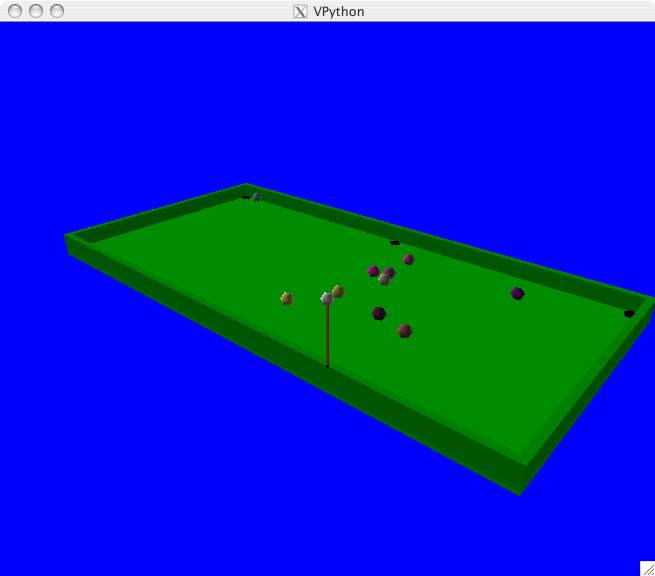 The projects...
VPool
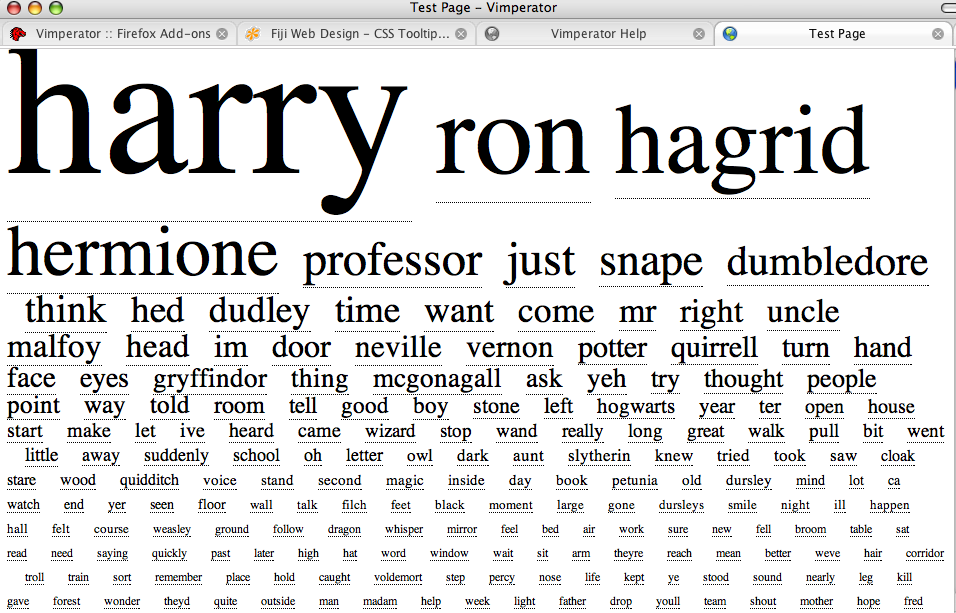 TextID
C4 AI
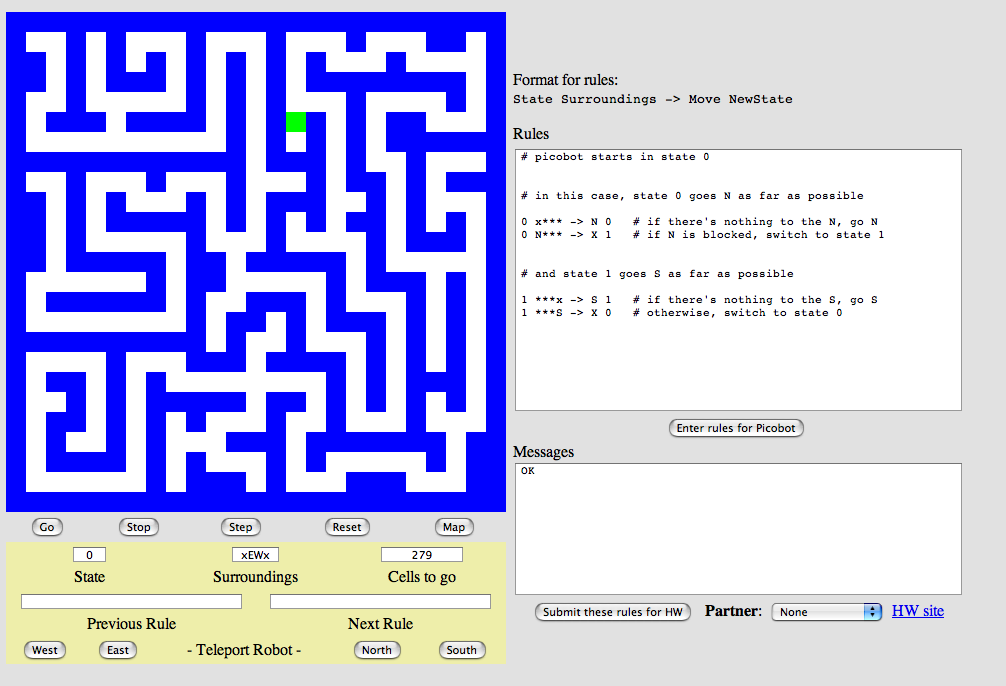 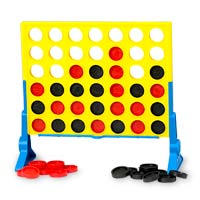 Picobot!
Connect Four ...
Create an N-ply lookahead
Allow computer vs. computer and computer vs. human games of any difficulty...
Extend the game in some way:
(1)  Change the rules!
(2)  Graphics
Gravity
2d or 3d
Randomness
or, even, web...
WildCards
(3) Tourney!
Tetris
Creative connect fours...
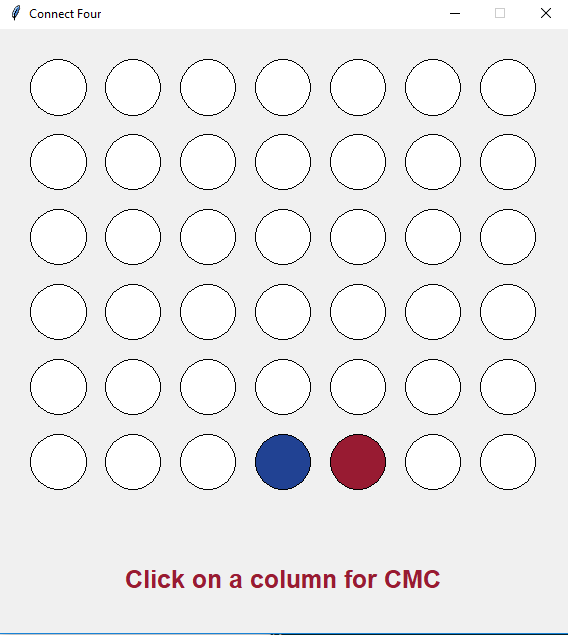 5C C4?!
… the graders certainly do!
Enjoy the projects!
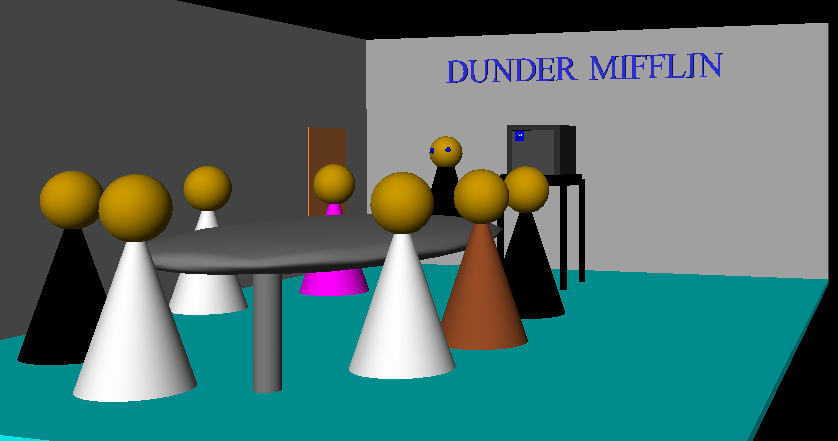 Have a relaxing November break!
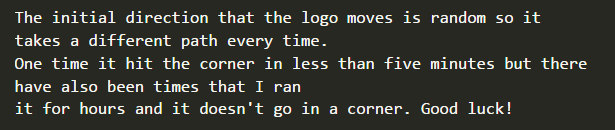 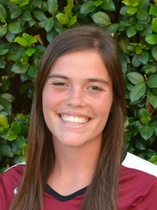 Not sure what to do with all that free time over Thanksgiving break?
Jenna McCune
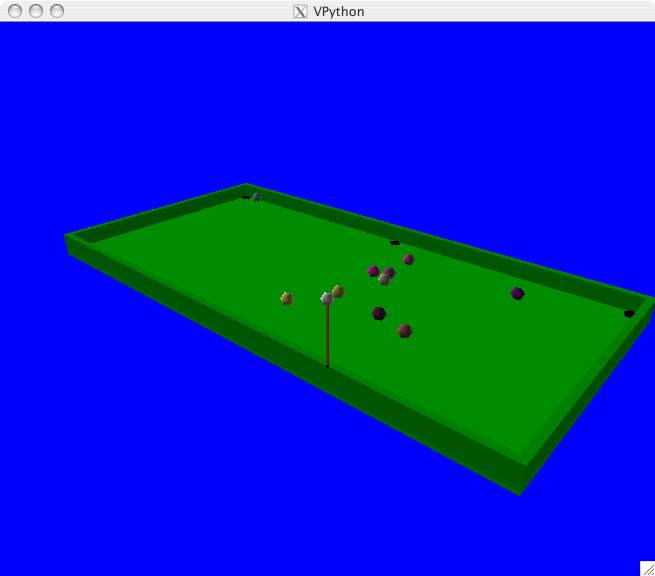 The projects...
VPool
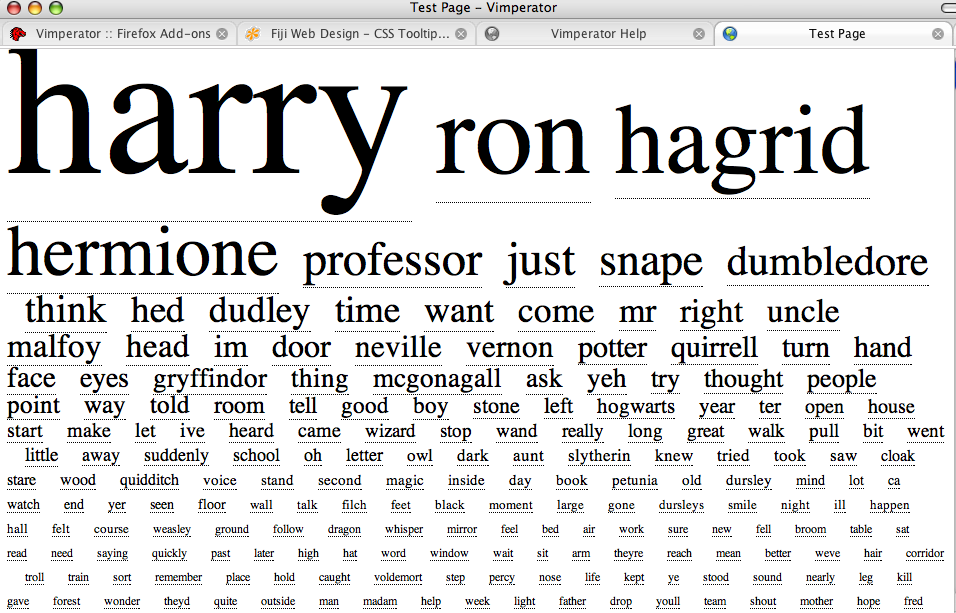 TextID
C4 AI
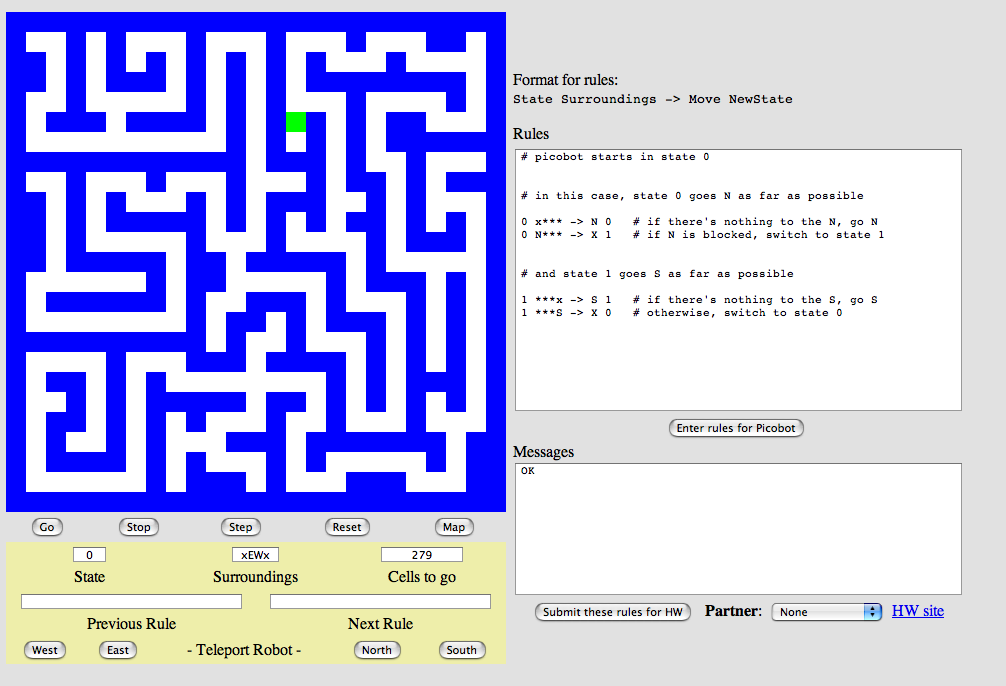 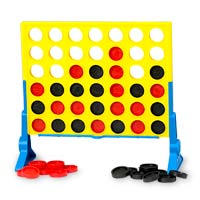 Not 3... but 4!
Picobot!
3d graphics-based game using VPython
Physics engine...
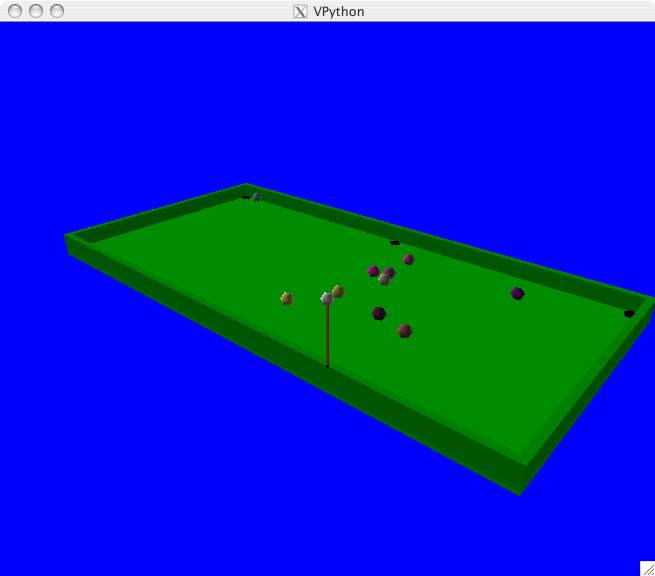 I'll take your cue...
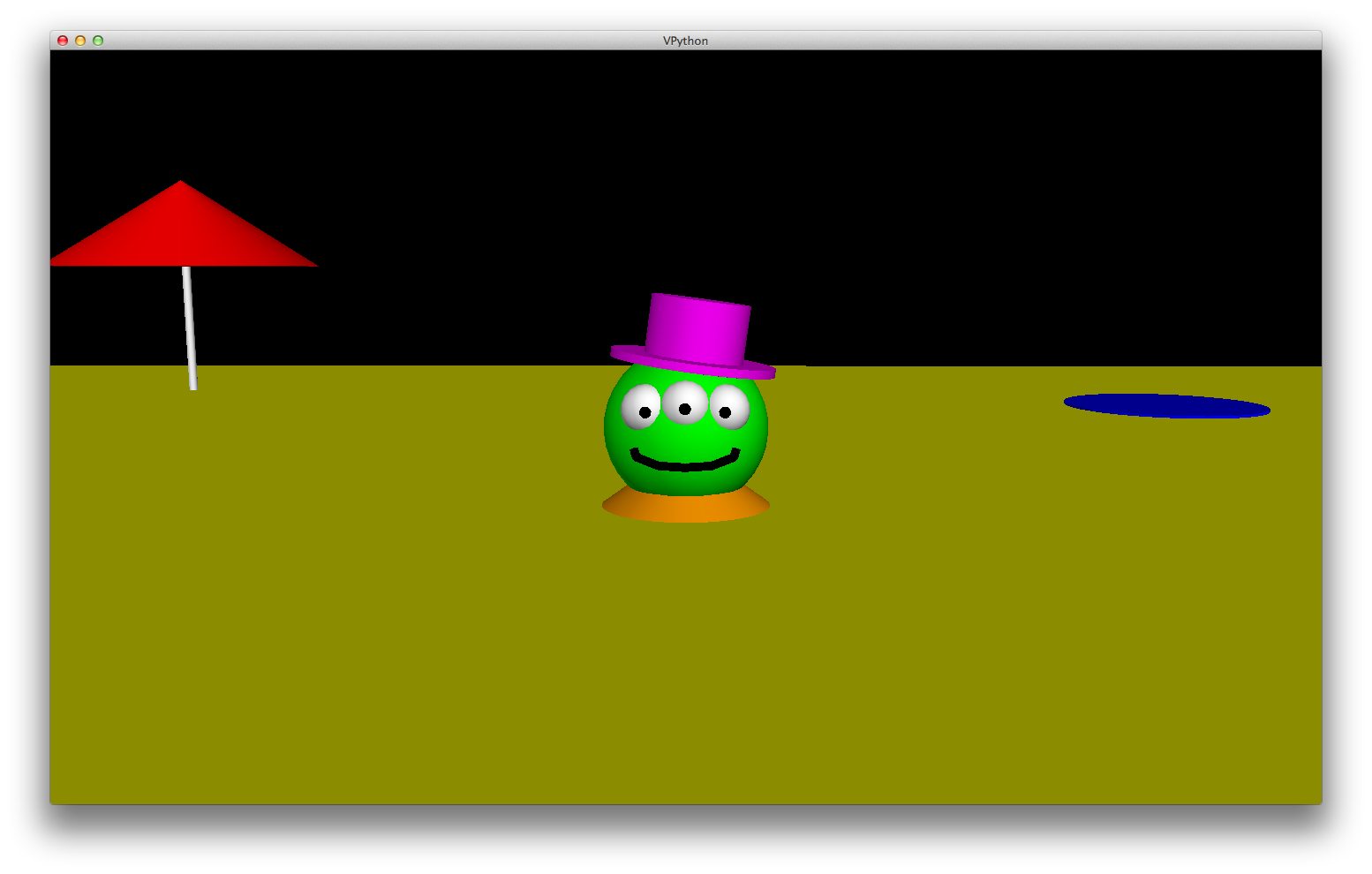 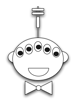 Let's play!
… it's not really very constrained at all!
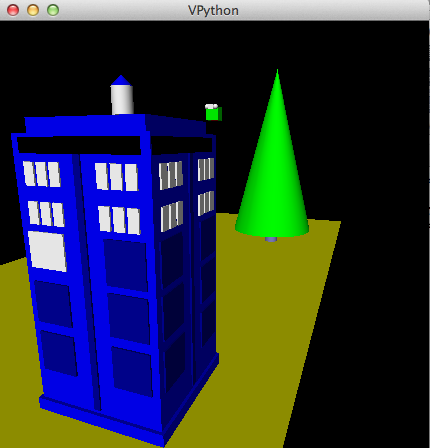 A few constraints…
need  4 physically interacting objects
allow the user to direct 1+ objects, either by keyboard or mouse or both
needs a game goal + be winnable!
must detect some "linear" and some "spherical" collisions and implement their results on the motion of the objects
The vPool project
VPython was designed to make 3d physics simulations simpler to program – as a result, the library itself is physics-free!
 Phunky Physics is welcome!
sounds like all  physics to me!
Linear collisions should be somewhere ("walls")
Spherical collisions should be somewhere ("points") 
You need "pockets" – or some other game objective
You need user control of at least one object (mouse/kbd)
vPython:  Linear + Spherical collisions...
x = 10
At least some of the game needs to be about detecting collisions  and changing velocities
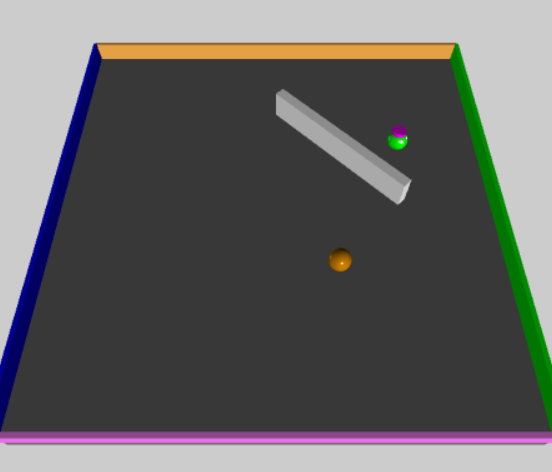 +x
Line ~ wall at x=10
How to bounce?
What else to do?
Spherical collisions
r.vel
0  Zeroth approximation:
Stop q.  Undo any overlap.
Make r.vel = q.vel.
r
1  First approximation:
q
Stop q.  Undo any overlap.
Compute d = r.pos – q.pos
Make r.vel = d
q.vel
2   Second approximation:
Same as first, but
Make q.vel = d  , at 90 from d
Reality is just three eyes away!
Spherical collisions
0  Zeroth approximation:
r.vel
Stop q.  Undo any overlap.
Make r.vel = q.vel.
d
r
1  First approximation:
q
Stop q.  Undo any overlap.
Compute d = r.pos – q.pos
Make r.vel = d
q.vel
2   Second approximation:
Same as first, but
Make q.vel = d  , at 90 from d
Reality is just two eyes away!
Spherical collisions
0  Zeroth approximation:
r.vel
Stop q.  Undo any overlap.
Make r.vel = q.vel.
new q.vel
d
d
r
1  First approximation:
q
Stop q.  Undo any overlap.
Compute d = r.pos – q.pos
Make r.vel = d
old q.vel
2   Second approximation:
Same as first, but
Make q.vel = d  , at 90 from d
Reality is just one eye away!
vPool – physics?
http://en.wikipedia.org/wiki/Elastic_collision
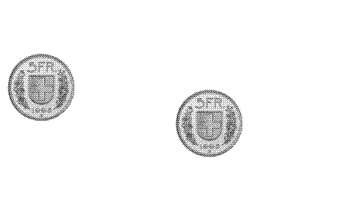 vPool – physics?
http://en.wikipedia.org/wiki/Elastic_collision
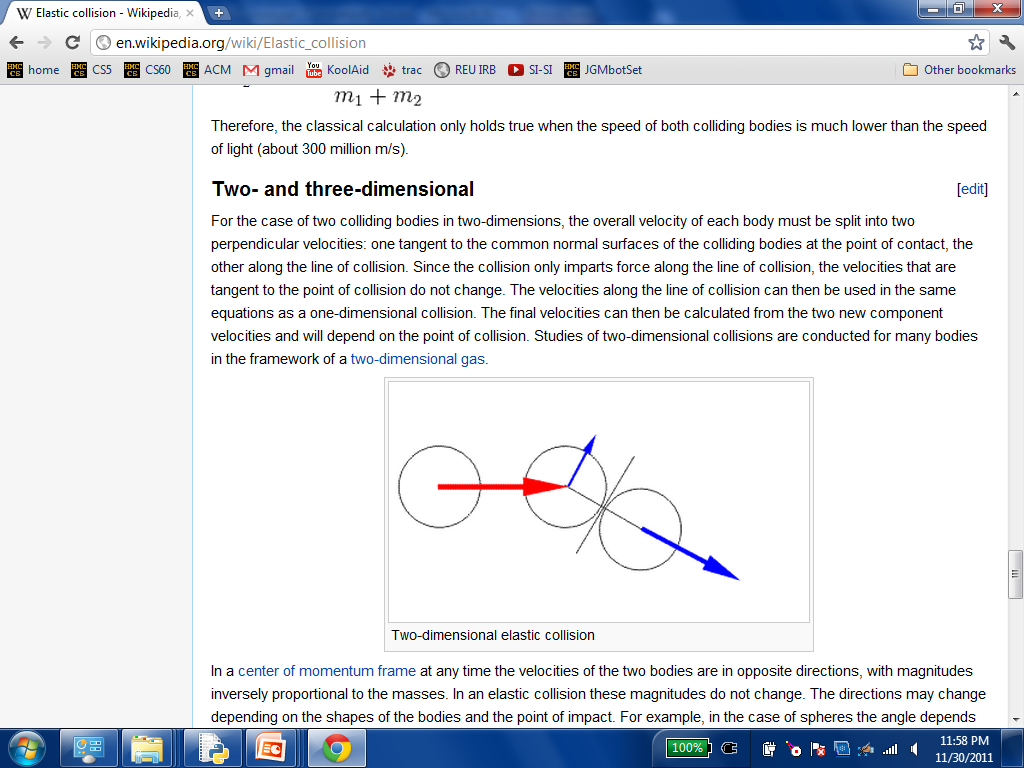 equations below...
Example vProjects...
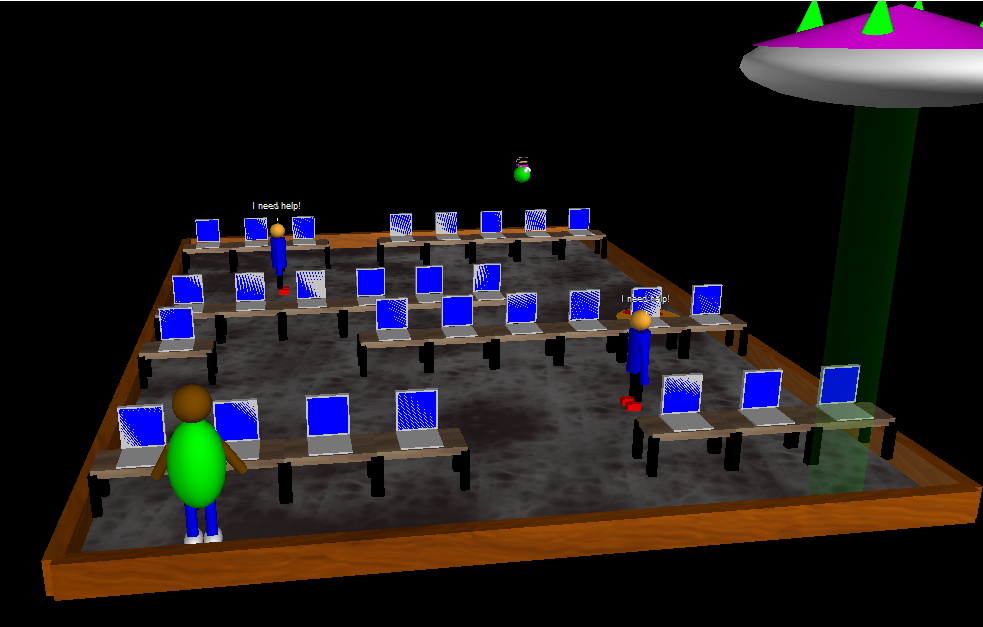 lbrady, august t-y,  [16] pking, [16] aserbent, [16] nami
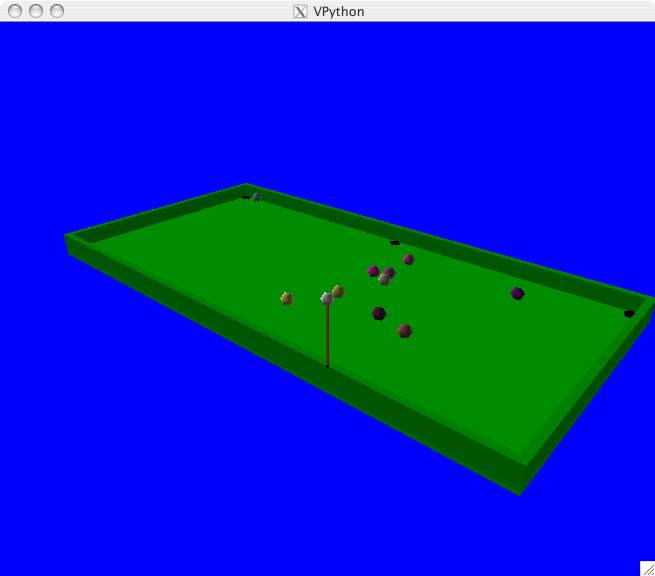 The projects...
VPool
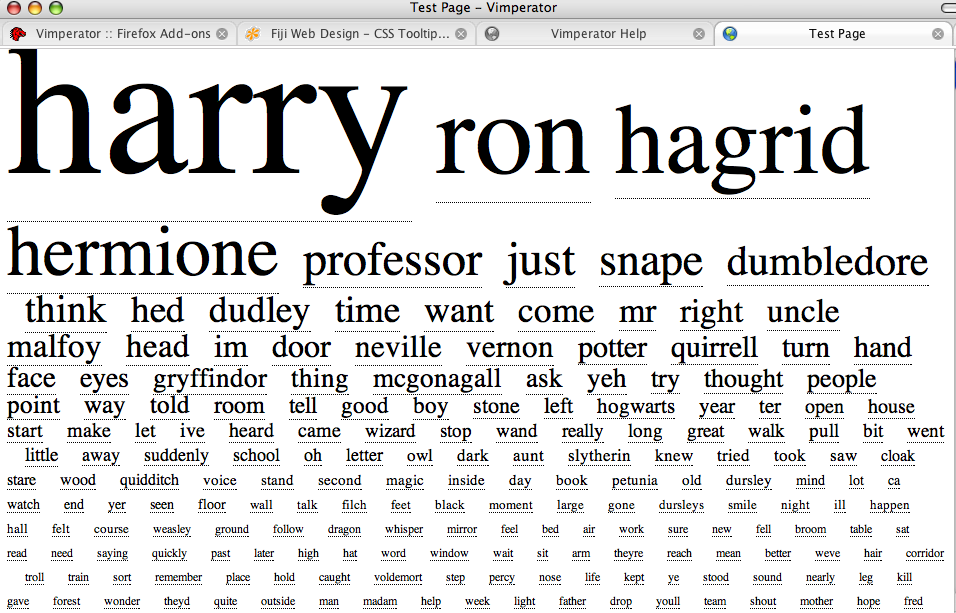 TextID
C4 AI
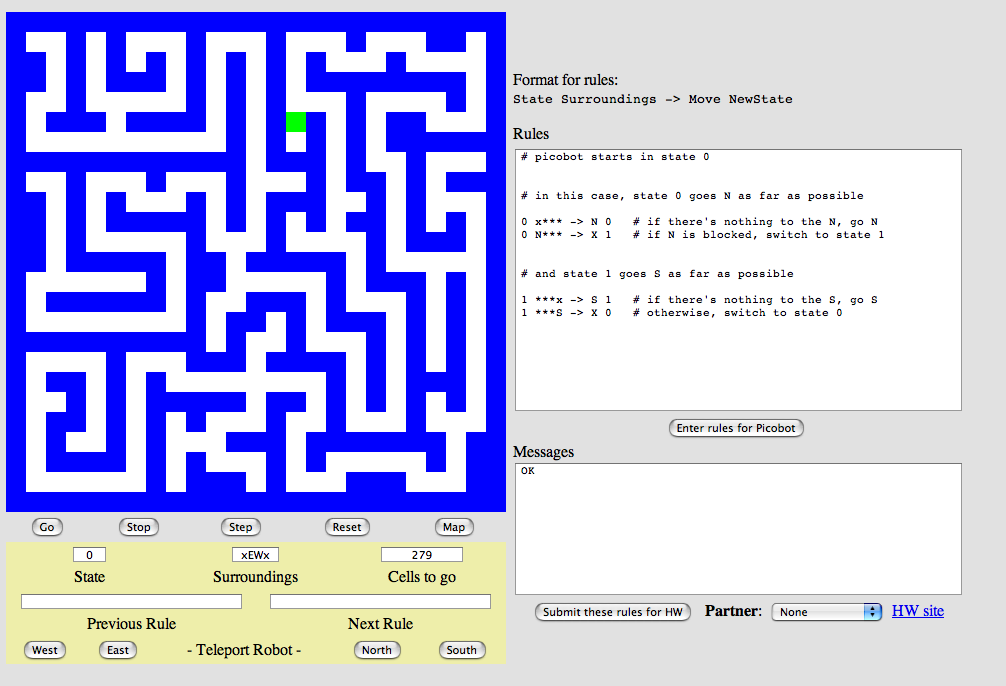 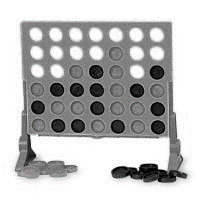 Picobot!
The Picobot project
Big idea
(1) Implement Picobot in Python
     (2) Train Python to write successful Picobot programs!
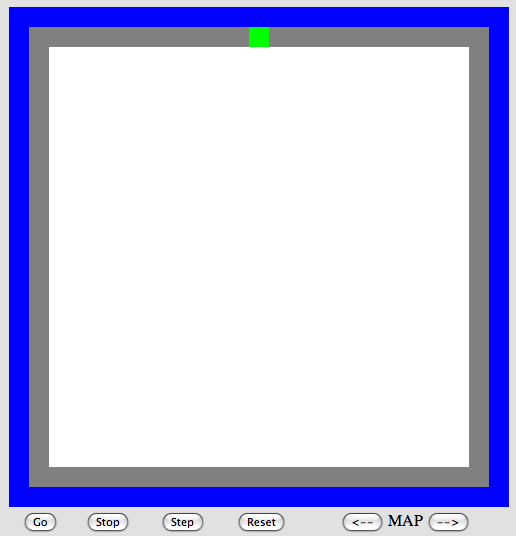 talk about going full circle...
Picobot, behind the curtain...
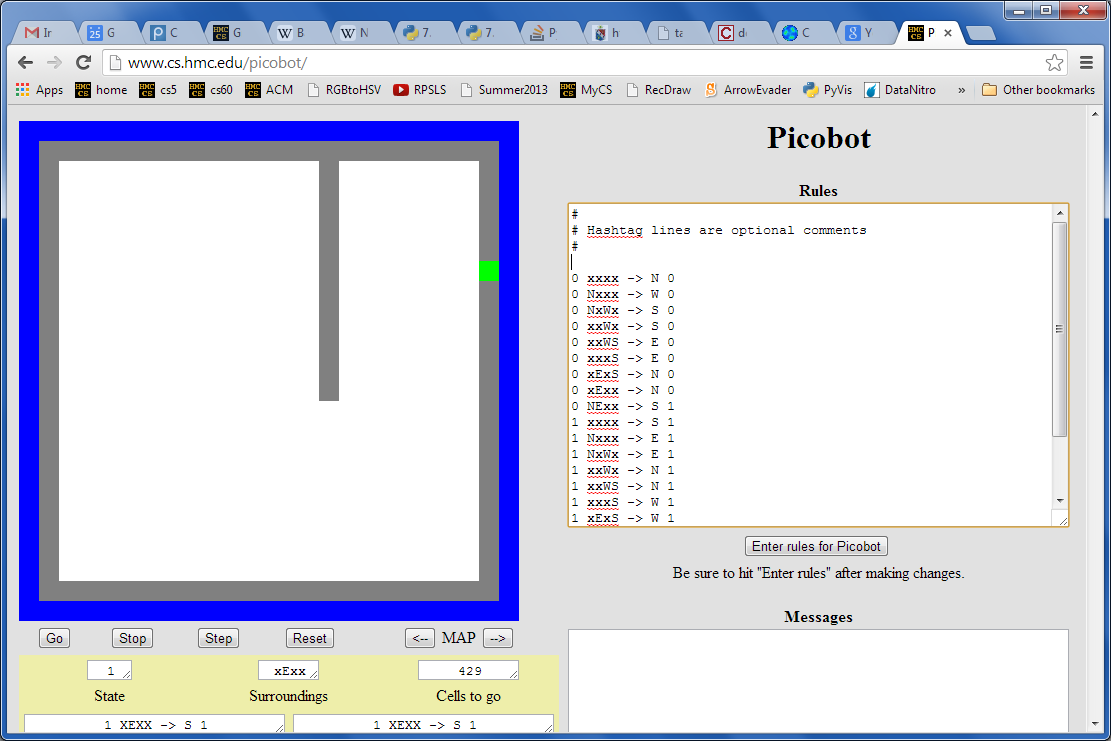 What data structures (classes) might be helpful in implementing Picobot?
0 xxxx -> N 0   
0 Nxxx -> W 0 
0 NxWx -> S 0
0 xxWx -> S 0
0 xxWS -> E 0
0 xxxS -> E 0
0 xExS -> N 0
0 xExx -> N 0
0 NExx -> S 1
1 xxxx -> S 1    
1 Nxxx -> E 1 
1 NxWx -> E 1
1 xxWx -> N 1
1 xxWS -> N 1
1 xxxS -> W 1
1 xExS -> W 1
1 xExx -> S 1
1 NExx -> W 0
Picobot's classes
class Program:
What in Python could most usefully hold all of these rules?
What type should self.rules be?
0 xxxx -> N 0   
0 Nxxx -> W 0 
0 NxWx -> S 0
0 xxWx -> S 0
0 xxWS -> E 0
0 xxxS -> E 0
0 xExS -> N 0
0 xExx -> N 0
0 NExx -> S 1
1 xxxx -> S 1    
1 Nxxx -> E 1 
1 NxWx -> E 1
1 xxWx -> N 1
1 xxWS -> N 1
1 xxxS -> W 1
1 xExS -> W 1
1 xExx -> S 1
1 NExx -> W 0
Picobot's classes
class Program:
What in Python could most usefully hold all of these rules?
What type should self.rules be?
both tuples
Python dictionary
key
value
self.rules[ (1,"NExx") ]  =  ("W",0)
Picobot's classes
+++++++++++++++++++++++++
+oooooPooooooooooooooooo+
+o             o       o+
+o             o       o+
+o             o       o+
+o             o       o+
+o             o       o+
+o             o       o+
+o             o       o+
+o             o       o+
+o                     o+
+o                     o+
+o                     o+
+o                     o+
+o                     o+
+o                     o+
+o                     o+
+o                     o+
+o                     o+
+o                     o+
+o                     o+
+o                     o+
+o                     o+
+ooooooooooooooooooooooo+
+++++++++++++++++++++++++
What type in Python could most usefully hold the environment?
class World:
What class that you've already written will be most similar to Picobot's World?
+
Wall:
What will self.room be?
o
Visited:
P
Picobot:
Picobot's classes
+++++++++++++++++++++++++
+oooooPooooooooooooooooo+
+o             o       o+
+o             o       o+
+o             o       o+
+o             o       o+
+o             o       o+
+o             o       o+
+o             o       o+
+o             o       o+
+o                     o+
+o                     o+
+o                     o+
+o                     o+
+o                     o+
+o                     o+
+o                     o+
+o                     o+
+o                     o+
+o                     o+
+o                     o+
+o                     o+
+o                     o+
+ooooooooooooooooooooooo+
+++++++++++++++++++++++++
What type in Python could most usefully hold the environment?
class World:
class Board
What class that you've already written will be most similar to Picobot's World?
+
Wall:
What will self.room be?
o
Visited:
The same as the Connect-Four board's self.data!
P
Picobot:
a list-of-lists-of-one-character-strings….
Picobot's project
First, build an ASCII simulation
demo!
Current State: 1
Current Rule:  1 N*W* -> X 2

++++++++++
+o++o+o+++
+oooooo ++
++++o++  +
+oooo+++++
++++o    +
+oooo+++ +
++++o+++++
+Pooo    +
++++++++++
Picobot started here…
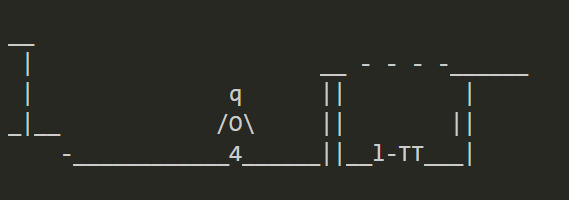 and is now here…
http://rednuht.org/genetic_cars_2/     or    http://boxcar2d.com/
Box2d: https://www.youtube.com/watch?v=uxourrlPlf8
Your actual ASCII is likely to be more monochromatic!
Picobot's project
First, build an ASCII simulation
demo!
then, evolve it…
Current State: 1
Current Rule:  1 N*W* -> X 2

++++++++++
+o++o+o+++
+oooooo ++
++++o++  +
+oooo+++++
++++o    +
+oooo+++ +
++++o+++++
+Pooo    +
++++++++++
with your own genetic algorithm
Picobot started here…
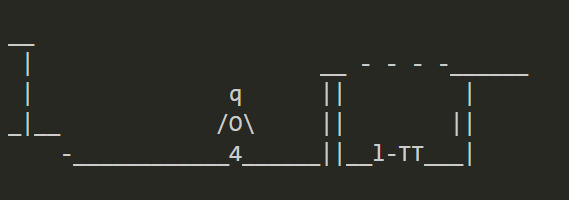 and is now here…
http://rednuht.org/genetic_cars_2/     or    http://boxcar2d.com/
Box2d: https://www.youtube.com/watch?v=uxourrlPlf8
Your actual ASCII is likely to be more monochromatic!
Program evolution
An example of genetic algorithms, which are used for optimizing hard-to-describe functions  with  easily-splittable solutions.
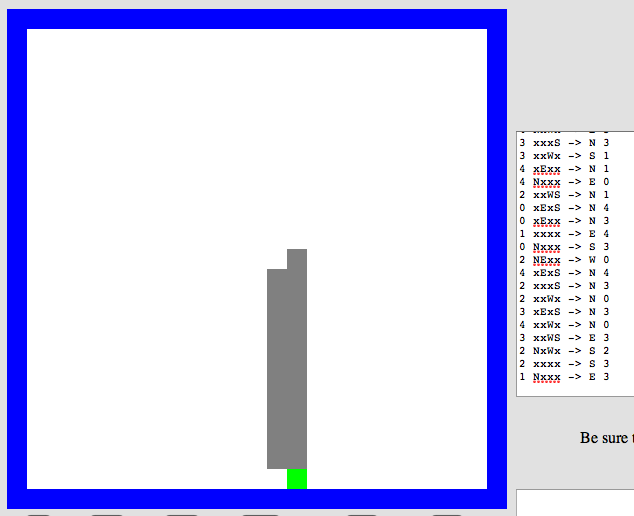 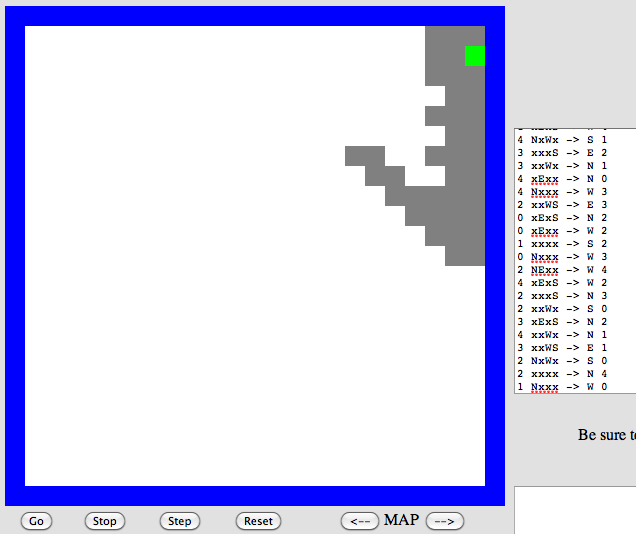 program p1
program p2
Start with a population of, say,  ~200 random Picobot programs…
Program evolution
An example of genetic algorithms, which are used for optimizing hard-to-describe functions with easily-splittable solutions.
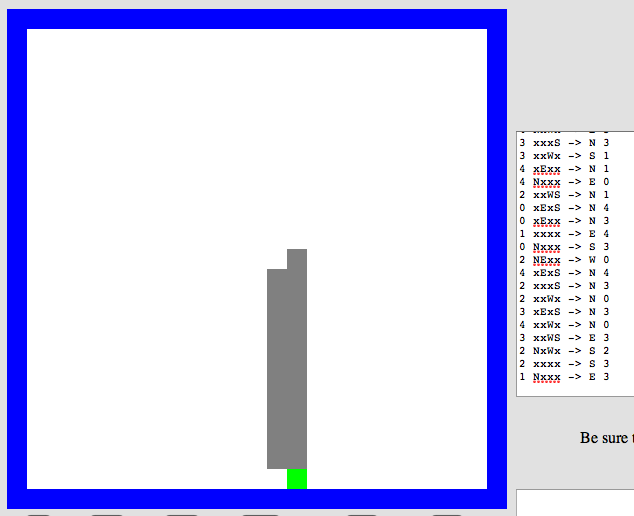 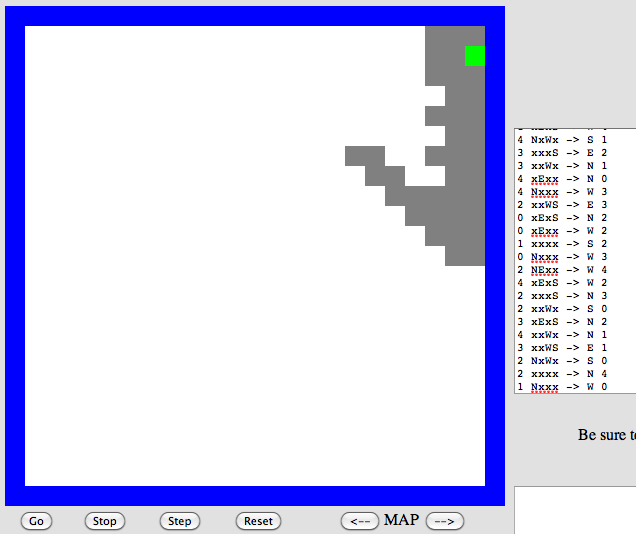 program p1
fitness = 0.03
program p2
fitness = 0.05
Then, measure the fitness of all of those programs
Measure? How??
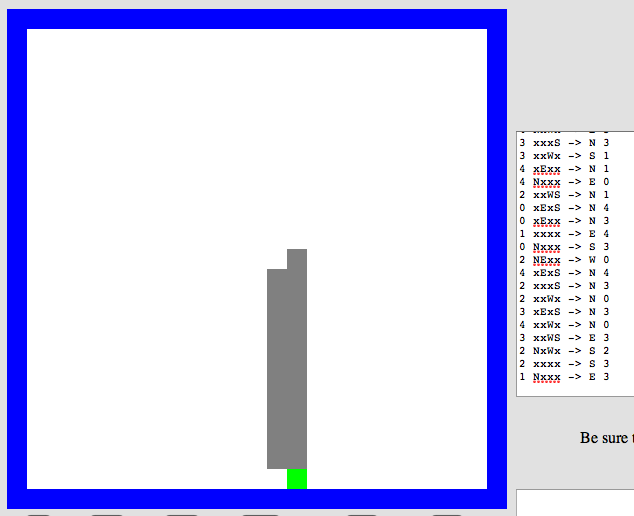 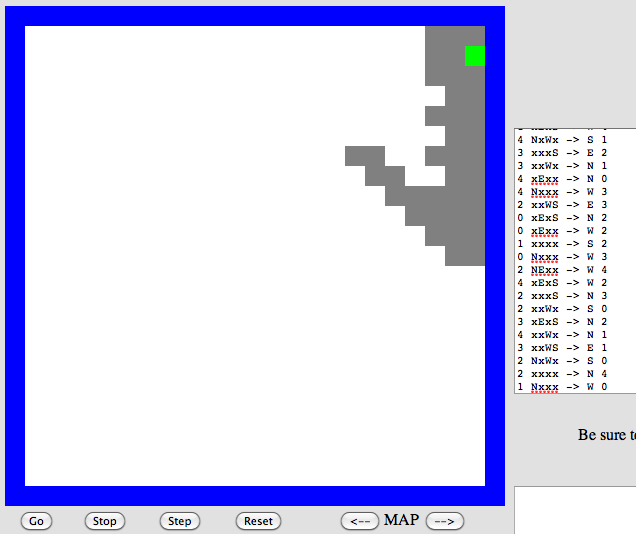 program p1
fitness = 0.03
program p2
fitness = 0.05
mate + mutate the fittest rulesets
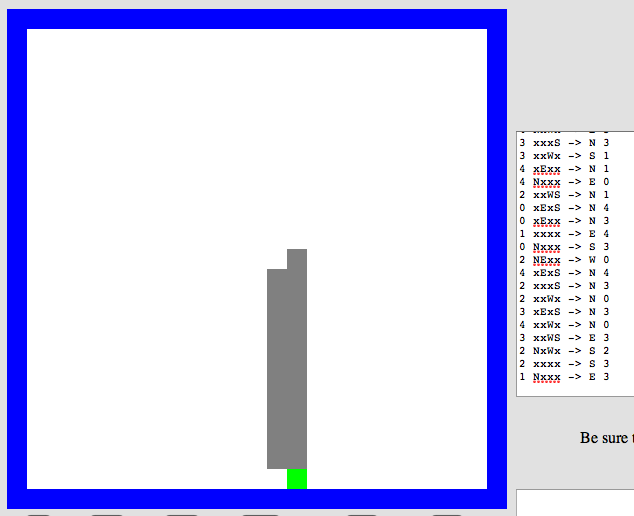 program c1
fitness = 0.19
to create a new generation of ~200 programs…
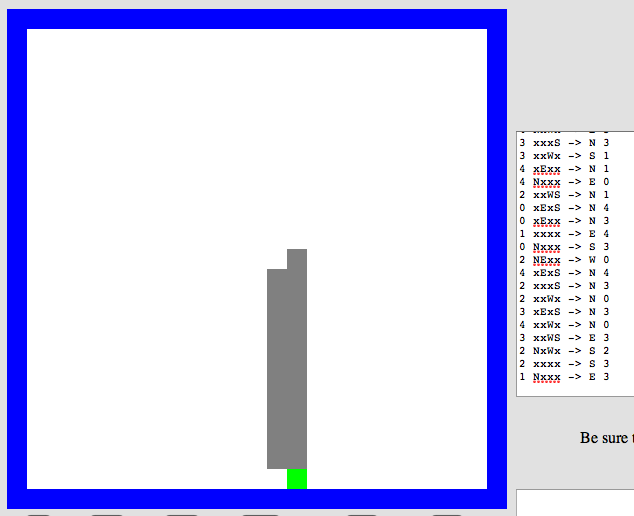 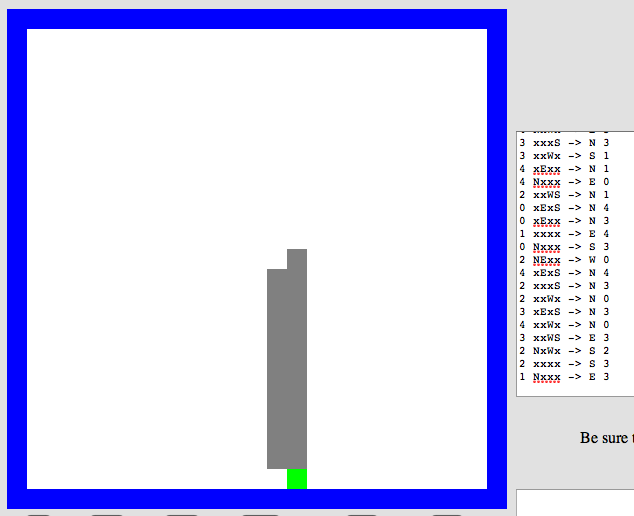 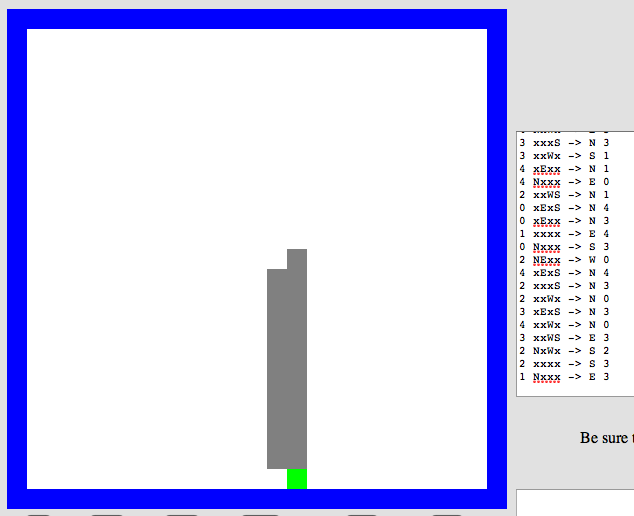 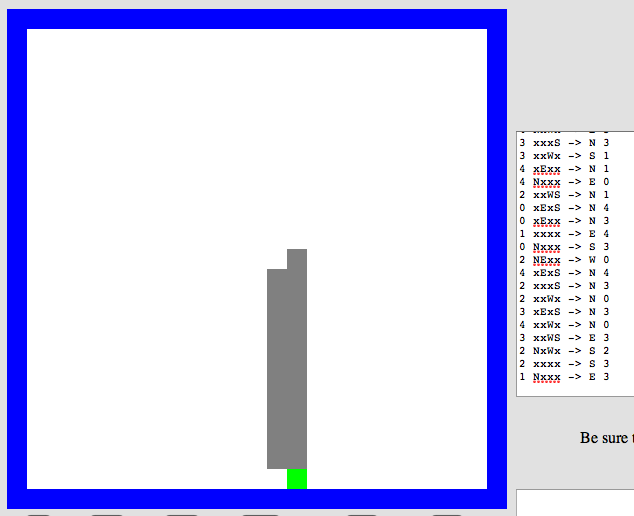 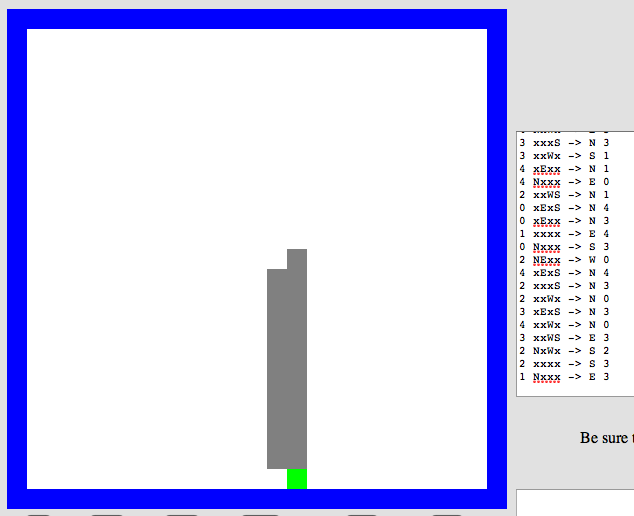 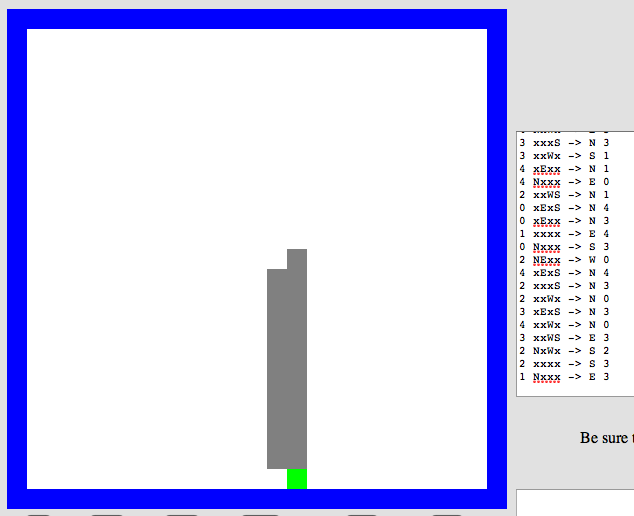 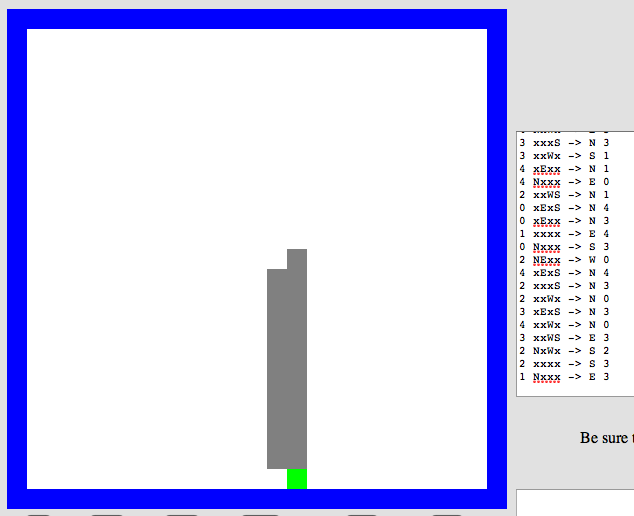 What the goal?
Repeat this "survival of the fittest" process for many generations…
… and by the end, your Python code should/will have evolved a much more capable Picobot program!
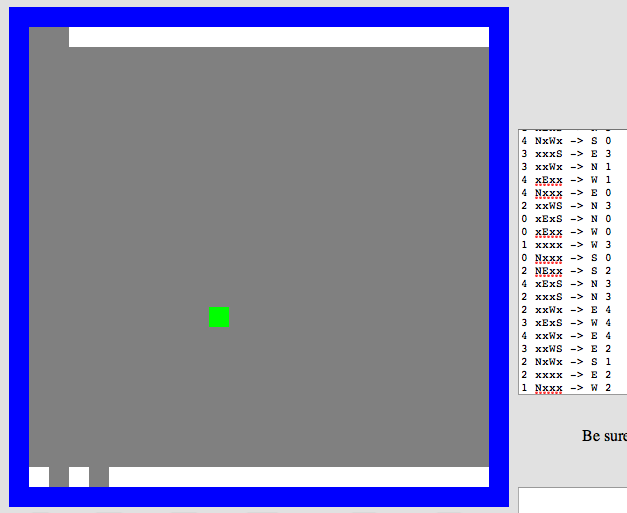 Solving hw0!
fitness = 0.90
Genetic Algorithms ~ the 3rd way?!
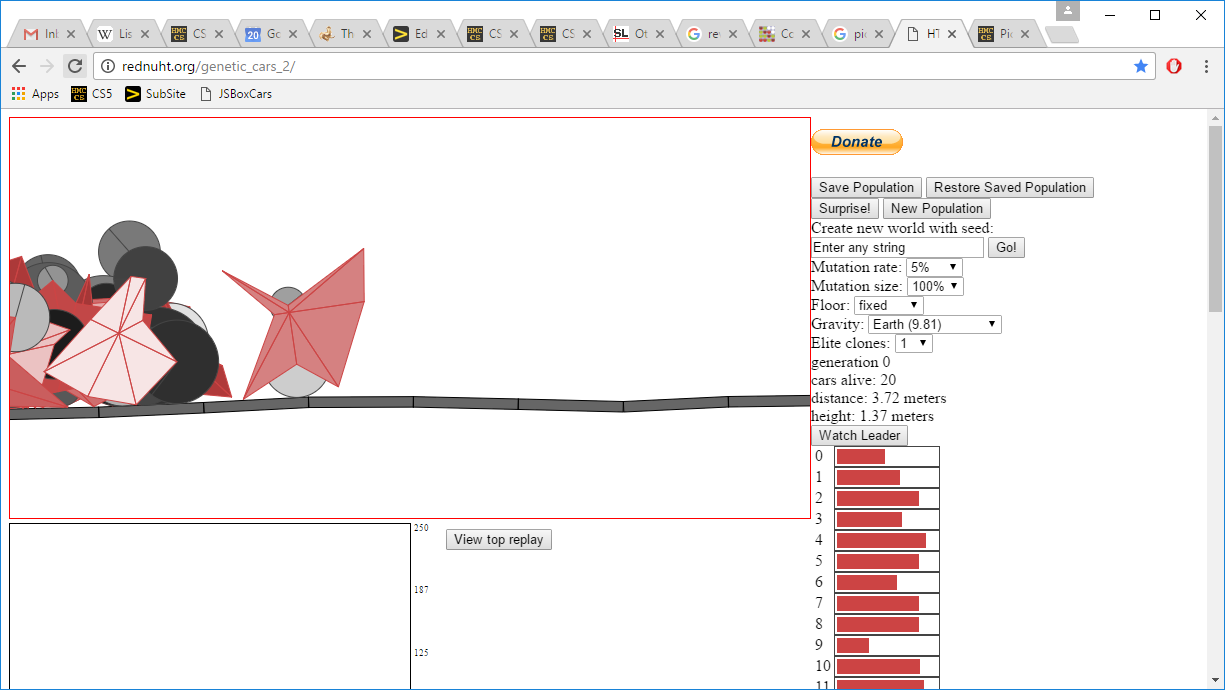 the current "fitness" leader
fitnesses!
the current "generation"
Rafael Matsunaga:  rednuht.org/
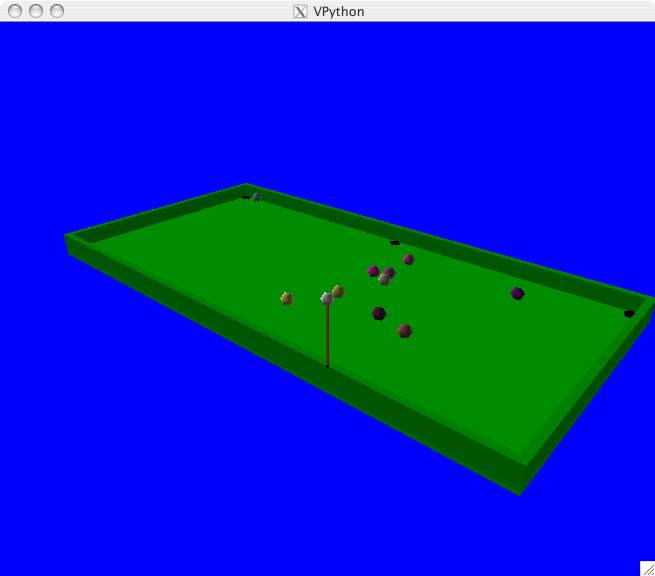 The projects...
VPool
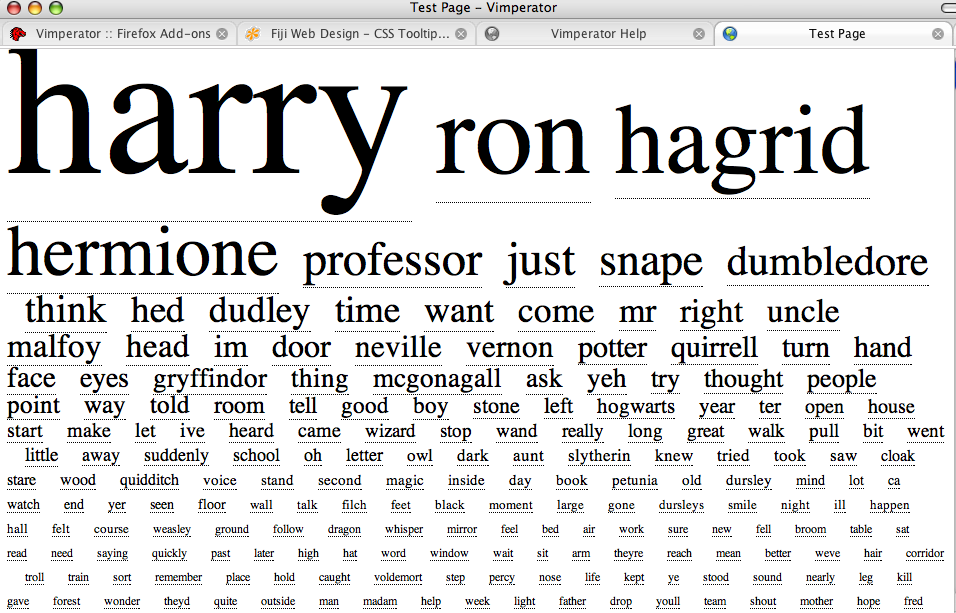 TextID
C4 AI
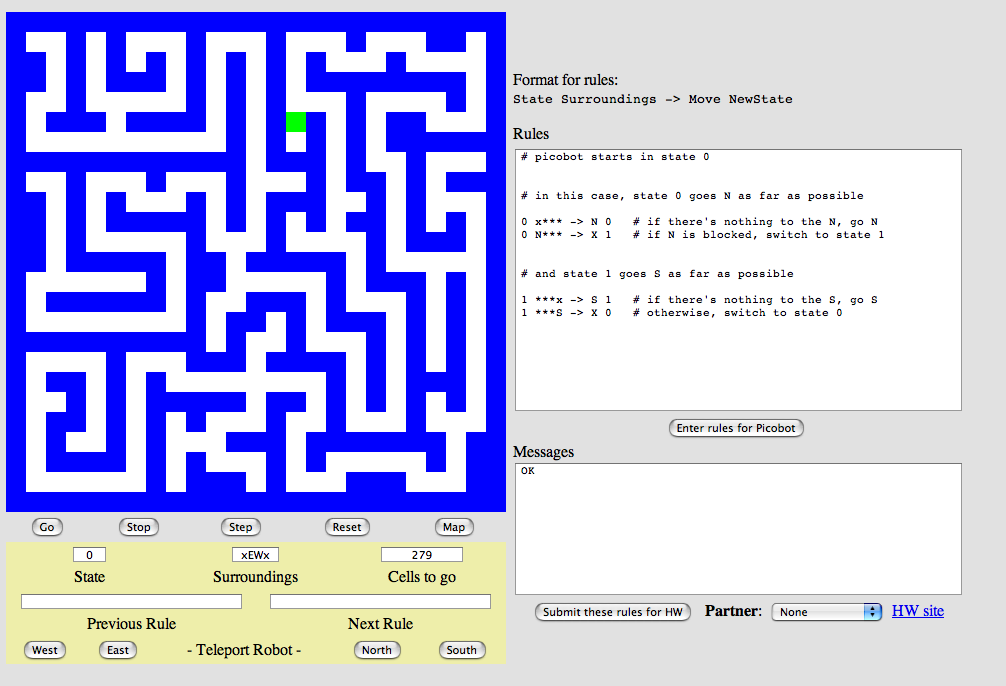 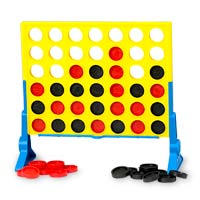 Picobot!
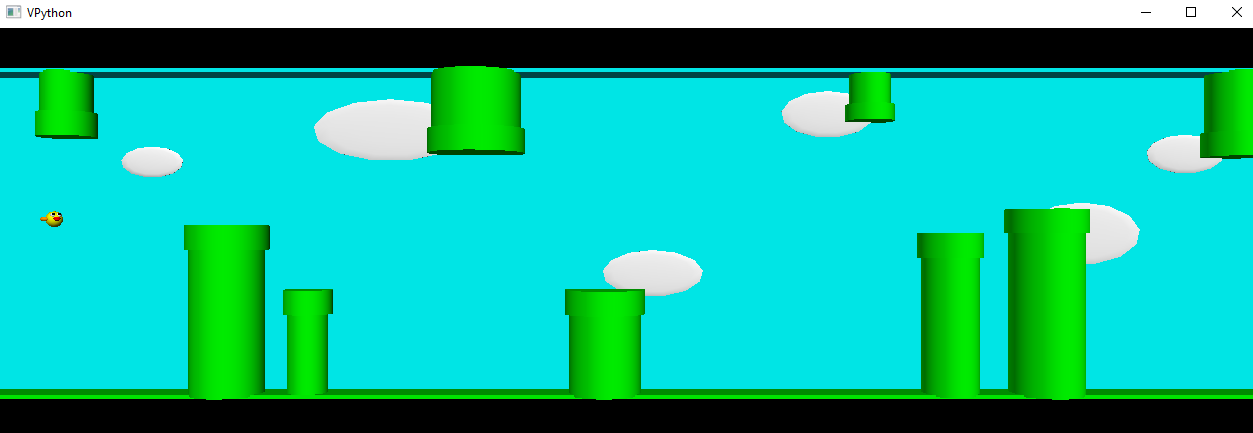 Example vProjects...
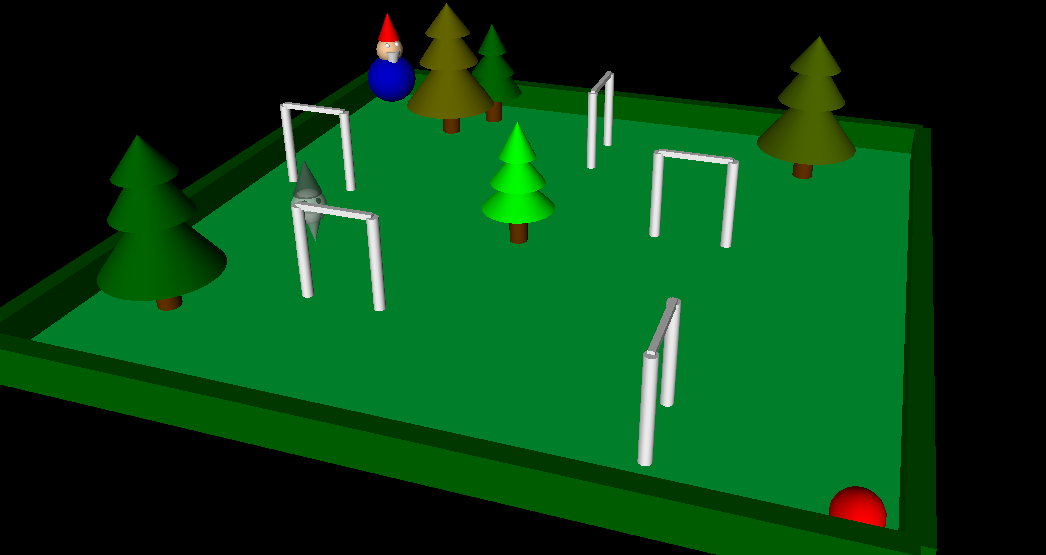 [3] bella lee
[6] mforssen
[4] lisa lam
shu!
What CSers "do"
^
think they
or think as much...
final project algorithms...
Quiz
Algorithmic Intuition...
Name(s) _________________________
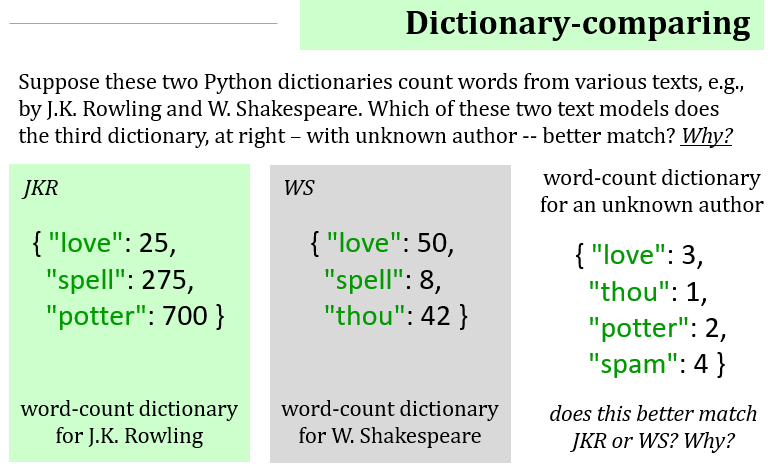 Extra:  what algorithm would you devise to quantify the two matches here?!?
A couple of years ago...
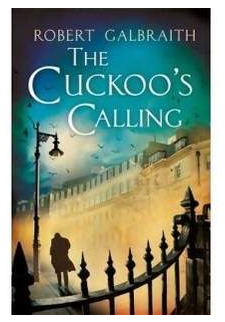 Though Robin Ellacott’s twenty-five years of life had seen their moments of drama and incident, she had never before woken up in the certain knowledge that she would remember the coming day for as long as she lived.
April 4, 2013
First paragraph of The Cuckoo's Calling by R. Galbraith
the TextID IDer...
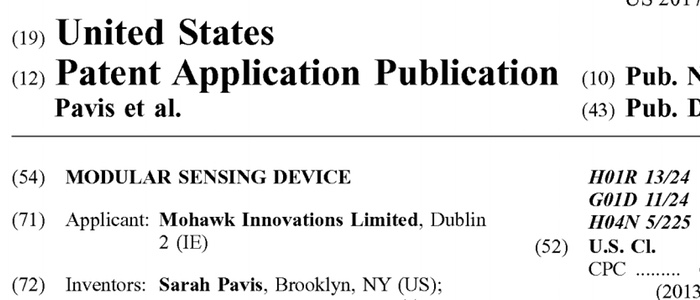 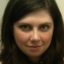 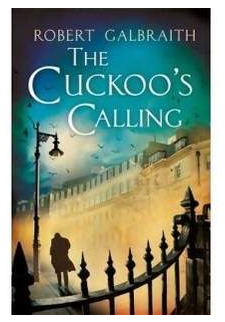 Though Robin Ellacott’s twenty-five years of life had seen their moments of drama and incident, she had never before woken up in the certain knowledge that she would remember the coming day for as long as she lived.
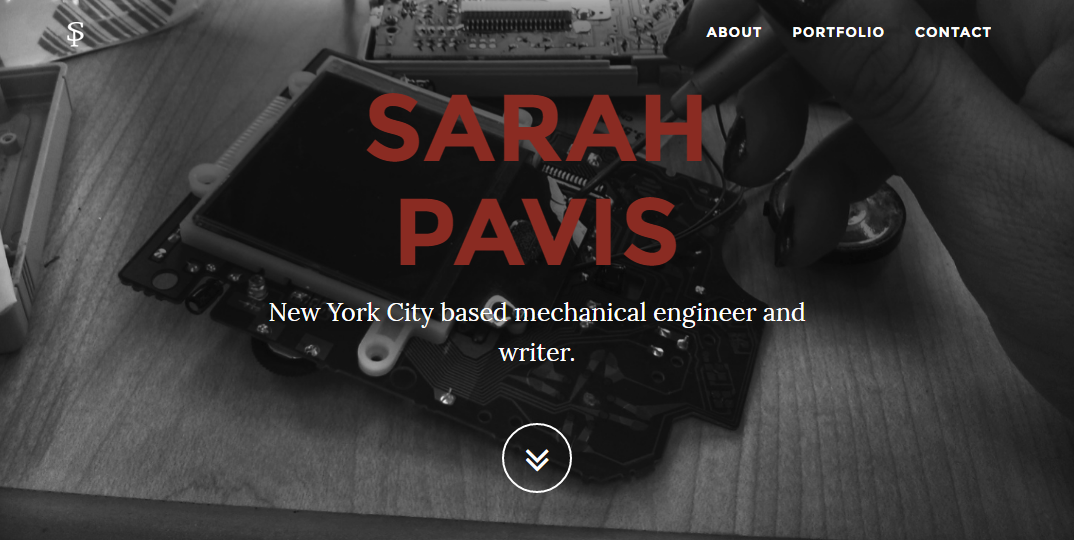 April 4, 2013
First paragraph of The Cuckoo's Calling by R. Galbraith
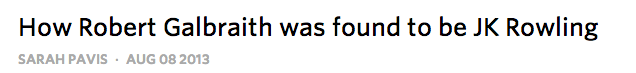 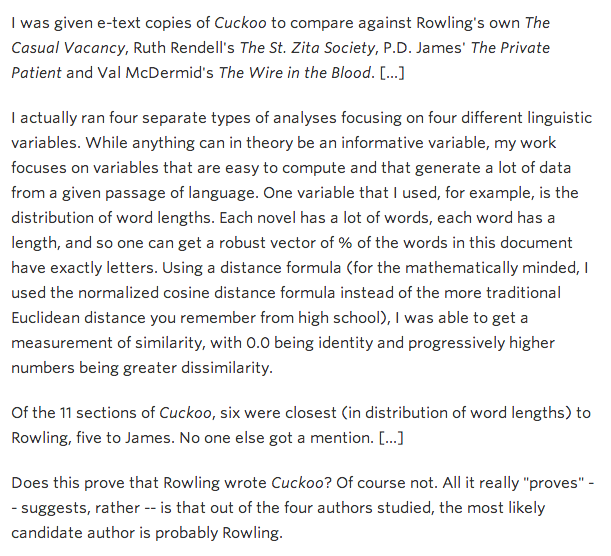 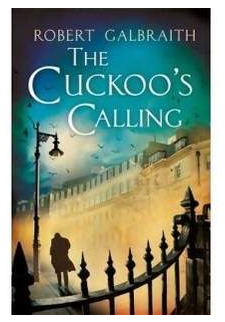 kottke.org/13/08/how-jk-rowling-was-found-to-be-robert-galbraith
the TextID project
Big idea: 
     (1) Build models of bodies of text…
     (2) Use a similarity score to measure        Rowlingness
vs.
Shakepearity
NYTimes-iness
vs.
WSJournalicity
Big Bang Theory
vs.
Modern Family
or, even better: your own choice of two or more comparisons…
TextID's model…
This looks familiar...
(0) Get text from file…
(1) Split up the text into words (first pass)
(2) Model punctuation marks (optional) 
(3) Model sentence lengths (using  '.!?')
(4) Take a breather...
(5) Clean up the words (second pass)
(6) Model words and word lengths
(7) Stem words and model those stems
(8) You're ready to score against your model!
text with punctuation preserved
text with punctuation removed
I like poptarts and 42 and spam. Spamful poptarts are like poptartful spams -- and are liked by all!  
Will _Thanksgiving_ bring spam poptarts?
File
class TextModel
... contains at least five Python dictionaries, e.g.,
count of each word
{'and': 3, 'poptartful': 1, 'liked': 1, 'spamful': 1, 'like': 2, '': 1, 'spam': 2, 'i': 1, '42': 1, 'all': 1, 'thanksgiving': 1, 'will': 1, 'bring': 1, 'poptarts': 3, 'spams': 1, 'by': 1, 'are': 2}

{0: 1, 1: 1, 2: 2, 3: 6, 4: 5, 5: 3, 7: 1, 8: 3, 10: 1, 12: 1}

{'and': 3, '': 1, 'all': 1, 'like': 3, 'thanksgiv': 1, 'spam': 4, 'i': 1, '42': 1, 'by': 1, 'will': 1, 'bring': 1, 'ar': 2, 'poptart': 4}

{12: 1, 5: 1, 7: 1}

         {'!': 1, '-': 2, '?': 1, '_': 2, '.': 1}
???
???
???
What are these four other dictionaries counting?!
???
I like poptarts and 42 and spam. Spamful poptarts are like poptartful spams -- and are liked by all!  
Will _Thanksgiving_ bring spam poptarts?
File
class TextModel
... contains at least five Python dictionaries, e.g.,
count of each word
{'and': 3, 'poptartful': 1, 'liked': 1, 'spamful': 1, 'like': 2, '': 1, 'spam': 2, 'i': 1, '42': 1, 'all': 1, 'thanksgiving': 1, 'will': 1, 'bring': 1, 'poptarts': 3, 'spams': 1, 'by': 1, 'are': 2}

{0: 1, 1: 1, 2: 2, 3: 6, 4: 5, 5: 3, 7: 1, 8: 3, 10: 1, 12: 1}

{'and': 3, '': 1, 'all': 1, 'like': 3, 'thanksgiv': 1, 'spam': 4, 'i': 1, '42': 1, 'by': 1, 'will': 1, 'bring': 1, 'ar': 2, 'poptart': 4}

{12: 1, 5: 1, 7: 1}

         {'!': 1, '-': 2, '?': 1, '_': 2, '.': 1}
word lengths
stems
sentence lengths
What are these four other dictionaries counting?!
punct
Quiz
Try this on the back page first...
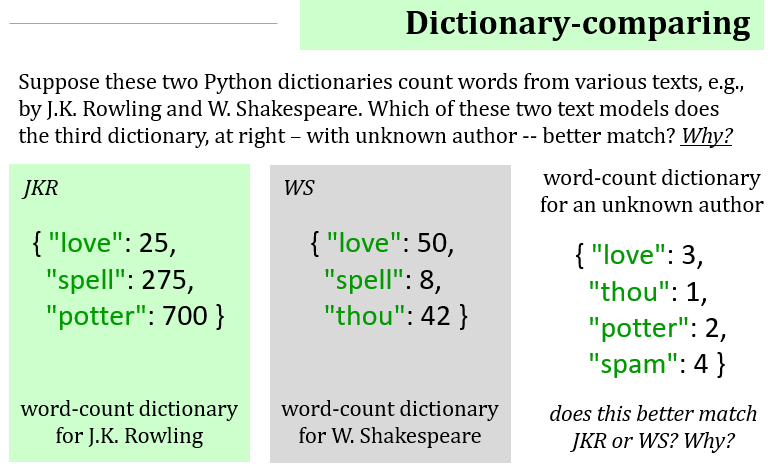 Algorithmic Intuition...
Extra:  what algorithm would you devise to quantify the two matches here?!?
Naïve Bayes classification
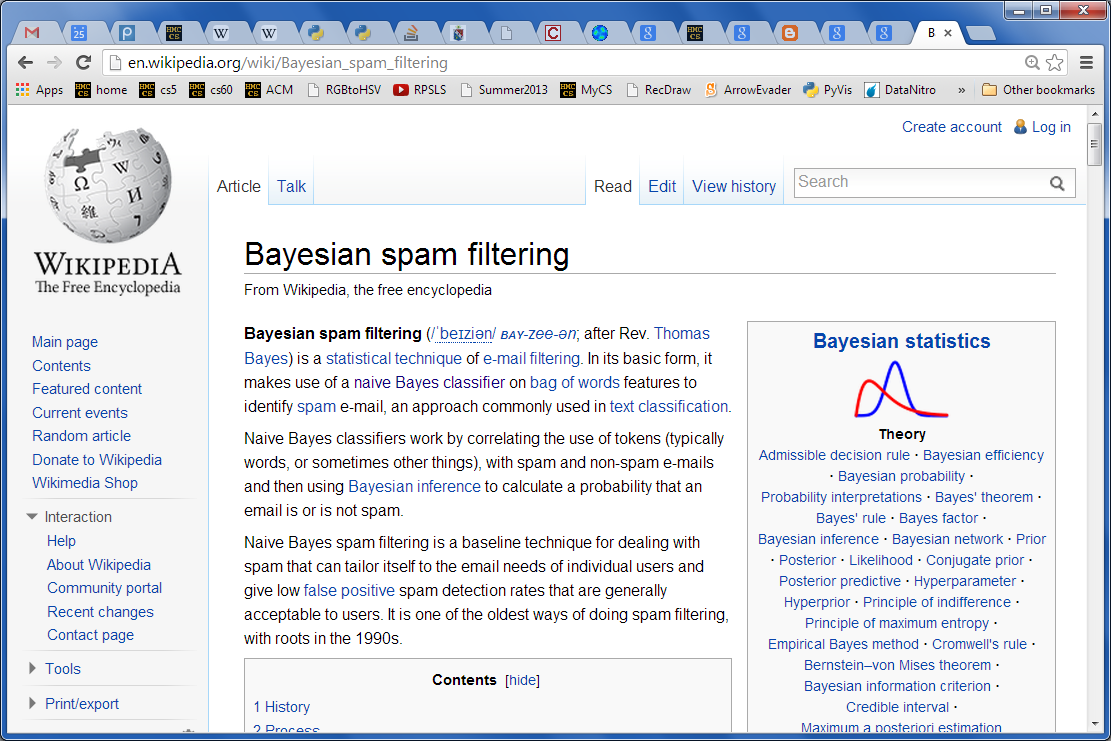 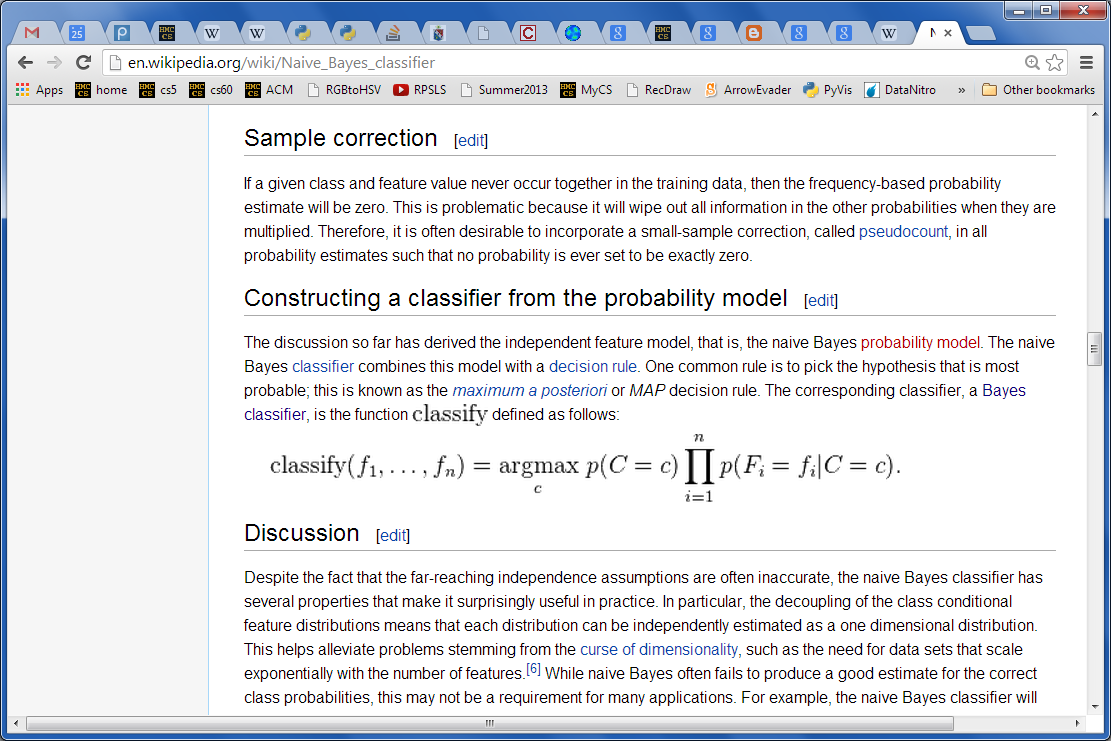 Don't take these formulas too seriously…
what?!
Suppose we have two trained models:
Model matching
WS: { "love": 50, 
           "spell": 8, 
              "thou": 42 }
JKR: { "love": 25, 
           "spell": 275,
           "potter": 700 }
how do we handle different-sized texts?
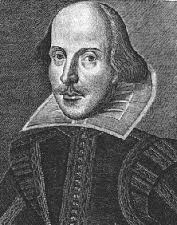 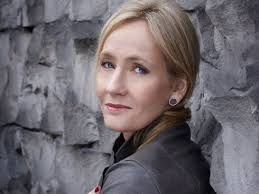 Unknown text: { "love": 3,  
                              "thou": 1,
                                 "potter": 2, 
                                 "spam": 4 }
These must have been some really avant-garde texts!
Suppose we have two trained models:
Model matching
WS: { "love": 50, 
           "spell": 8, 
              "thou": 42 }
JKR: { "love": 25, 
           "spell": 275,
           "potter": 700 }
normalize for size
WS: { "love":  0.50, 
           "spell": 0.08, 
            "thou": 0.42 }
JKR: { "love": 0.025, 
           "spell": 0.275,
           "potter": 0.700 }
Unknown text: { "love": 3,  
                              "thou": 1,
                                 "potter": 2, 
                                 "spam": 4 }
Suppose we have two normalized models:
Model matching
WS: { "love":  0.50, 
           "spell": 0.08, 
            "thou": 0.42 }
JKR: { "love": 0.025, 
           "spell": 0.275,
           "potter": 0.700 }
how do we compare the models with an unknown text?
What's the likelihood of the new model arising from each?
Unknown text: { "love": 3,  
                              "thou": 1,
                                 "potter": 2, 
                                 "spam": 4 }
Pretend the words are all independent
There's probably a way to do this!
Suppose we have two normalized models:
Model matching
WS: { "love":  0.50, 
           "spell": 0.08, 
            "thou": 0.42 }
JKR: { "love": 0.025, 
           "spell": 0.275,
           "potter": 0.700 }
the WS-based probability of each word in Unknown text
=
???
.50
.50
.50
_?_
?
?
?
?
?
?
love
love
love
thou
potter
potter
spam
spam
spam
spam
0?  1?
Unknown text: { "love": 3, 	"potter": 2,
                              "thou": 1,      "spam":  4 }
I've got near-zero ideas on this one!
Suppose we have two normalized models:
Model matching
WS: { "love":  0.50, 
           "spell": 0.08, 
            "thou": 0.42 }
JKR: { "love": 0.025, 
           "spell": 0.275,
           "potter": 0.700 }
correct, but not helpful!
the WS-based probability of each word in Unknown text
=
0.0
.50
.50
.50
.42
0
0
0
0
0
0
love
love
love
thou
potter
potter
spam
spam
spam
spam
???
Unknown text: { "love": 3, 	"potter": 2,
                              "thou": 1,      "spam":  4 }
I've got near-zero ideas on this one!
Suppose we have two normalized models:
Model matching
WS: { "love":  0.50, 
           "spell": 0.08, 
            "thou": 0.42 }
JKR: { "love": 0.025, 
           "spell": 0.275,
           "potter": 0.700 }
the WS-based probability of each word in Unknown text
=
0.0525
.50
.50
.50
.42
1
1
1
1
1
1
love
love
love
thou
potter
potter
spam
spam
spam
spam
Why is this especially incorrect?
???
Unknown text: { "love": 3, 	"potter": 2,
                              "thou": 1,      "spam":  4 }
I've got near-zero ideas on this one!
Suppose we have two normalized models:
Model matching
WS: { "love":  0.50, 
           "spell": 0.08, 
            "thou": 0.42 }
JKR: { "love": 0.025, 
           "spell": 0.275,
           "potter": 0.700 }
the WS-based probability of each word in Unknown text
for missing words, use half the smallest value – across both normalized models!
=
1.57e-13
.50
.50
.50
.42
.012
.012
.012
.012
.012
.012
love
love
love
thou
potter
potter
spam
spam
spam
spam
What?
3
2
1
4
Unknown text: { "love": 3, 	"potter": 2,
                              "thou": 1,      "spam":  4 }
half of ϵ !
Suppose we have two normalized models:
Model matching
WS: { "love":  0.50, 
           "spell": 0.08, 
            "thou": 0.42 }
JKR: { "love": 0.025, 
           "spell": 0.275,
           "potter": 0.700 }
the WS-based probability of each word in Unknown text
for missing words, use half the smallest value – across both normalized models!
=
1.57e-13
.50
.50
.50
.42
.012
.012
.012
.012
.012
.012
love
love
love
thou
potter
potter
spam
spam
spam
spam
too small!
3
2
1
4
take logs of everything!
Unknown text: { "love": 3, 	"potter": 2,
                              "thou": 1,      "spam":  4 }
half of ϵ !
Suppose we have two normalized models:
Model matching
WS: { "love":  0.50, 
           "spell": 0.08, 
            "thou": 0.42 }
JKR: { "love": 0.025, 
           "spell": 0.275,
           "potter": 0.700 }
the WS-based probability of each word in Unknown text
for missing words, use half the smallest value – across both normalized models!
=
-29.48
3*log(.50)
+ log(.42)
+ 2*log(.012)
+ 4*log(.012)
love
love
love
thou
potter
potter
spam
spam
spam
spam
OK!
3
2
1
4
take logs of everything!
Unknown text: { "love": 3, 	"potter": 2,
                              "thou": 1,      "spam":  4 }
half of ϵ !
Suppose we have two normalized models:
Model matching
WS: { "love":  0.50, 
           "spell": 0.08, 
            "thou": 0.42 }
JKR: { "love": 0.025, 
           "spell": 0.275,
           "potter": 0.700 }
the WS-based probability of each word in Unknown text
=
-33.89
3*log(.025)
+ log(.012)
+ 2*log(.7)
+ 4*log(.012)
love
love
love
thou
potter
potter
spam
spam
spam
spam
3
2
1
4
Unknown text: { "love": 3, 	"potter": 2,
                              "thou": 1,      "spam":  4 }
this looks close…
Suppose we have two normalized models:
Model matching
WS: { "love":  0.50, 
           "spell": 0.08, 
            "thou": 0.42 }
JKR: { "love": 0.025, 
           "spell": 0.275,
           "potter": 0.700 }
Unknown text: 
{ "love": 3,       "potter": 2,
  "thou": 1,      "spam":  4 }
-33.89
-29.48
the (much) better match…
Naïve Bayes classification
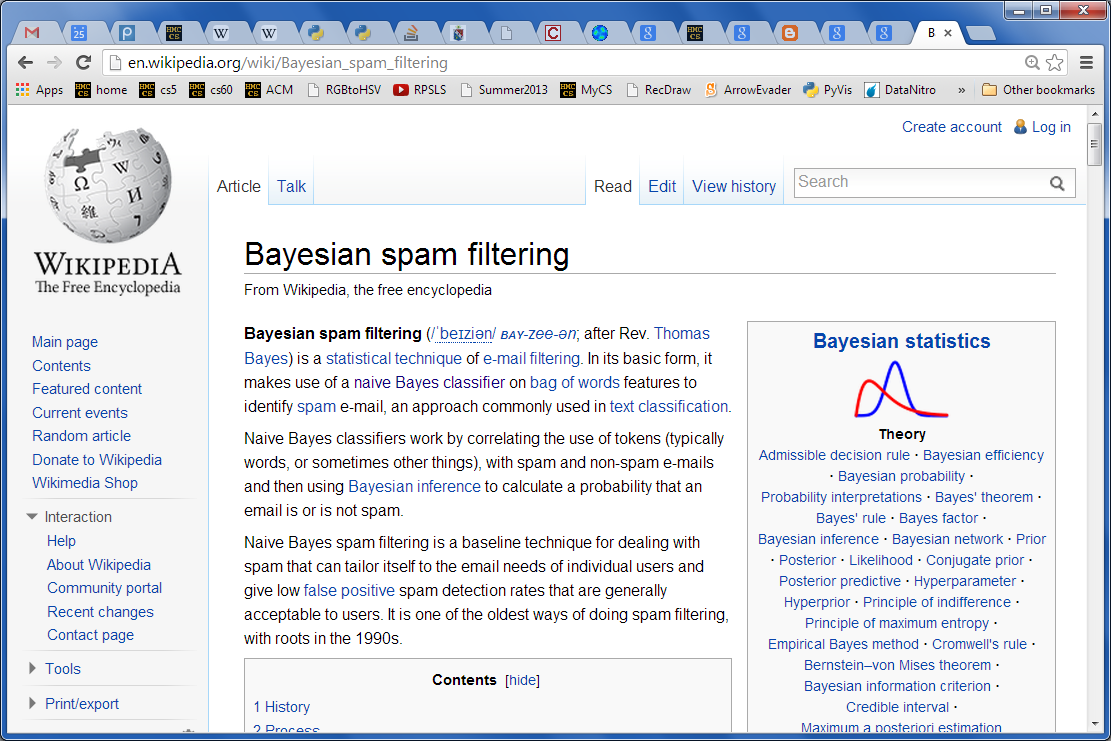 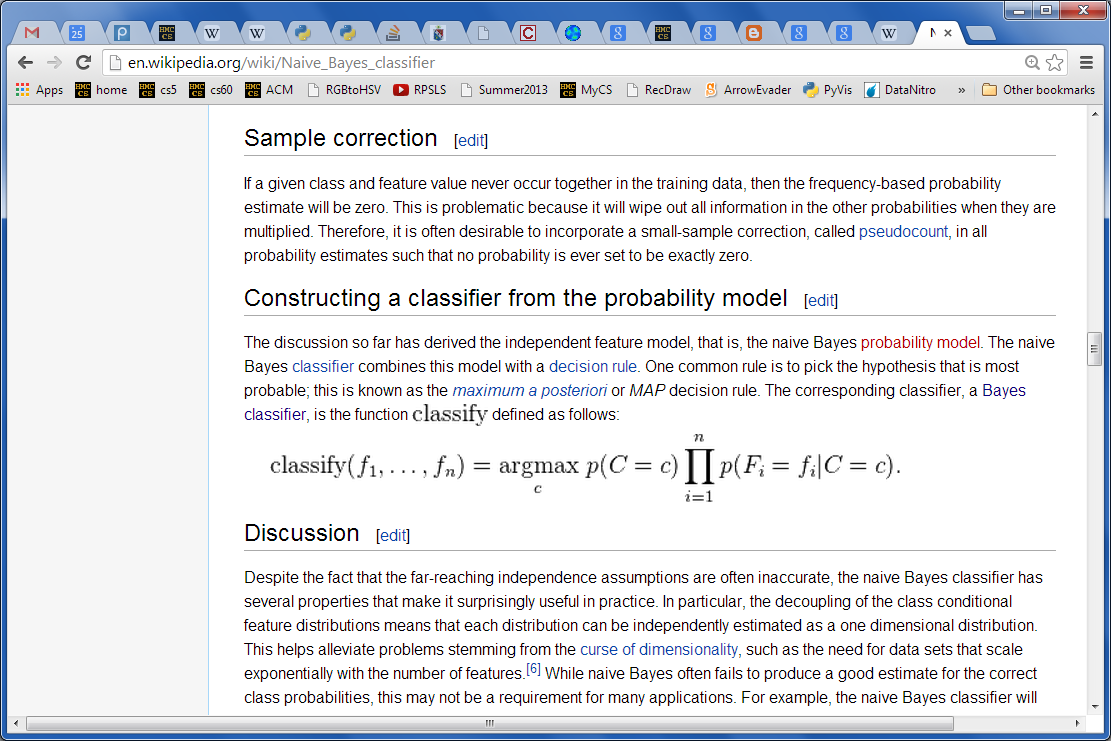 Don't take these formulas too seriously…
done!
Naïve Bayes classification
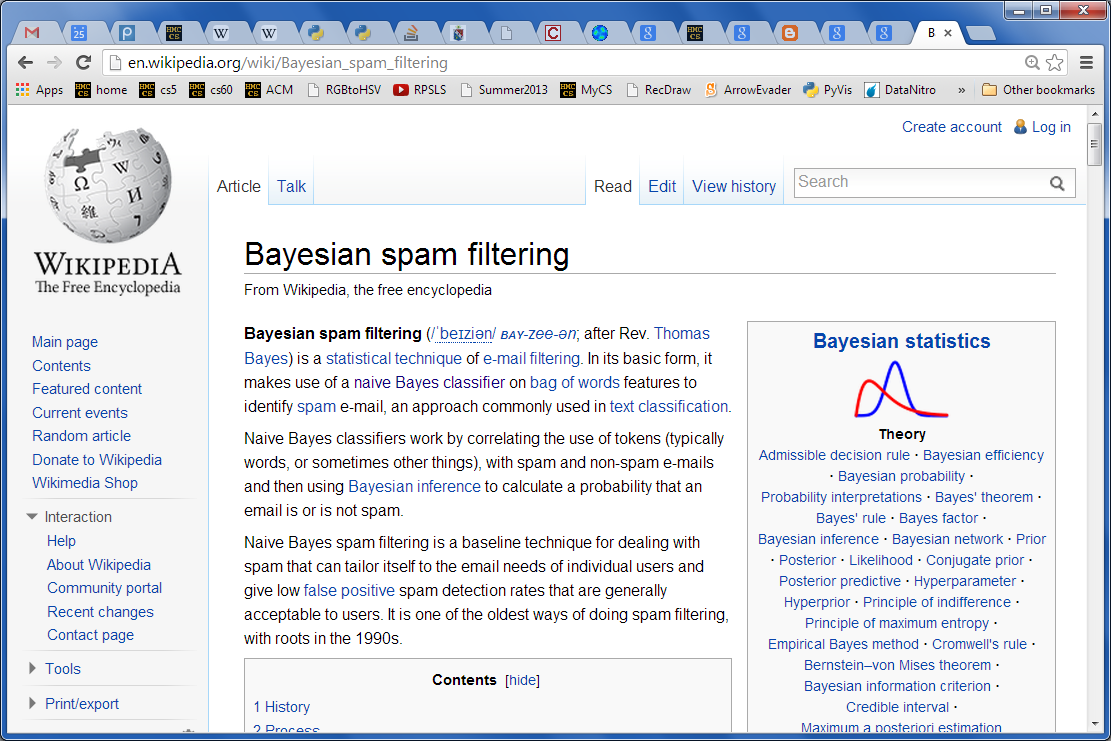 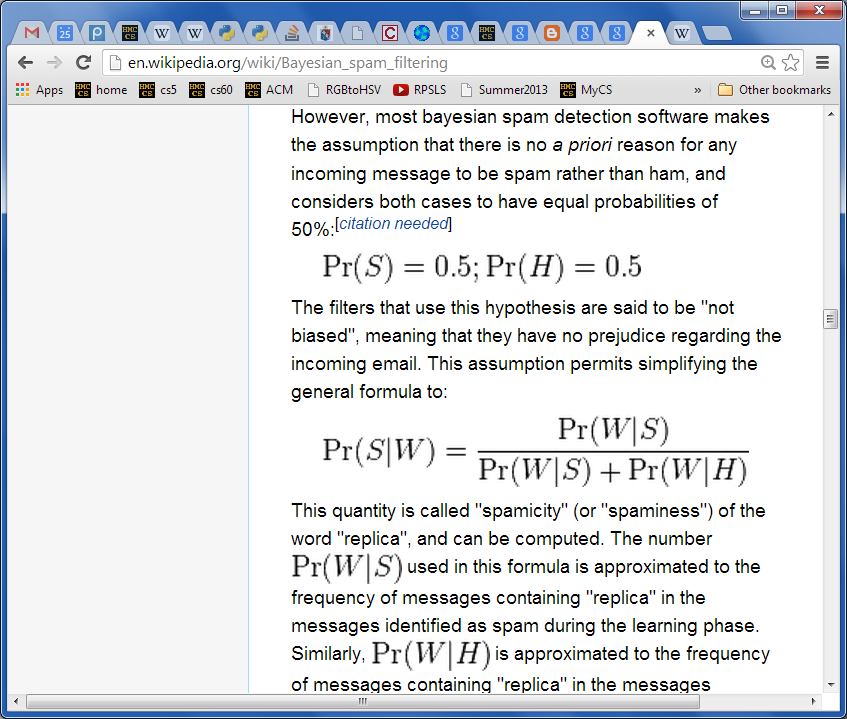 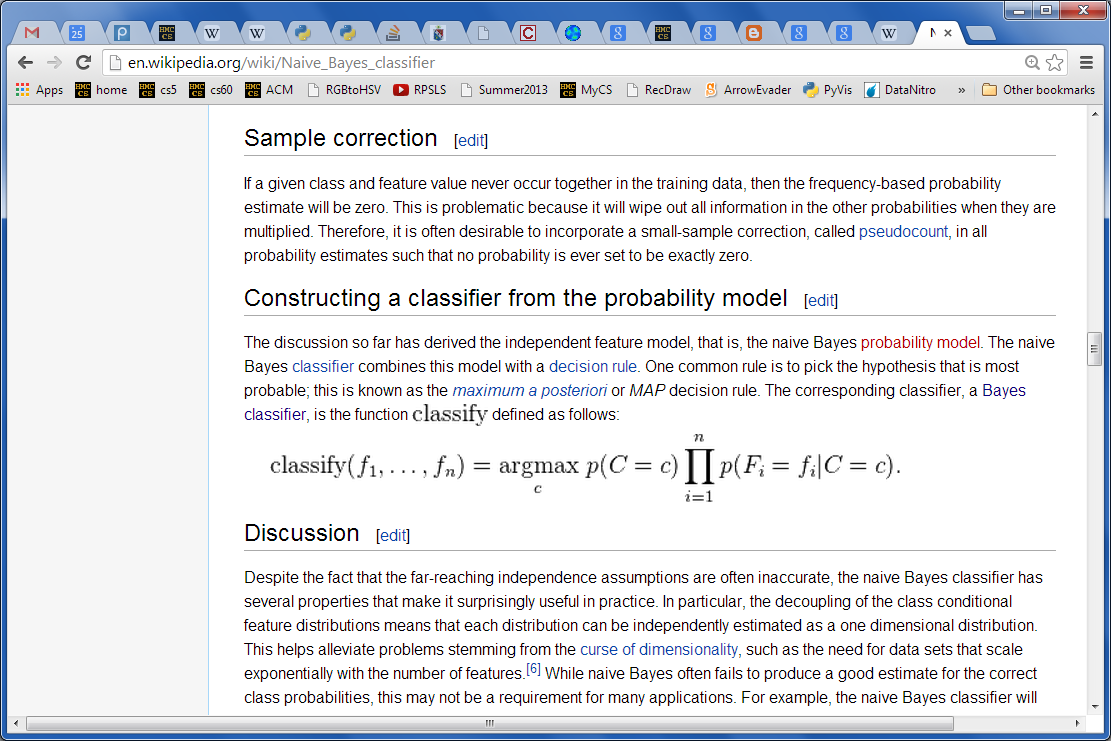 Don't take these formulas too seriously…
done!
Project space…
algorithmic
Picobot!
C4
VPool
open-ended (and 3d!)
TextID
practical + checkable
Enjoy the projects!
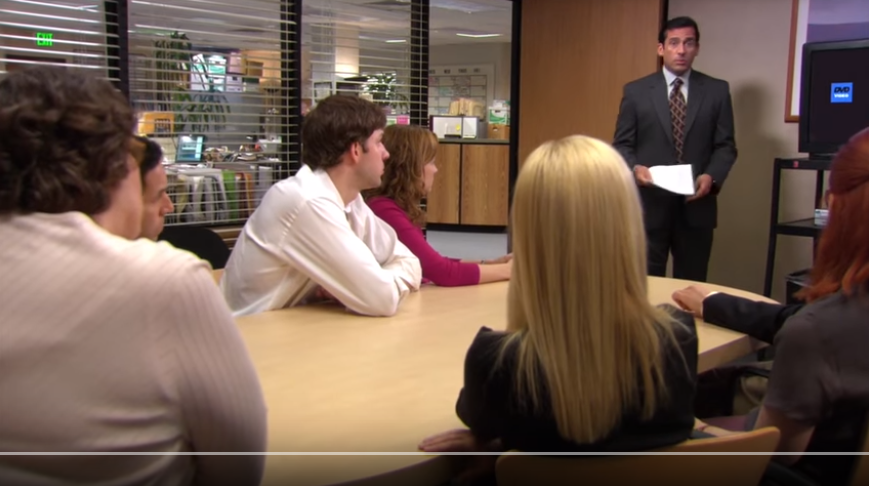 https://www.youtube.com/watch?v=QOtuX0jL85Y
Inspiration can come from almost anywhere...
… the graders certainly do!
Enjoy the projects!
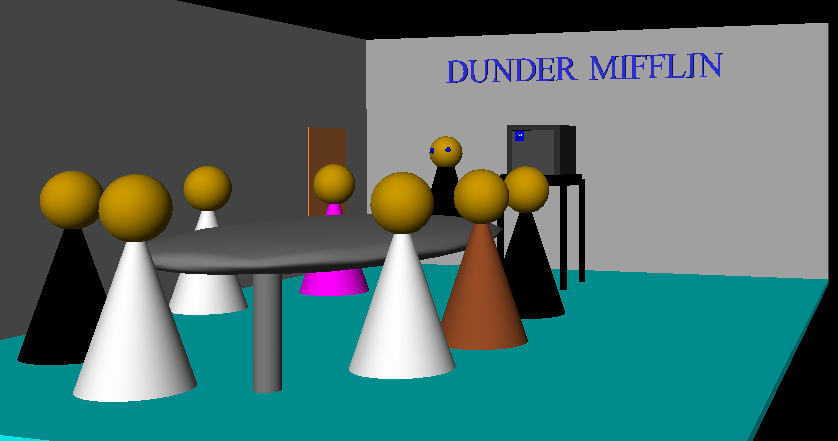 Have a relaxing long weekend!
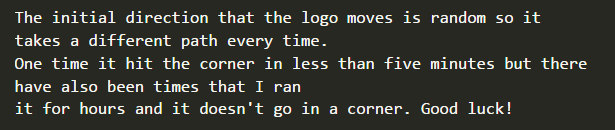 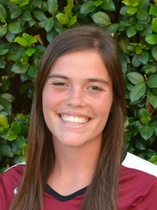 Not sure what to do with all that free time over Thanksgiving break?
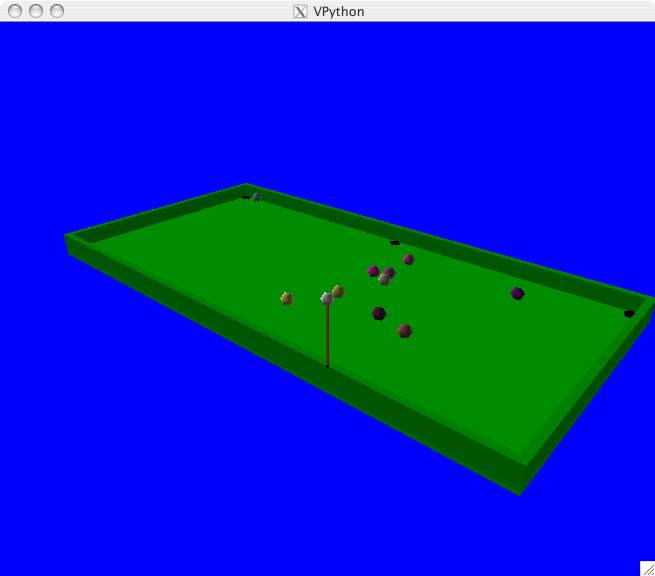 The projects...
VPool
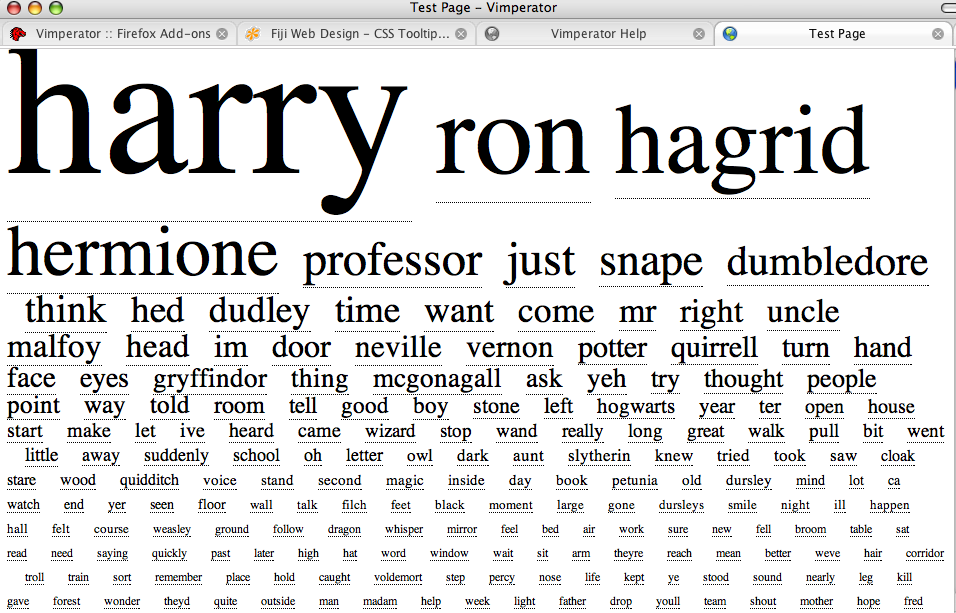 TextID
C4 AI
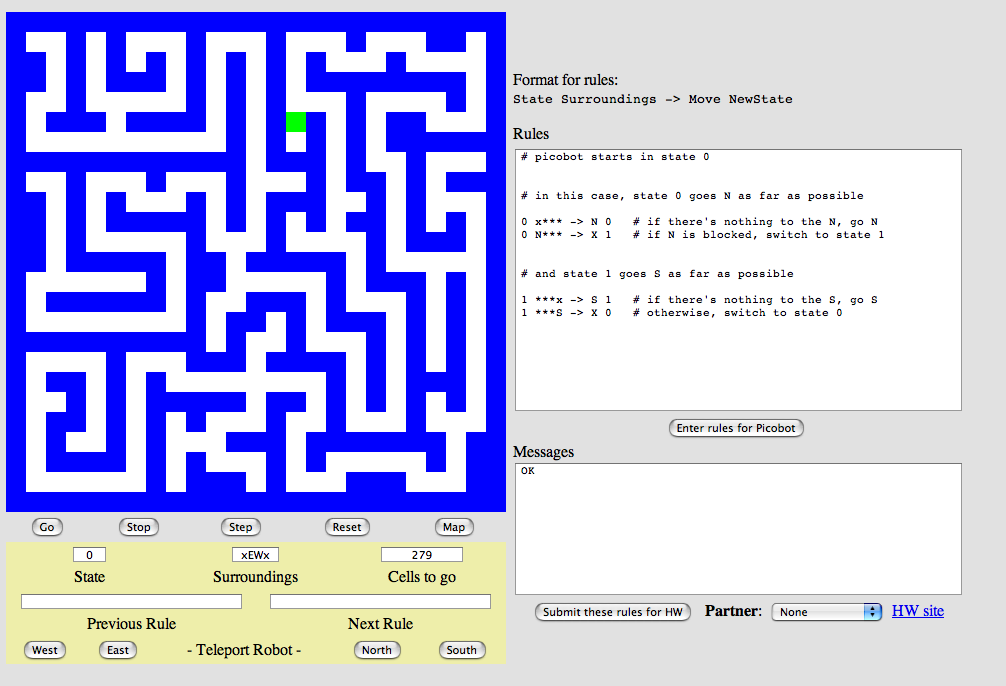 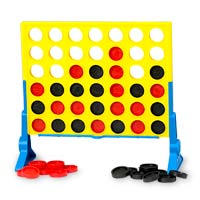 Picobot!
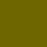 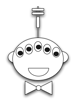 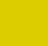 Dec. in CS 5
(0,0,0)
(220,205,0)
(110,102,0)
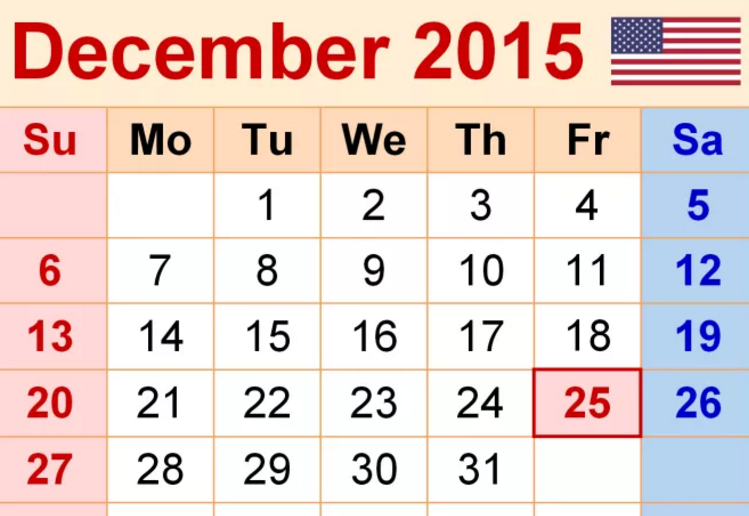 Tue., 12/8  – hw12 + milestone due
Fri., 12/11 –  8pm: final proj. due
final project
Tue., 12/15  7 pm – review
Wed., 12/16  7 pm – final
Thu.,  12/17  7 pm – final
Either exam's OK: you choose…
final exam
CS 5 black final exam 12/17 @ 9am
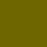 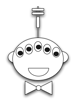 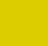 Dec. in CS 5
(0,0,0)
(220,205,0)
(110,102,0)
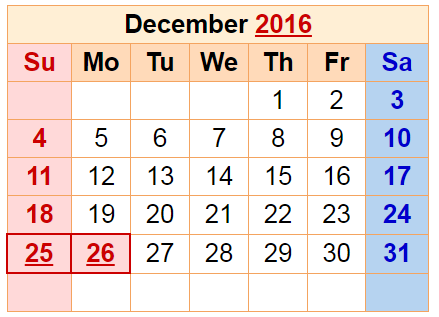 Tue., 12/8  – hw12 + milestone due
Fri., 12/11 –  8pm: final proj. due
final project
Tue., 12/15  7 pm – review
Wed., 12/16  7 pm – final
Thu.,  12/17  7 pm – final
Either exam's OK: you choose…
final exam
CS 5 black final exam 12/17 @ 9am
Connect Four continues…
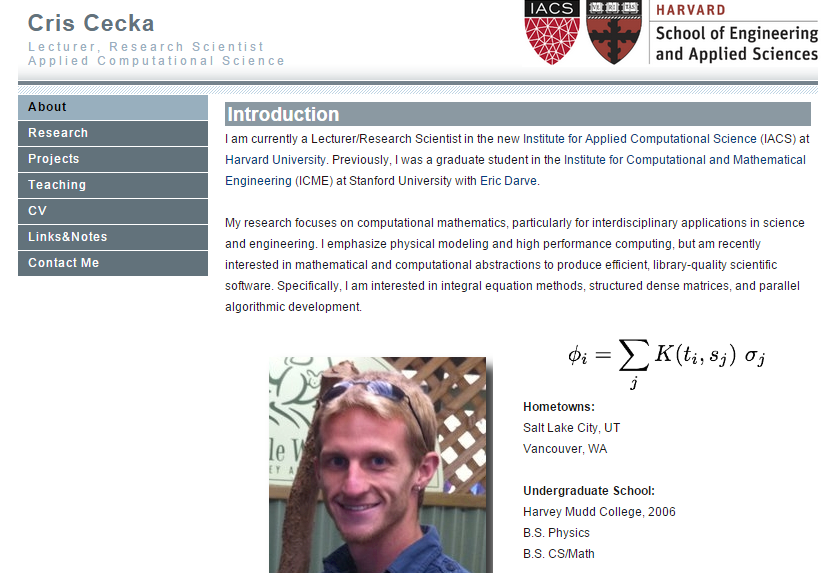 Connect Four extra credit…
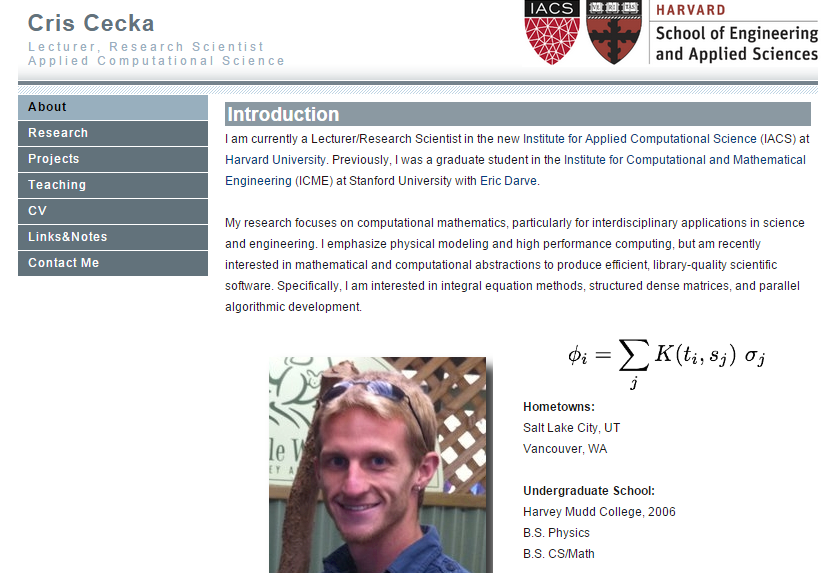 Aargh!
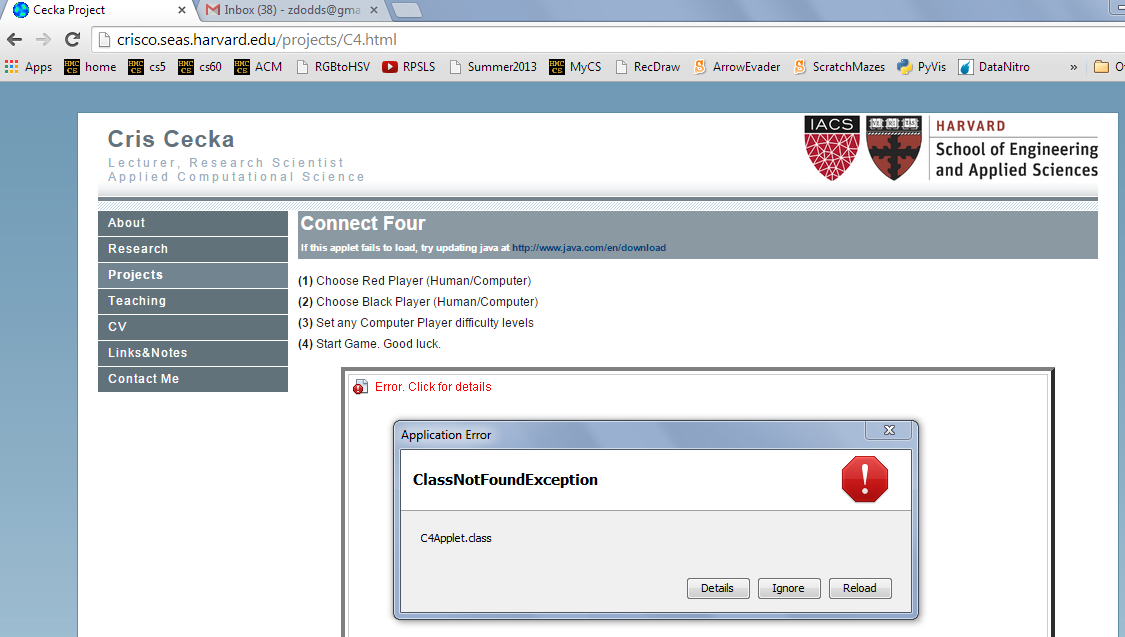 Aargh!
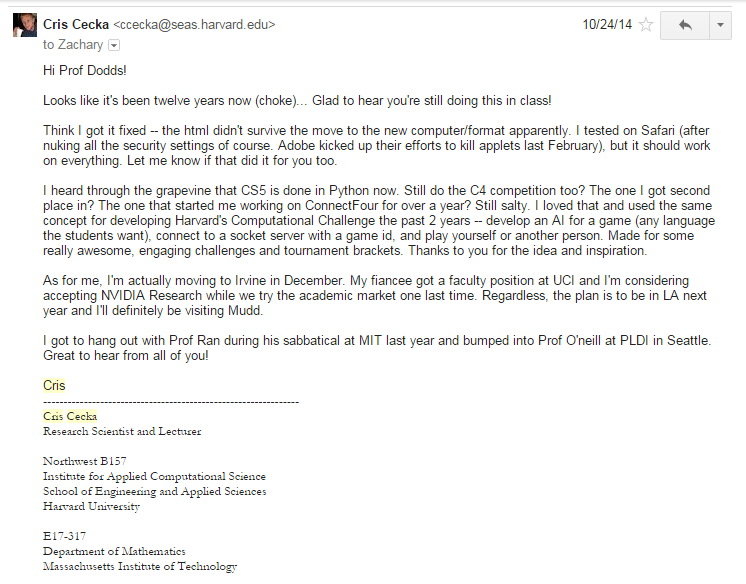 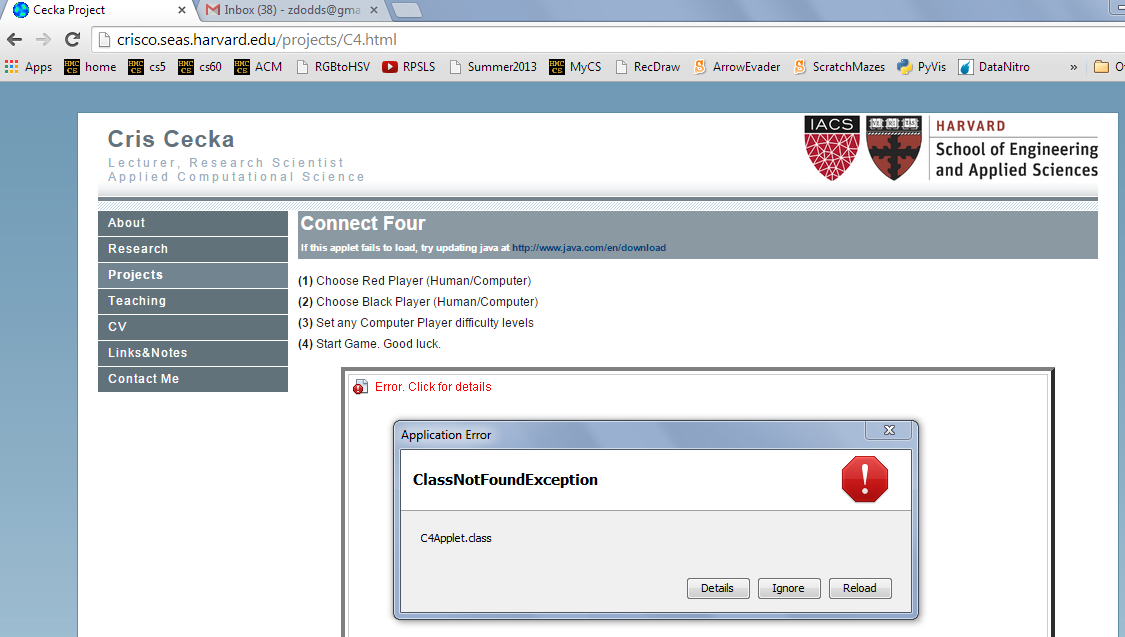 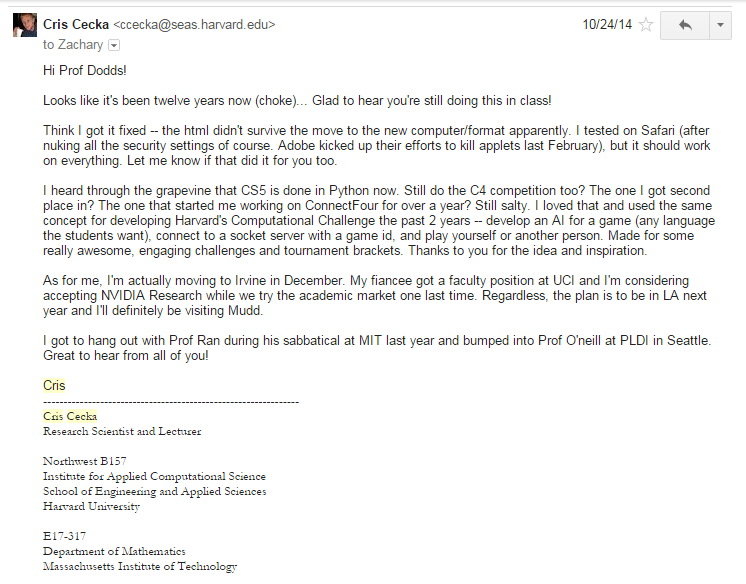 Give C4 a try… !
Looking for a game… ?
http://crisco.seas.harvard.edu/projects/C4.html
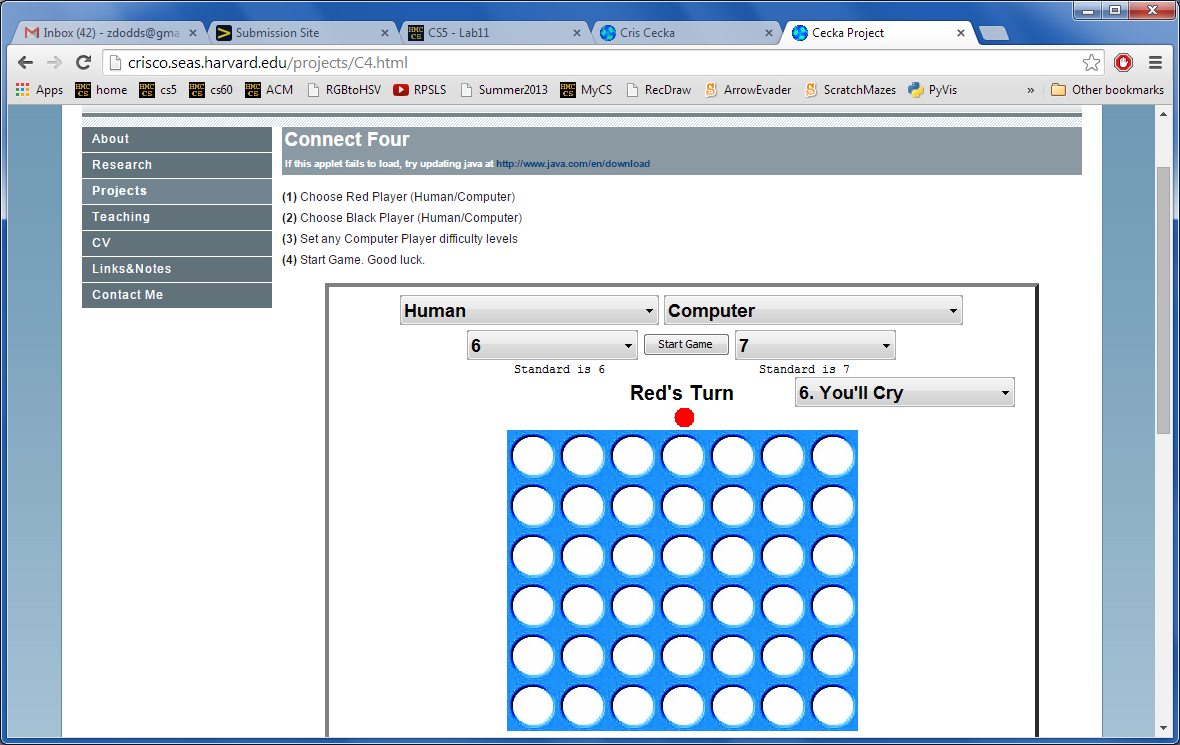 Connect-4   tiebreaking…
scoreBoard would give each of these 50.0
but which board is really better for black?
Ex. Cr.:  write a  scoreBoard4Tourney f'n.
taken beyond the extreme…
Quiz:  better scoring!
Name(s): __________________________
scoreBoard would give both of these 50.0 for 'X' and 'O'
for 'X':
for 'X':
for 'O':
for 'O':
What values might a better scorer give to each board - for black and for red?       Which side would get a higher score?
What's due?
Fri. 12/11
Tue. 12/8
The "final" @ 8:00pm
The "milestone"
A zip file with everything needed to run your final project and a .txt  file describing how to do so!
project-specific tasks ~ ensuring that everyone has started!       

       (we can't grade these in time)
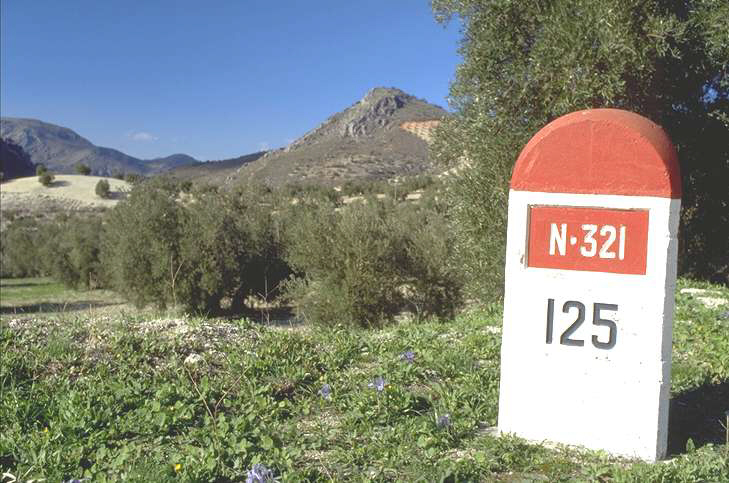 Nice milestone!
It's a kilometer stone, actually!
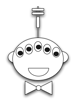 getting to the root of the problem…
Stemming!
def stem( w ):
Find an English exception to each of these stemming patterns:
Name(s): ______________________________
ends in ies
stem('parties')
'parti'
ends in cons + y
stem('party')
'parti'
ends in vow + cons + e
stem('love')
'lov'
ends in vow + cons + ing
stem('loving')
'lov'
ends in ly
stem('quickly')
'quick'
ends in est
stem('quickest')
'quick'
ends in s
stem('stems')
'stem'
ends in vow + 2*cons + ing
stem('stemming')
stem(__________)
'stem'
_______
create your own stemming rule
After Deep Blue…
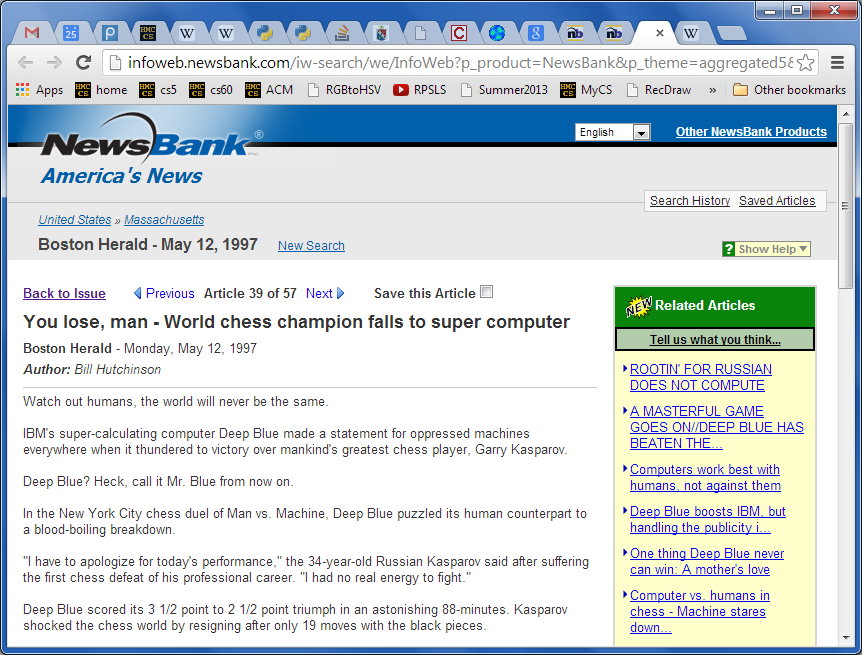 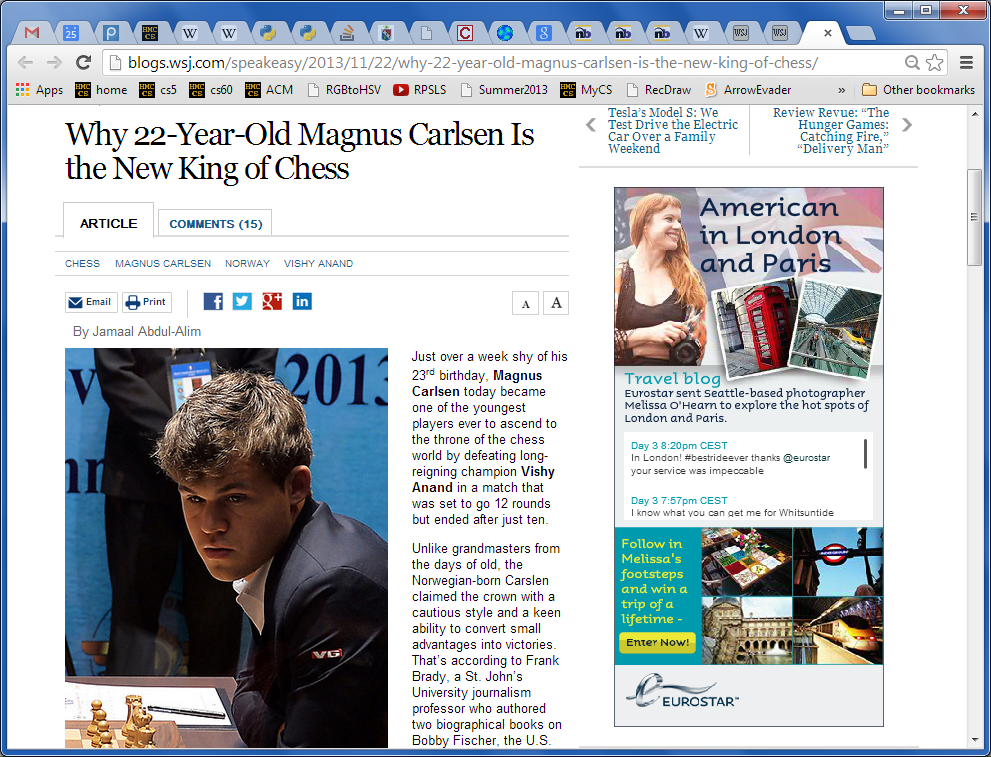 In reality?
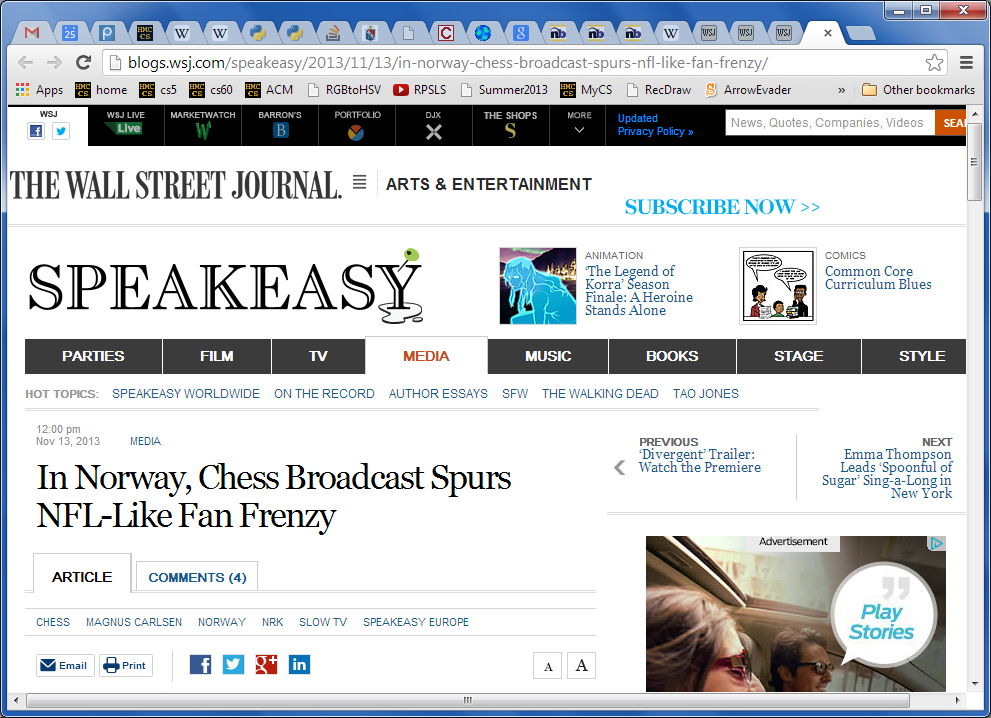 Xiaoyu Y.'s C4 game…
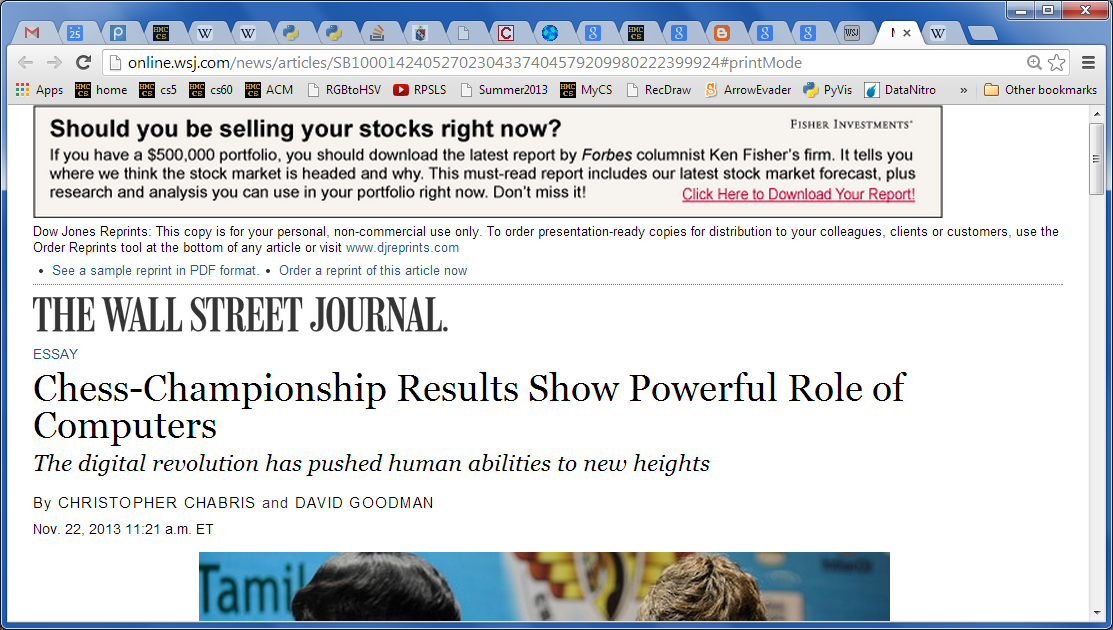 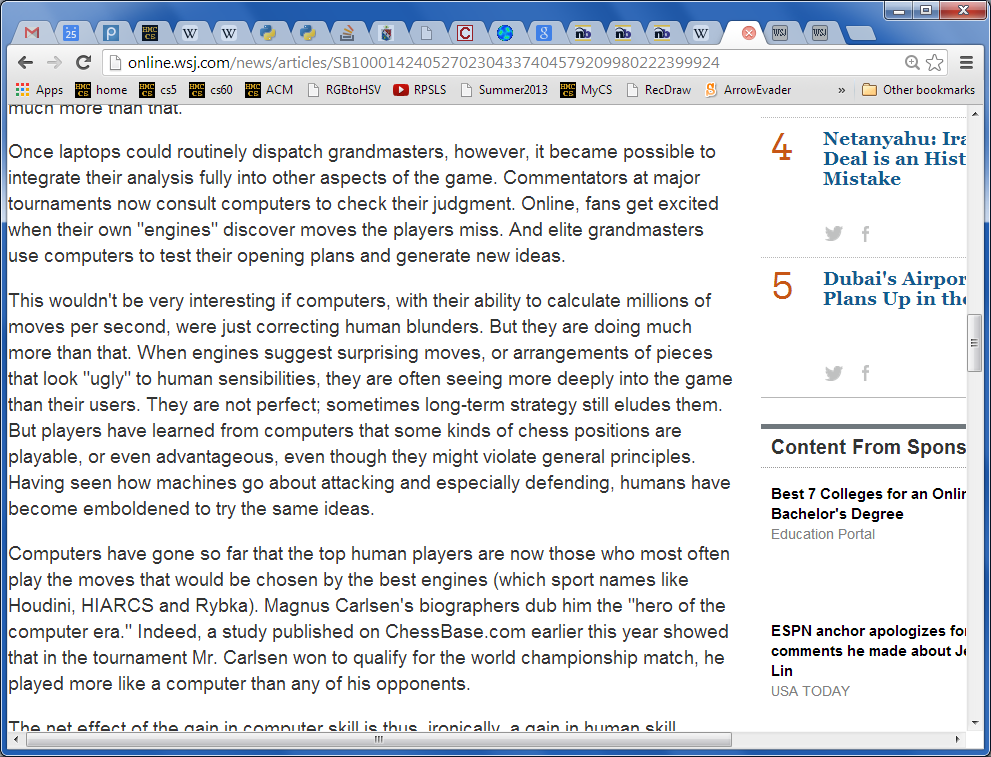 Humans adapt!
TextID model
class TextModel
Surely you're joking, Mr. Feynman!  Aren't poptarts and spam always quantum-entangled?  Dr. G. Kuenning jokes that spam poptarts don't exist. That's no joke!
file w/text:
algorithmic building blocks
{'and': 1, 'no': 1, 'jokes': 1, 'quantumentangled': 1, 'joking': 1, 'spam': 2, 'always': 1, 'youre': 1, 'g': 1, 'joke': 1, 'thats': 1, 'feynman': 1, 'that': 1, 'surely': 1, 'arent': 1, 'mr': 1, 'dont': 1, 'exist': 1, 'kuenning': 1, 'dr': 1, 'poptarts': 2}

{1: 1, 2: 3, 3: 1, 4: 5, 5: 5, 6: 3, 7: 1, 8: 3, 16: 1}

{'and': 1, 'alwai': 1, 'sure': 1, 'quantumentangl': 1, 'dont': 1, 'g': 1, 'spam': 2, 'joke': 3, 'that': 2, 'poptart': 2, 'feynman': 1, 'kuen': 1, 'arent': 1, 'mr': 1, 'no': 1, 'exist': 1, 'dr': 1, 'your': 1}

{9: 1, 3: 1, 5: 1, 6: 1}

{'!': 2, "'": 4, '-': 1, ',': 1, '.': 4, '?': 1}
the model!
at least 5 Python dictionaries…

 here are the five for the above "Feynman" file:
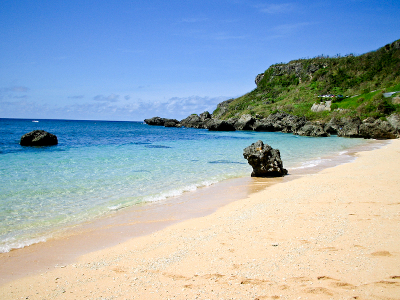 TextID's building blocks… ?
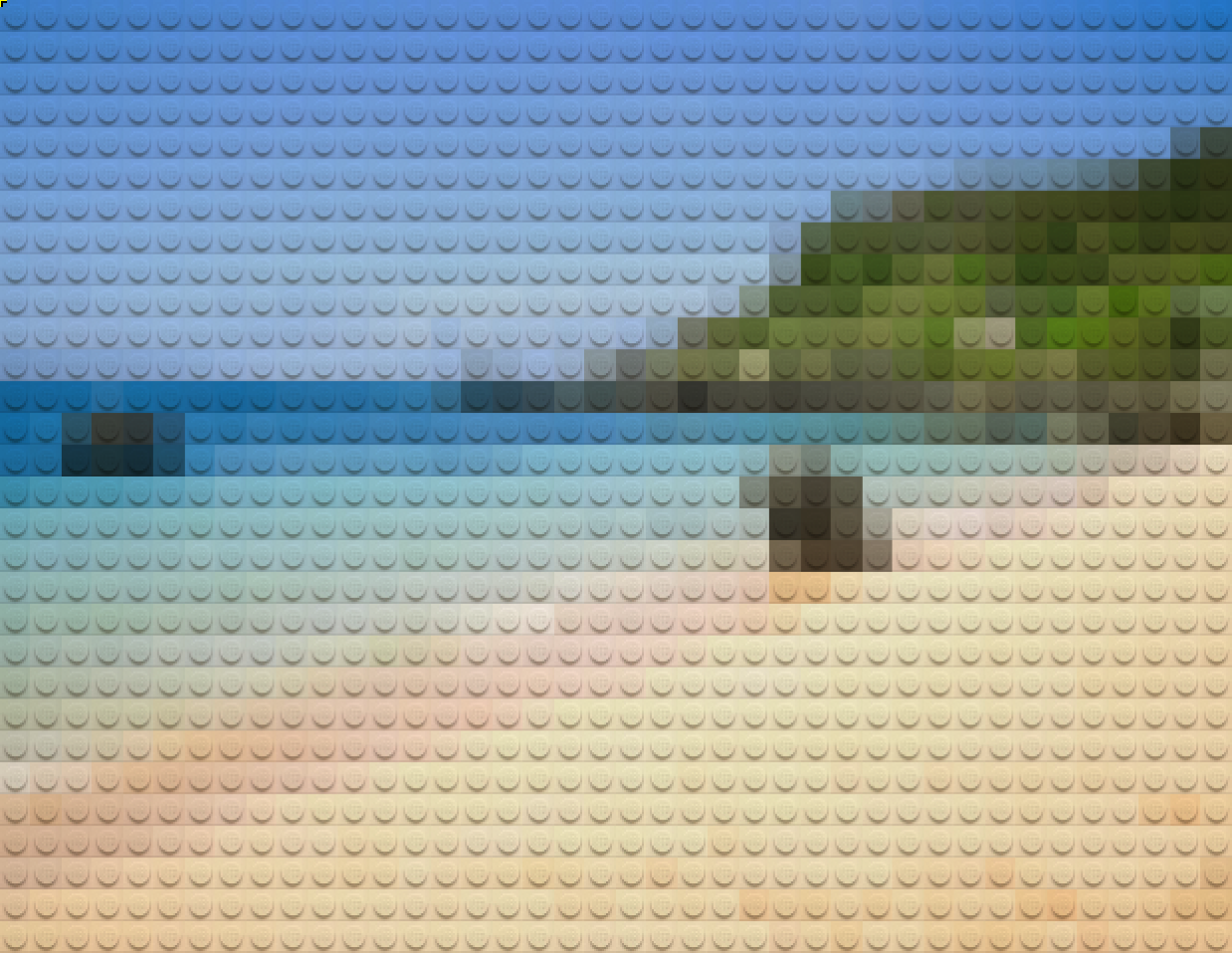 I don't see a difference!
Model matching
Suppose we have two dictionaries:
WS: { "love": 50, 
           "spell": 8, 
           "thou": 42 }
JKR: { "love": 25, 
           "spell": 275,
           "potter": 700 }
"potter" is not here.
"thou" is not here.
New: { "love": 3,  "thou": 1,
            "potter": 2, "spam": 4 }
How could we give a match score for this New dictionary against each one above?
Stemming
getting to the root of the problem…
Name(s): ____________________
thought experiments…
def stem( w ):
if w[-3:] == 'ies':
   return w[:-2]
This works for
parties -> parti
it fails for
elif w[-3:] == 'ing' and \
     w[-4:-3] == w[-5:-4]:
   return  w[:-4]
What's this doing?
What's an example where it works?
What's an example where it fails?
elif
Write a rule to handle  plurals ...  
(1) What is a case where it will fail?
(2) How could you fix that case?
elif
Choose any other stemming rule and implement it here!
TextID's building blocks…
This looks familiar...
Get text from file…







You're ready to score against your model!
More Connect Four?
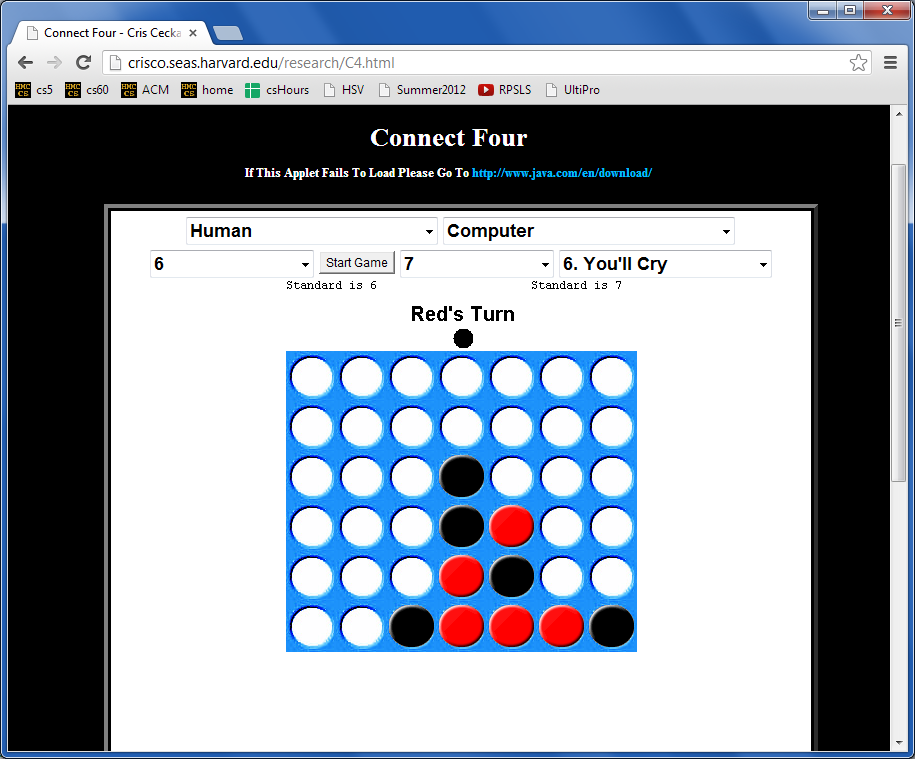 Looking for a game… ?
crisco.seas.harvard.edu/projects
Anyone defeated by their own program yet?
Naïve Bayes classification
multiply each word's probability as if they were all independent
WS: { "love": 50, 
           "spell": 8, 
           "thou": 42 }
JKR: { "love": 25, 
           "spell": 275,
           "potter": 700 }
"potter" is not here.
"thou" is not here.
score vs. WS
score vs. JKR
700
42
25
25
25
50
50
50
0
0
1000
1000
1000
1000
1000
100
100
100
100
100
love
love
love
thou
potter
love
love
love
thou
potter
score = 0
score = 0
New: { "love": 3,  "thou": 1,
            "potter": 2, "spam": 4 }
problems?
solutions?
Naïve Bayes classification
multiply each word's probability as if they were all independent
WS: { "love": 50, 
           "spell": 8, 
           "thou": 42 }
JKR: { "love": 25, 
           "spell": 275,
           "potter": 700 }
"potter" is not here.
"thou" is not here.
Ignore zeros!
score vs. WS
score vs. JKR
700
42
25
25
25
50
50
50
0
0
1000
1000
1000
1000
1000
100
100
100
100
100
love
love
love
thou
potter
love
love
love
thou
potter
score = 0.0525
score = 0.000011
New: { "love": 3,  "thou": 1,
            "potter": 2, "spam": 4 }
problems?
solutions?
Naïve Bayes classification
multiply each word's probability as if they were all independent
fix example to handle words that appear in one but not the other – give some low (non-zero) probability, e.g., the min frequency across all words in that model or all models (or just some small number)
WS: { "love": 50, 
           "spell": 8, 
           "thou": 42 }
JKR: { "love": 25, 
           "spell": 275,
           "potter": 700 }
"potter" is not here.
"thou" is not here.
Ignore zeros!
score vs. WS
score vs. JKR
700
42
25
25
25
50
50
50
0
0
Use log!
1000
1000
1000
1000
1000
100
100
100
100
100
love
love
love
thou
potter
love
love
love
thou
potter
score = -1.27
score = -4.96
New: { "love": 3,  "thou": 1,
            "potter": 2, "spam": 4 }
problems?
solutions?
TextID project
2012
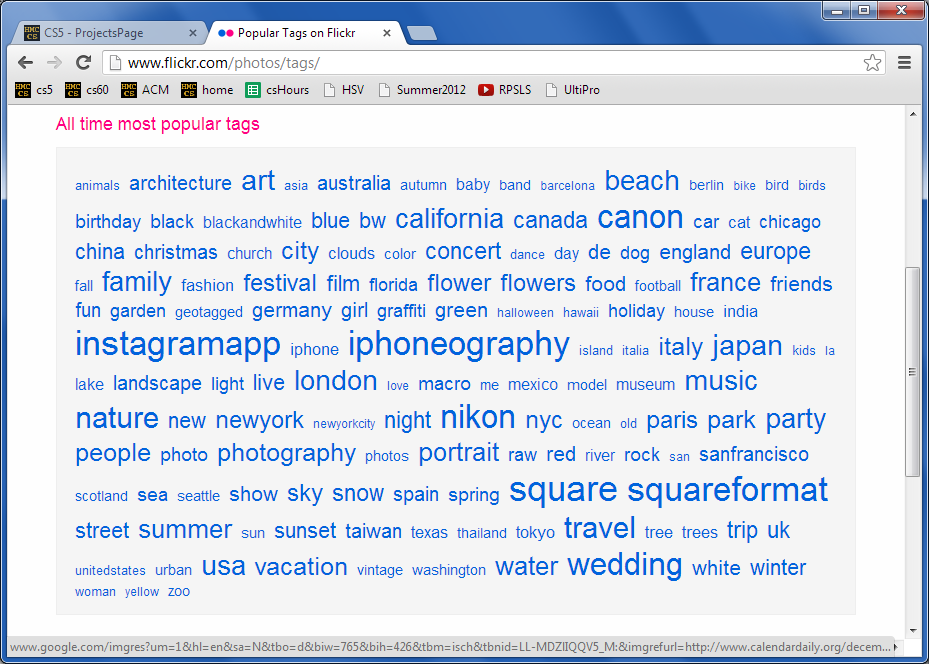 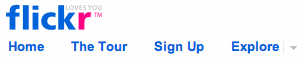 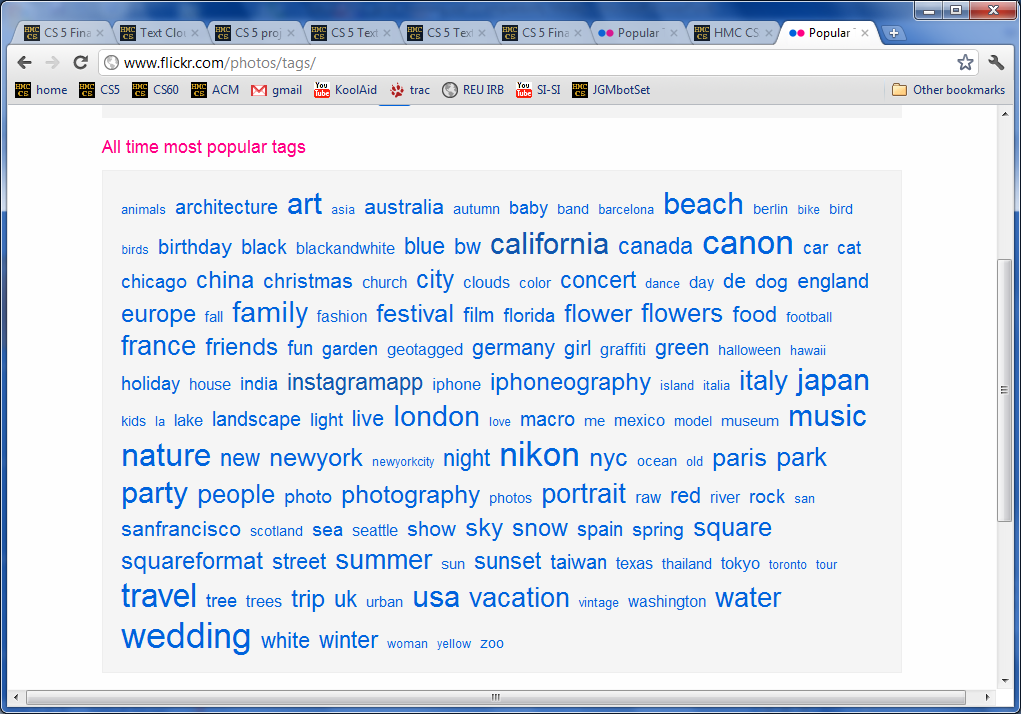 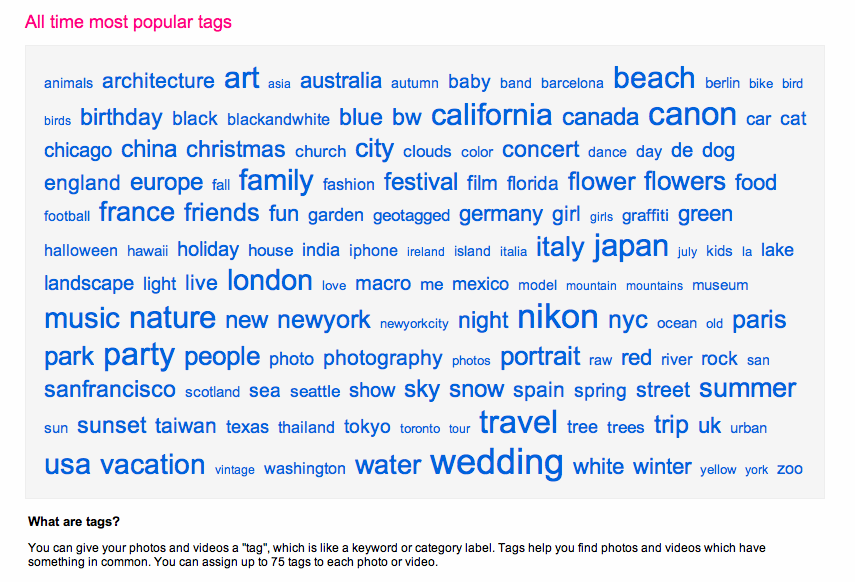 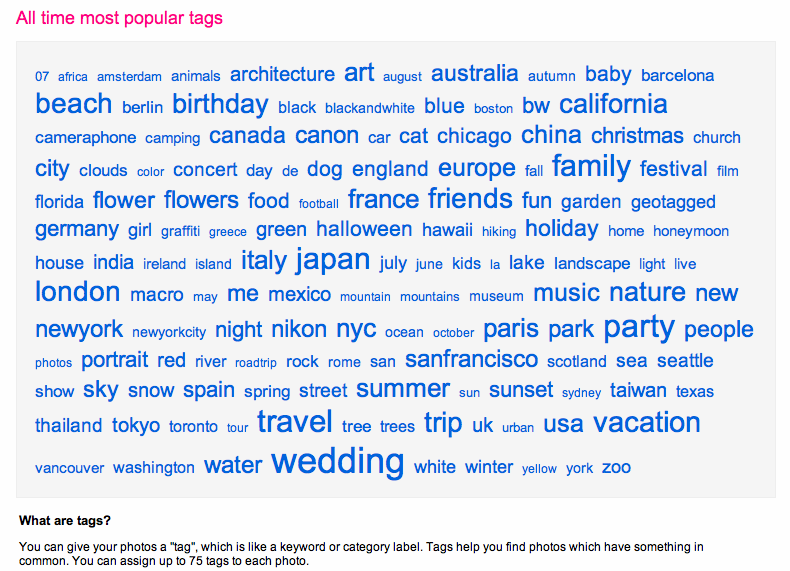 tag cloud
merges?
Text Clouds project
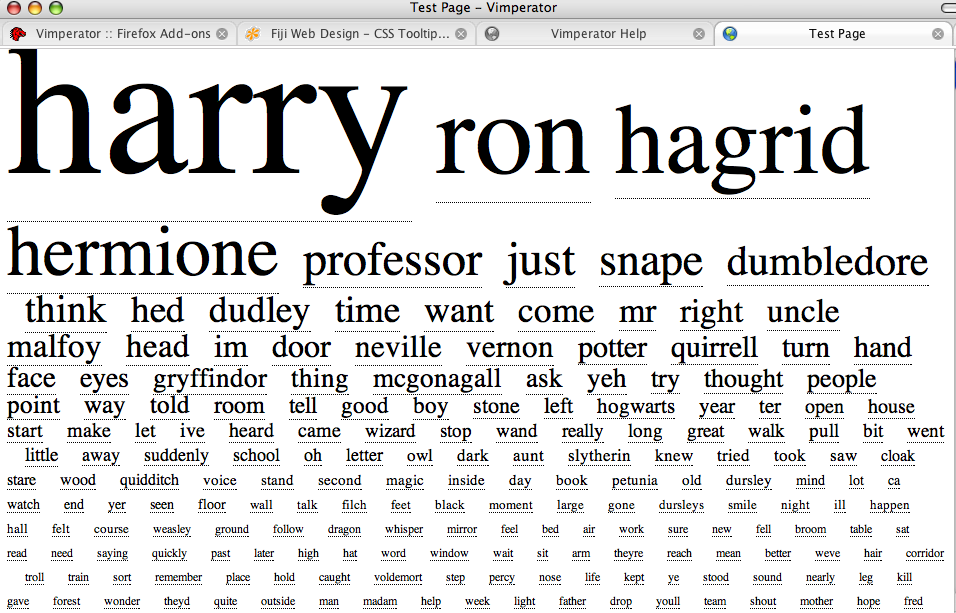 text cloud
this doesn't look nearly colorful enough…
Summary of the words in a body of text, sized according to their frequency.
Text Clouds project
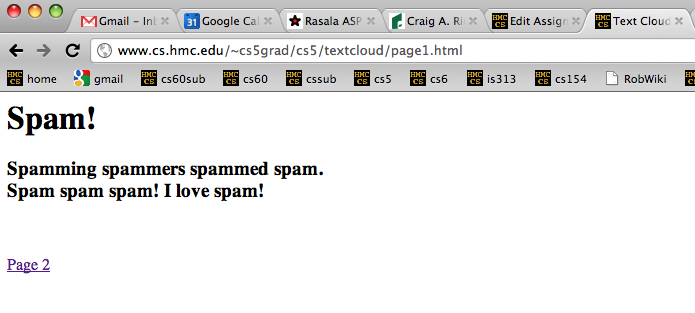 Input
http://www.cs.hmc.edu/~cs5grad/cs5/textcloud/page1.html
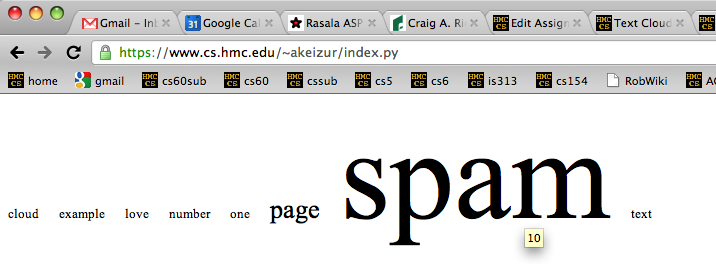 http://www.cs.hmc.edu/~cs5grad/cs5/textcloud/textcloud.html
Hey! Where did these come from?
Output
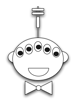 I think spam should go to 11!
Text Clouds project
http://www.cs.hmc.edu/~cs5grad/cs5/textcloud/page1.html
Spamming spammers spammed spam. Spam spam spam! I love spam!
['spamming', 'spammers', spammed', 'spam.', 'spam', 'spam', 'spam!',
'I', 'love', 'spam!', 'page', '2']
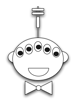 What happened here?
['spamming', 'spammers', spammed', 'spam', 'spam', 'spam', 'spam',
'love', 'spam', 'page', '2']
And here?
['spam', 'spam', spam', 'spam', 'spam', 'spam', 'spam',
'love', 'spam', 'page', '2']
What's next?
Text Clouds project
From text…
Start with text…
Split it into words…
With the list of words
  Clean the words
  Stem the words
Count the words
Return a string with frequencies
Add advanced features…
This looks familiar...
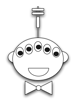 So does this!
… to cloud
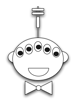 Stemming
What is a word for which each of these rules "works" and "fails." Then, add a new rule that handles one of the failures – or an entirely new case!
def stem( w ):
if w[-3:] == 'ing':
    w = w[:-4]
Stemming
This works for
it fails for  _________
elif w[-3:] == 'ies':
    w = w[:-3] + 'y'
This works for  _________
it fails for  _________
elif w[-2:] == 'er':
    w = w[:-3]
This works for  _________
it fails for  _________
Write a rule to handle plurals ...  
(1) What might go wrong?
(2) How might you fix it?
return w
It's easy to miss cases!
Text Clouds project
Develop the basic text-processing in Python+IDLE.
After that  works, use a webpage to deploy it...
First:
Then:
Use the provided code to read  HTML + process  the results into ordered lists of words…
Once you have things working, move on to 
	writing HTML
	following links beyond depth 1
Building a web crawler ...
Finally:
What will you need to look out for?
Personalize   -  There are lots of ways to do this!
Text-cloud history
http://chir.ag/phernalia/preztags/
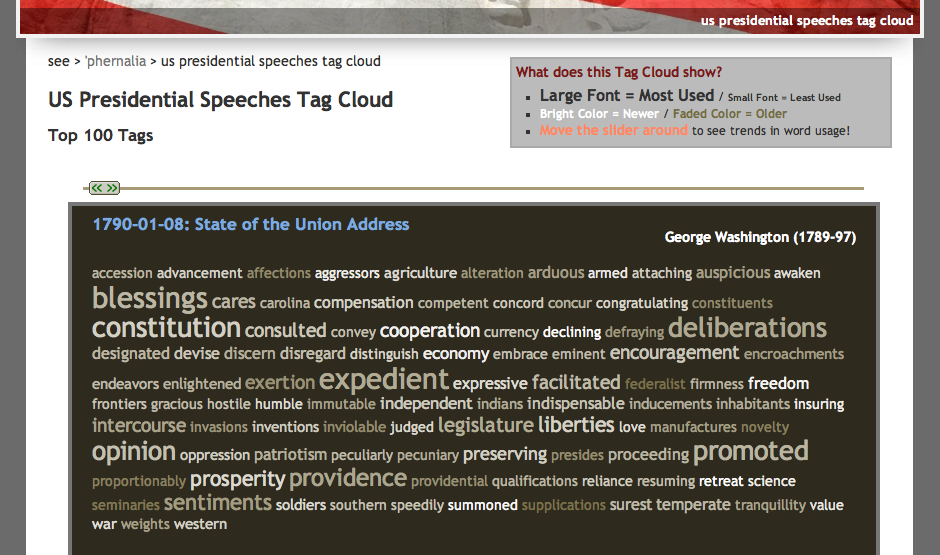 The pyRobot project
Robots typically cycle through several states :
States represent current subtasks
other keys...
Arrows represent transitions, through sensor or keybd feedback
FWD
KBD
's' key pressed
go forward
keyboard control
This triangle indicates the "start state"
How do we get out of FWD?
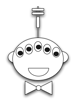 "a finite state machine"
CS 5 currency…
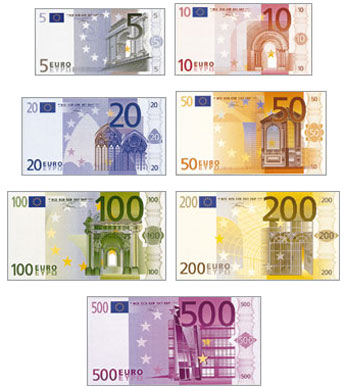 Final project:  1 Euro for each deadline
as long as one partner has a Euro left....
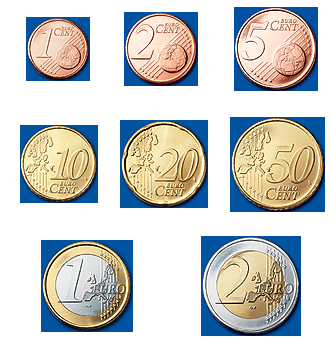 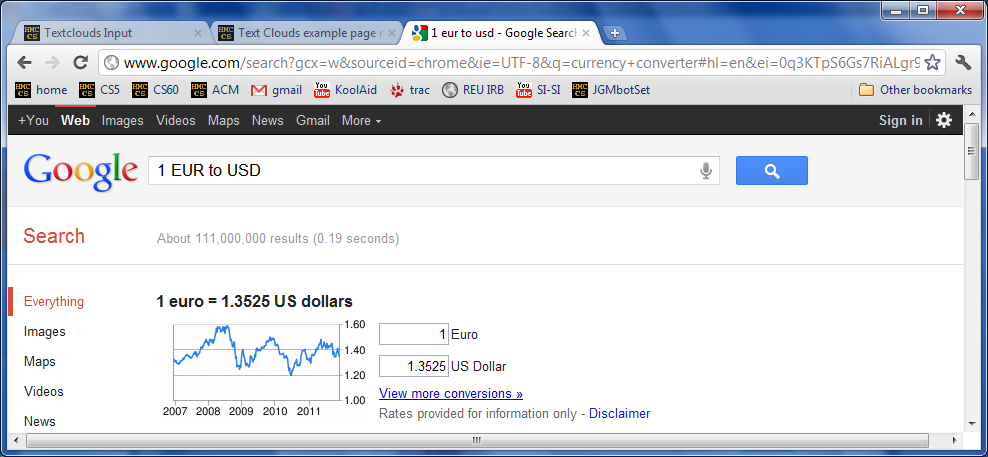 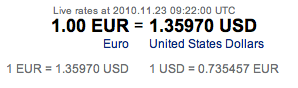 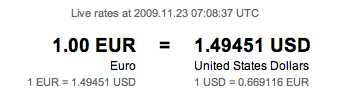 Also ask about our Euro "buy-back" plan: convert your unused  Euros to more valuable currency (like M&Ms)
Getting familiar with VPython's API...
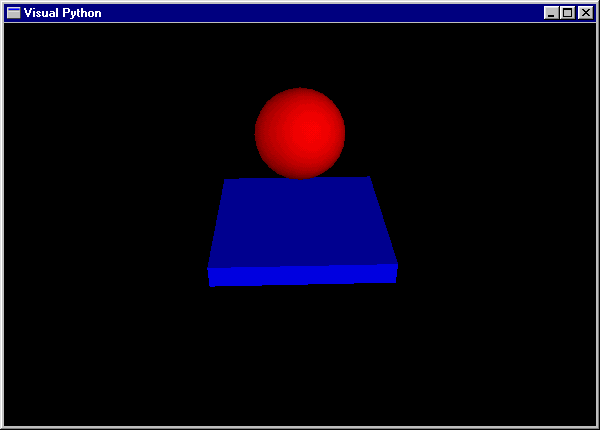 (0) How many tuples appear in this code?  ________
(1) How many classes are used here?  ________
(2) How many objects are used here?  ________
(3) How are the collisions working?
Look over this VPython program to determine
from visual import *

floor = box( pos=(0,0,0), length=4, height=0.5, 
	      width=4, color=color.blue)

ball = sphere( pos=(0,4,0), radius=1, color=color.red)
ball.velocity = vector(0,-1,0)
dt = 0.01

while True:
    rate(100)
    ball.pos = ball.pos + ball.velocity*dt

    if ball.pos.y < ball.radius:
        ball.velocity.y = -ball.velocity.y
    else:
        ball.velocity.y = ball.velocity.y - 9.8*dt
What's this if/else doing?
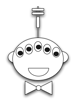 Stemming
What is a word for which each of these rules "works" and "fails." Then, add a new rule that handles one of the failures – or an entirely new case!
def stem( wd ):
if wd[-3:] == 'ing':
    wd = wd[:-3]
This works for  _________
it fails for  _________
elif wd[-3:] == 'ies':
    wd = wd[:-3] + 'y'
This works for  _________
it fails for  _________
elif wd[-2:] == 'er':
    wd = wd[:-3]
This works for  _________
it fails for  _________
Write a rule to handle plurals ...  
(1) What might go wrong?
(2) How might you fix it?
return wd
It's easy to miss cases!
Extra:   Text Clouds
text cloud
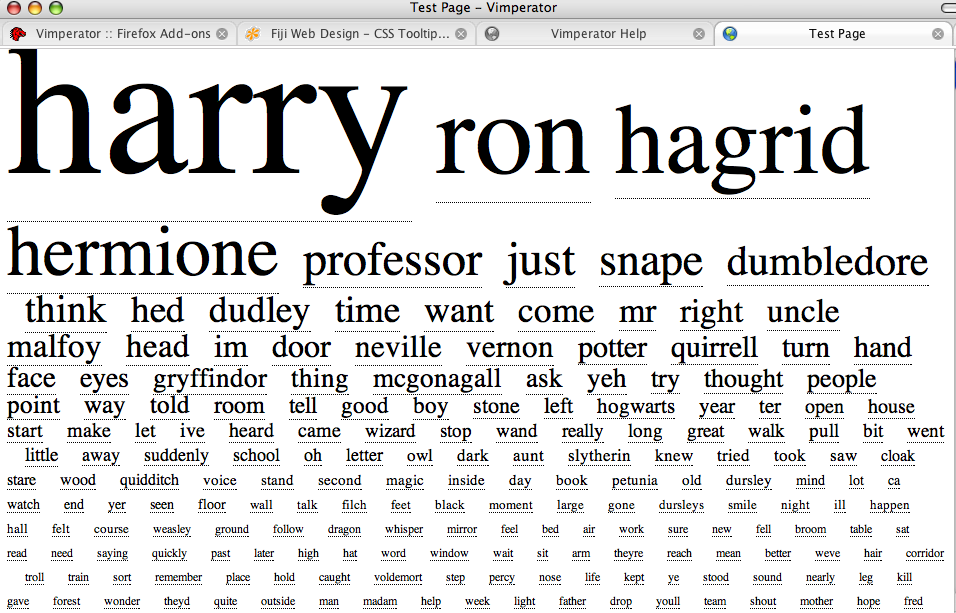 Summary of the words in a body of text, sized according to their frequency.
this doesn't look nearly colorful enough…
demos… ?
Text-cloud history
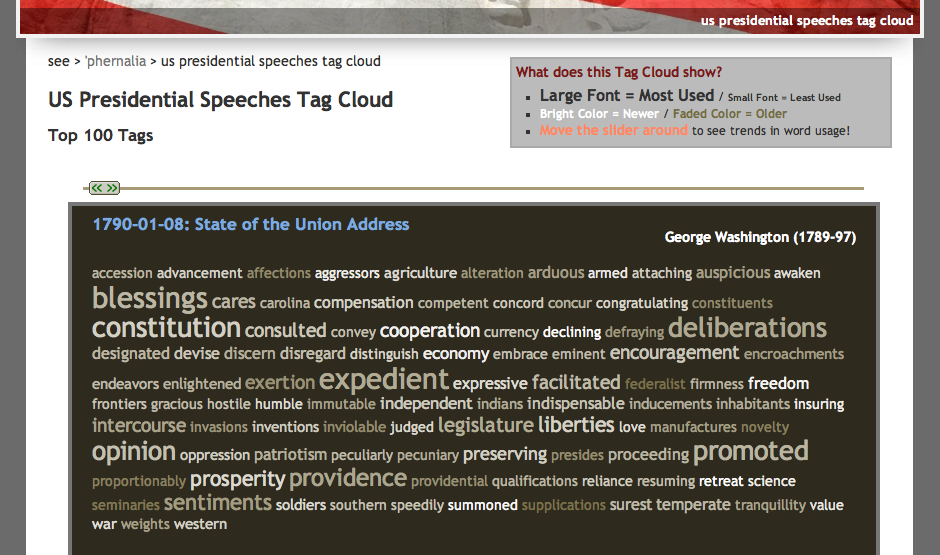 http://chir.ag/phernalia/preztags/
vPool collisions
I guess I'll watch out for VPython collisions...!
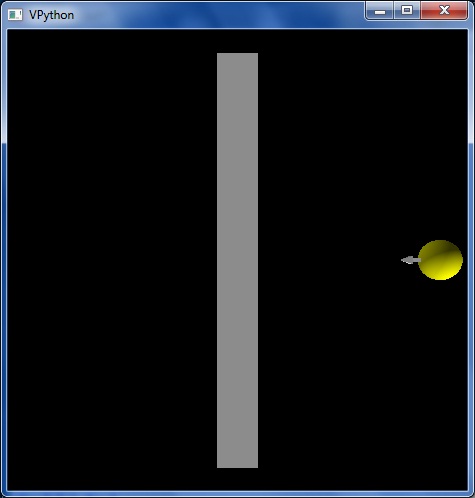 from visual import *

wall = box( ... )
ball = sphere( pos=(10,0,0), radius=1 )
ball.velocity = vector(-2,0,0)

RATE = 30
dt = 1/RATE

while True:
    rate(RATE)
    ball.pos += ball.velocity * dt

    if ball.pos.x < 2.0:
        print "Collide!"
        ball.velocity = -ball.velocity
Start...
this is x == 2
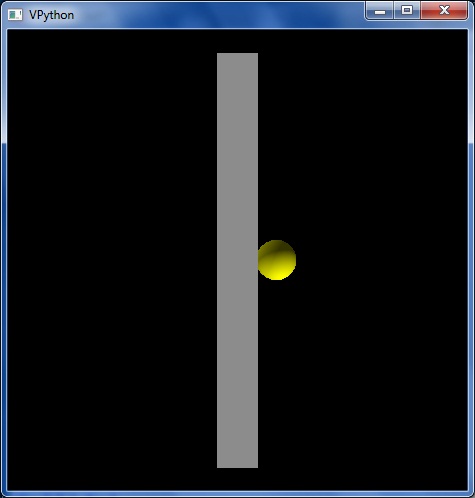 Stuck!
What errors – in coding or logic or both – are here?
I guess I'll watch out for VPython collisions...!
vPool collisions
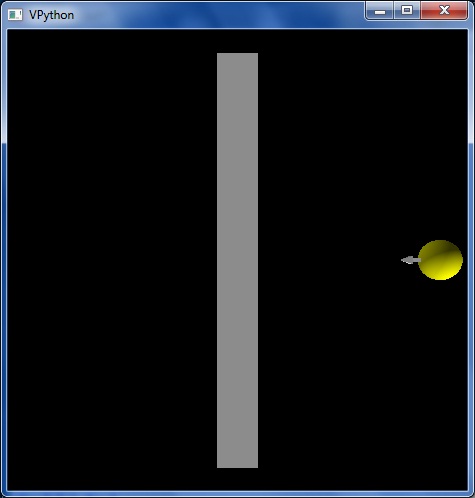 from visual import *

wall = box( ... )
ball = sphere( pos=(10,0,0), radius=1 )
ball.velocity = vector(-2,0,0)

RATE = 30
dt = 1/RATE

while True:
    rate(RATE)
    ball.pos += ball.velocity * dt

    if ball.pos.x < 2.0:
        print "Collide!"
        ball.velocity = -ball.velocity
Start...
this is x == 2
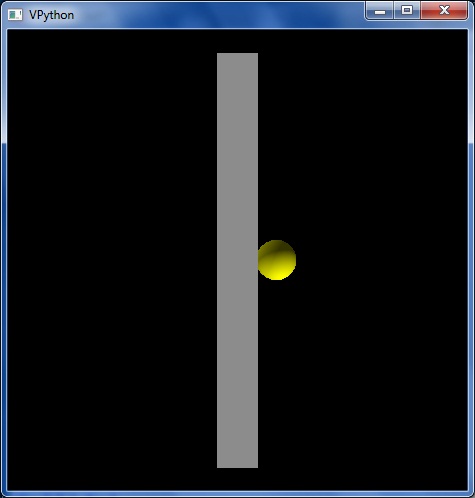 Stuck!
What errors – in coding or logic or both – are here?
Labs?
(this week is VPython)
December's labs are final-project based:
optional, but helpful!  (even more optional than usual...)
a natural opportunity to work in a pair
work on your laptop or the CS machines
easy access to help
and some of the CS machines do need work!
unspeakably fun!
Don't say it!
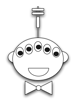 Is this a computer?
transition on 0
transition on 0
transition on 1
State 1
State 0
transition on 1
0010111
What does each state MEAN ?
an input sequence
What does this FSM do overall?
always left-to-right
Another example
0
1
s1
1
s0
0
s2
0,1
Specifically?
What inputs does this FSM accept?
Generally?
Fewer states?
What does each state MEAN ?
Project options...
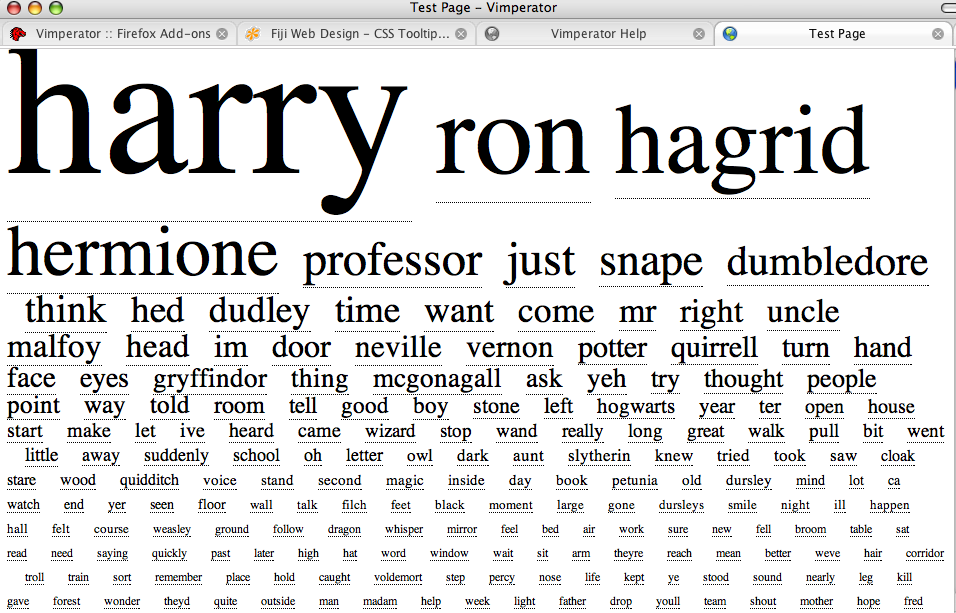 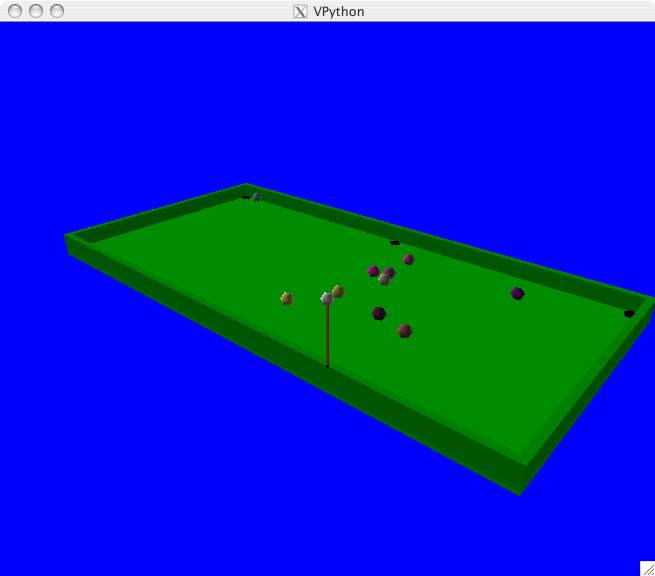 VPool
TextClouds
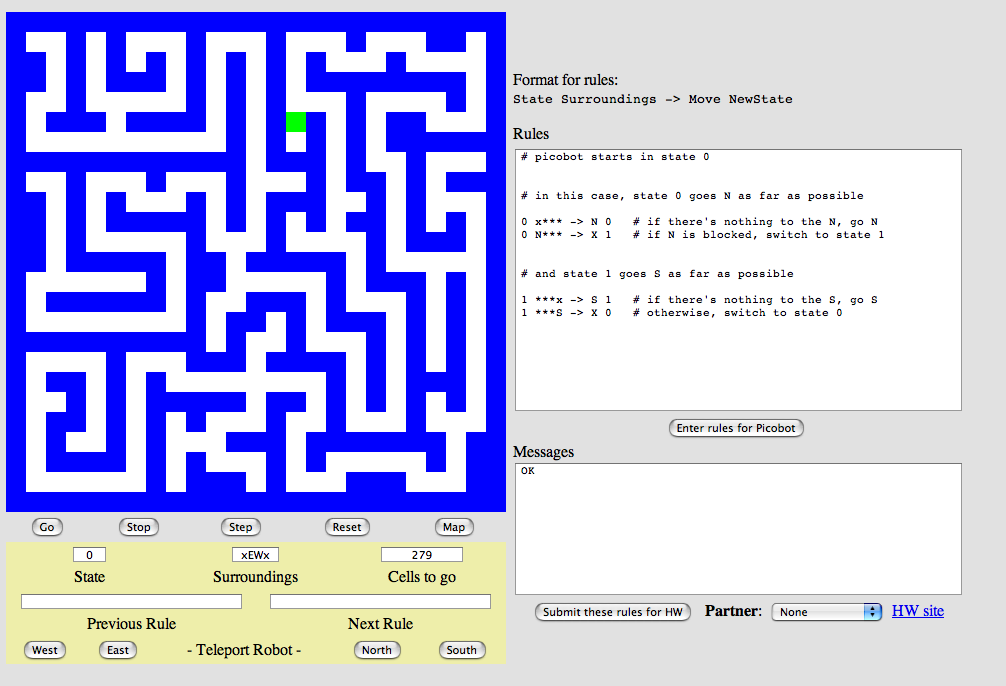 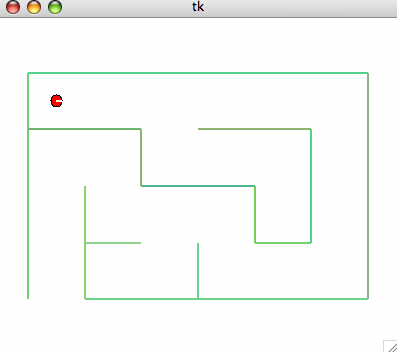 PyRobot
Picobot!
Project options...
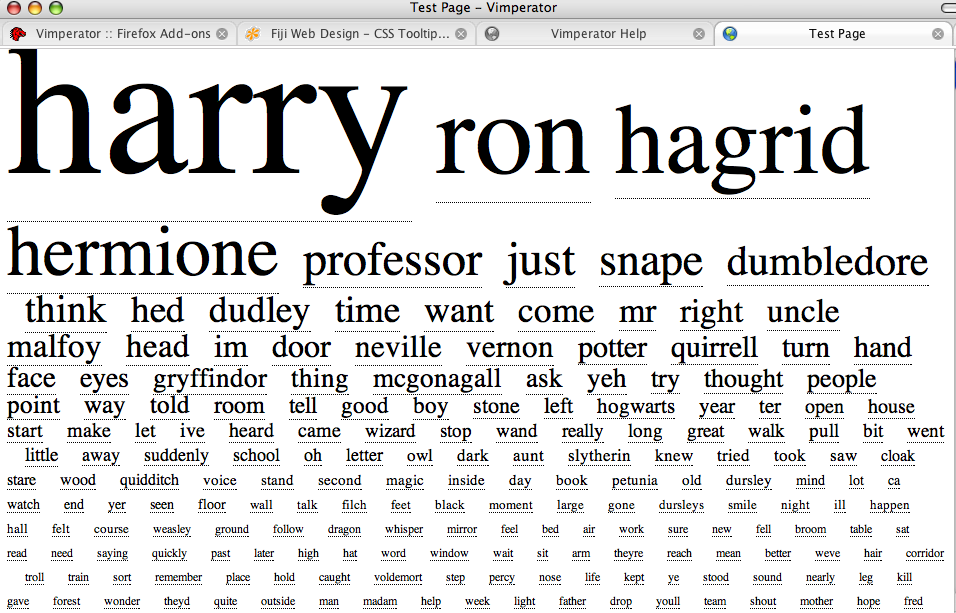 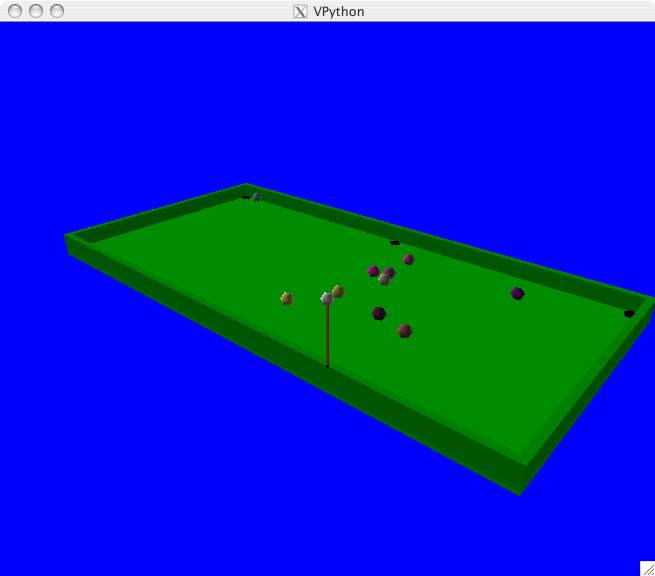 VPool
TextClouds
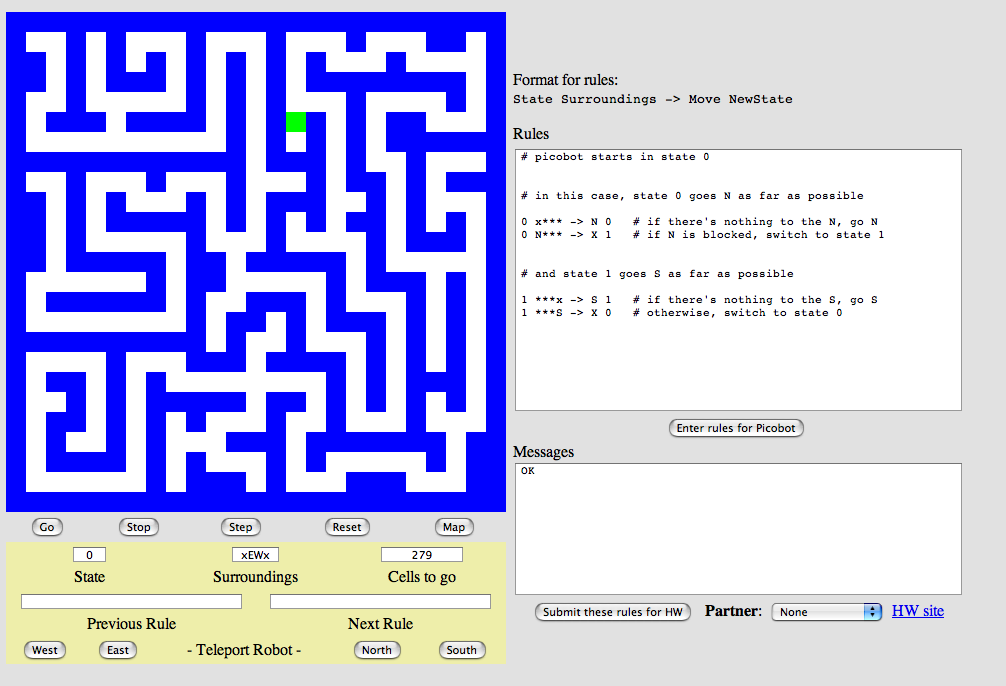 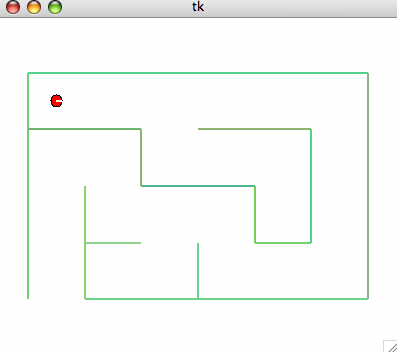 PyRobot
Picobot!
The pyRobot project
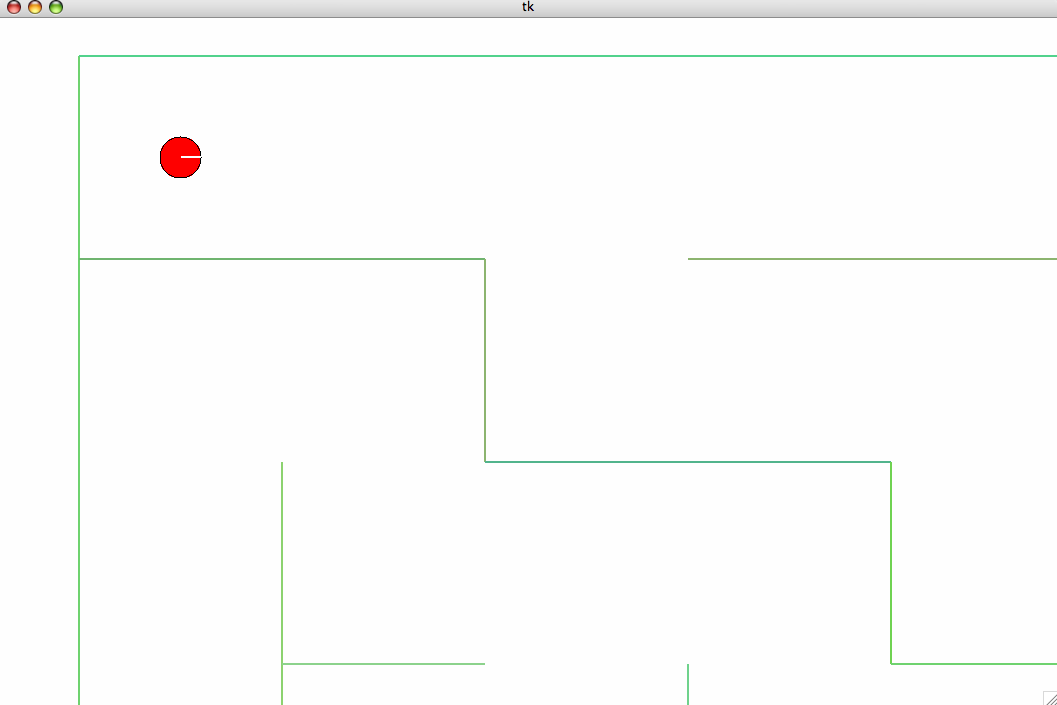 Hey! Watch where you're going!
Pt A
How do I control this robot !?!
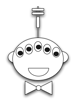 2d simulator
Goal: get from Pt A to Pt B
Pt B
The pyRobot project
Robot control continuously loops through three things:
while True:
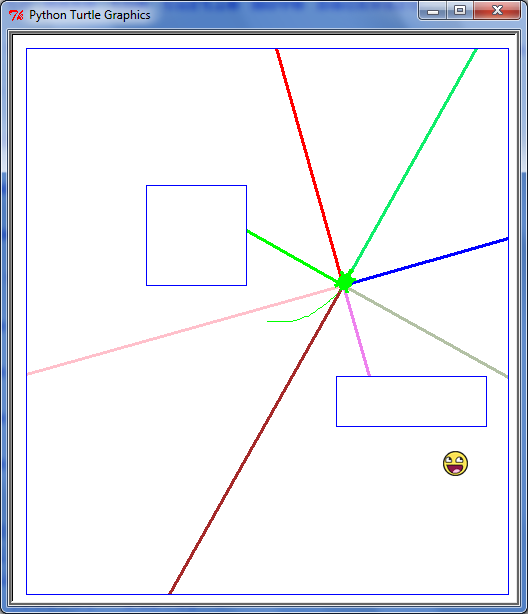 SENSE
PLAN
ACT
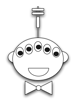 Sounds refreshing to me!
Robots almost always use the SPA approach!
The pyRobot project
Robots typically cycle through several states :
States represent current subtasks
other keys...
Arrows represent transitions, through sensor or keybd feedback
FWD
KBD
's' key pressed
go forward
keyboard control
This triangle indicates the "start state"
How do we get out of FWD?
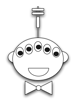 "a finite state machine"
The pyRobot project
Robot control continuously runs three things:
while True:
SENSE
PLAN
ACT
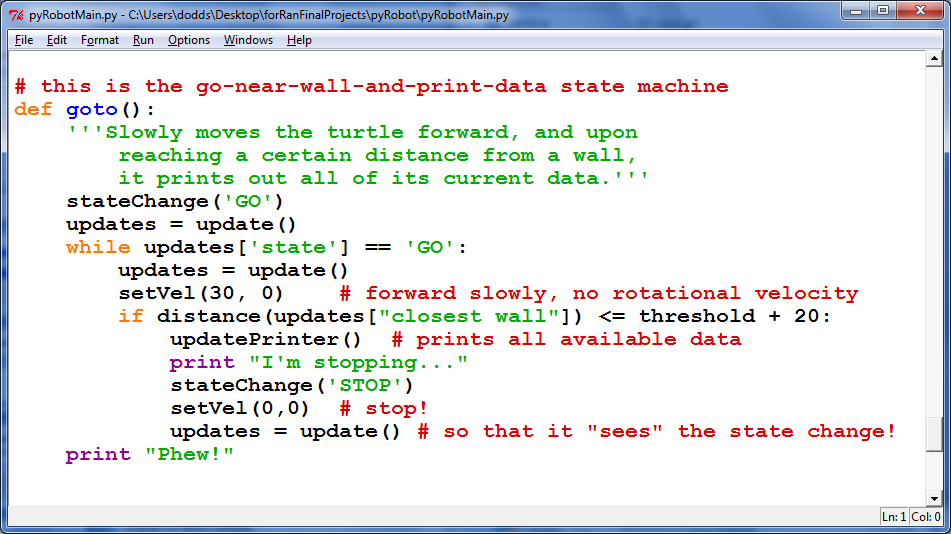 Maps
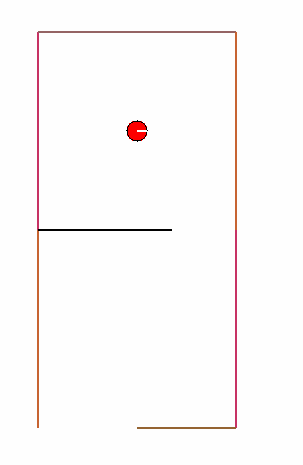 are set by hitting the '8' key...
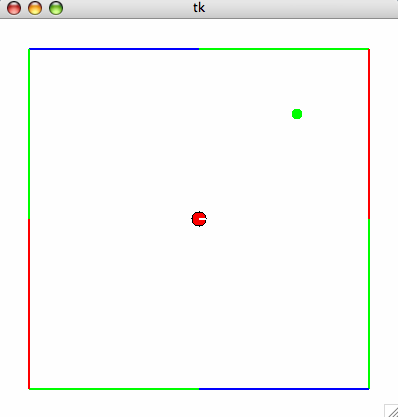 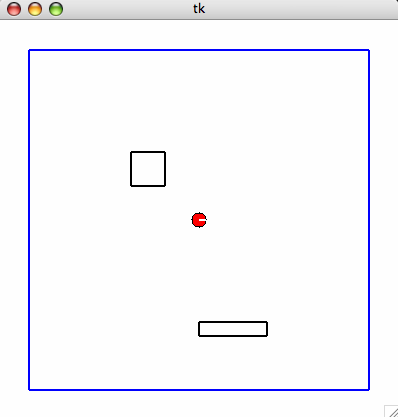 Required
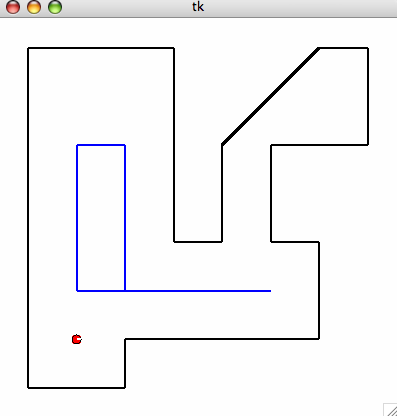 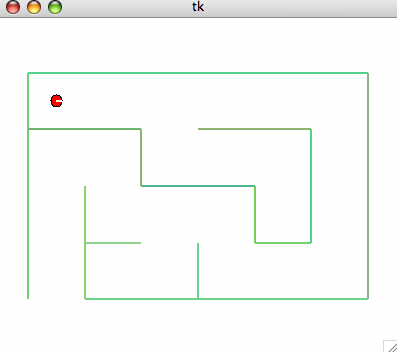 Extra
The pyRobot project
Robots typically cycle through several states :
States represent current subtasks
other keys...
Arrows represent transitions, through sensor or keybd feedback
FWD
KBD
's' key pressed
go forward
keyboard control
This triangle indicates the "start state"
How do we get out of FWD?
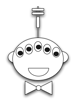 "a two-state state machine"
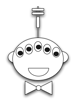 Stemming
What is a word for which each of these rules "works" and "fails." Then, add a new rule that handles one of the failures – or an entirely new case!
def stem( wd ):
if wd[-3:] == 'ing':
    wd = wd[:-3]
This works for  _________
it fails for  _________
elif wd[-3:] == 'ies':
    wd = wd[:-3] + 'y'
This works for  _________
it fails for  _________
elif wd[-5:] == 'ement':
    wd = wd[:-4]
This works for  _________
it fails for  _________
Fix one of these rules – or write another one... .
return wd
Maybe stemming stemming?
What will CS 5 be about... ?
What
Theoretical results in CS...
Picobot lives!
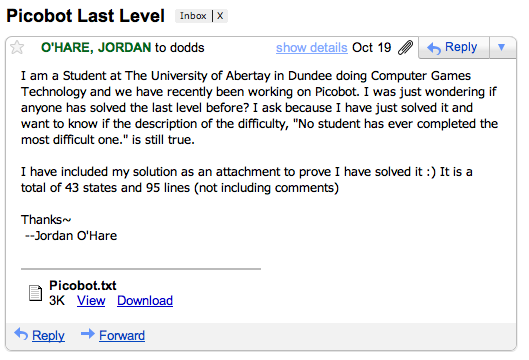 Your simulator will be able to run these rules just like any others!
Previously cool submissions...
You mean these no longer qualify as cool?
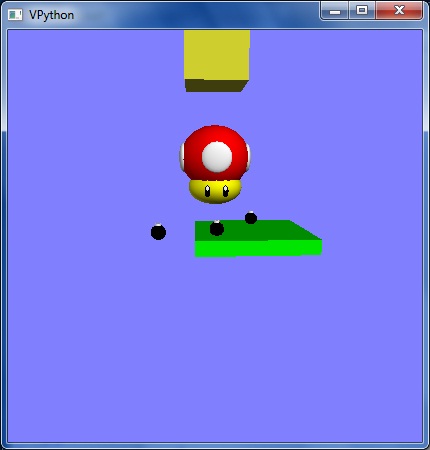 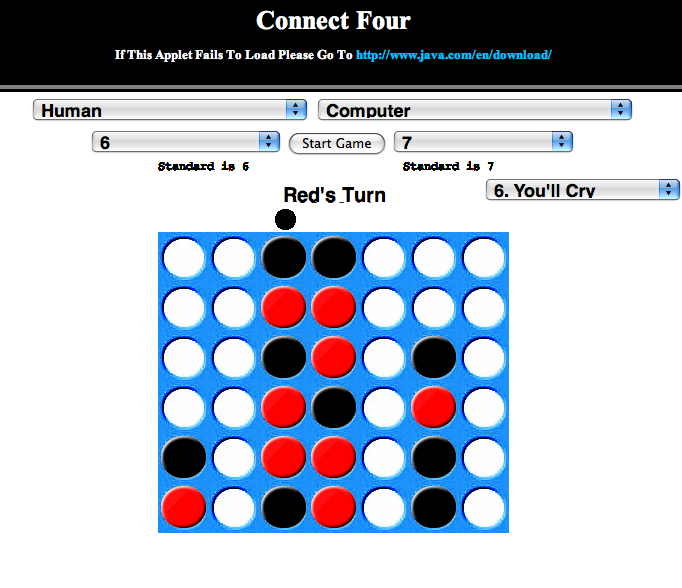 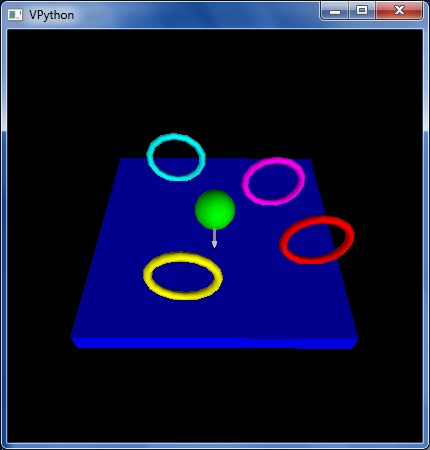 http://stanford.edu/~ccecka/research/C4.html
Creativity + Physics = vPool  !
The pyRobot project ~ additions
Goal: get from Pt A to Pt B
Main
Optional
Start in an unknown location on the map…
Implement a niftier interface…
vPython Robot?
I'm lost!
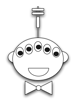 Use only the bump sensors… (no range sensing)
Use noisy (realistic) data
The pyRobot project ~ additions
Goal: get from Pt A to Pt B
Main
Optional
Start in an unknown location on the map…
Implement a niftier interface…
vPython Robot?
I'm found!
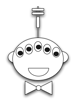 Use only the bump sensors… (no range sensing)
Use noisy (realistic) data
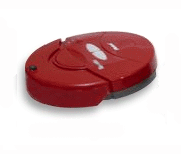 Try your code for a "spin"…
More cool submissions?
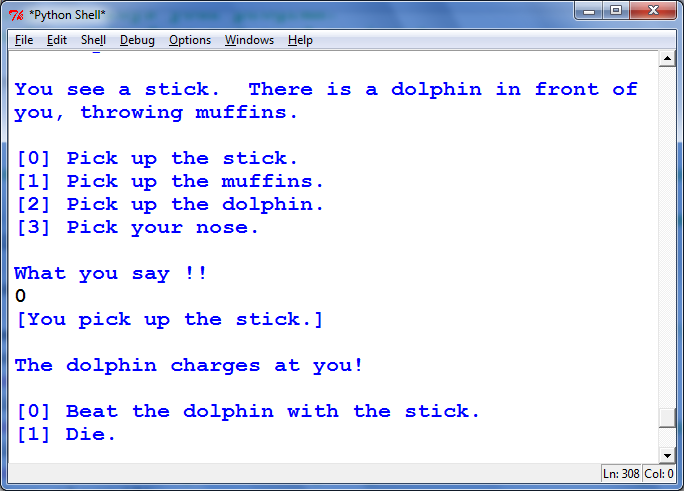 Thanks, Alex!
Command-line  commands
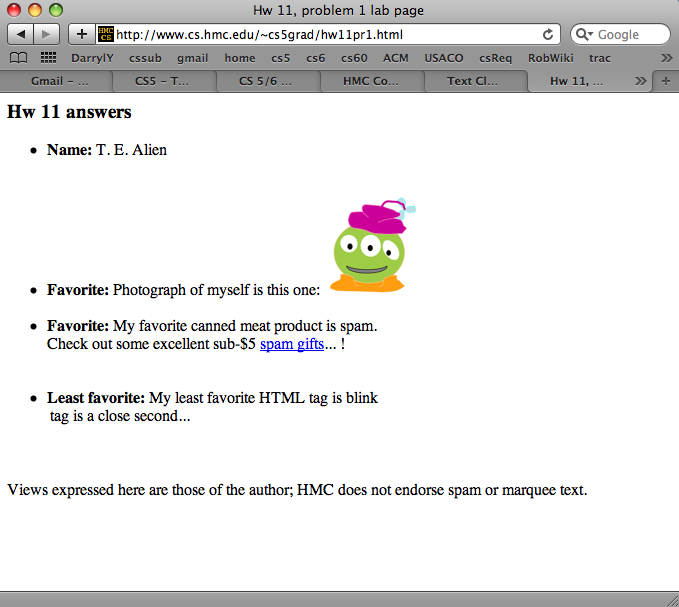 pwd
ls
cd
nano
cp
chmod
wc
prints the current directory
lists the current directory
changes directory
edits files
copies files
changes file permissions
Hey - that's me!
counts the words, lines, and characters
Design for software and beyond
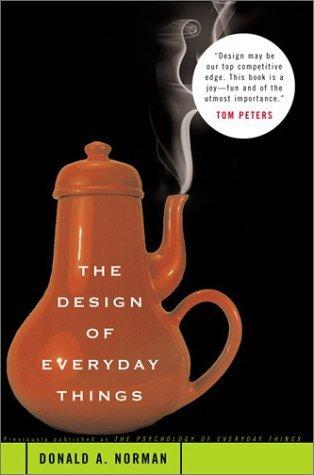 Don Norman's key principles:
0.   Conceptual models
1.   Mapping
Visibility 
Feedback
Affordances
Where do these go wrong?
Mapping
Visibility
Feedback
Affordances
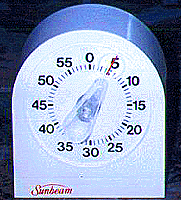 Set to 5 minutes?
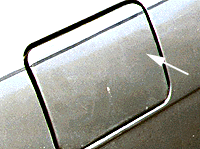 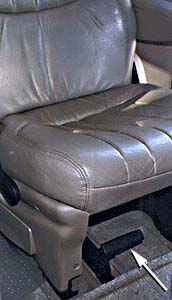 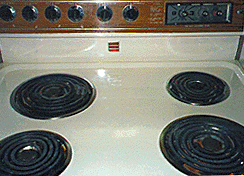 How to open this gas cap?
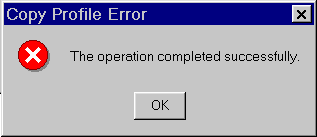 This handle unfastens the seat from the floor.
Win NT Dialog
How to turn on this stove?
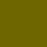 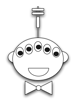 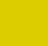 CS 5  Mudd…
(0,0,0)
(220,205,0)
(110,102,0)
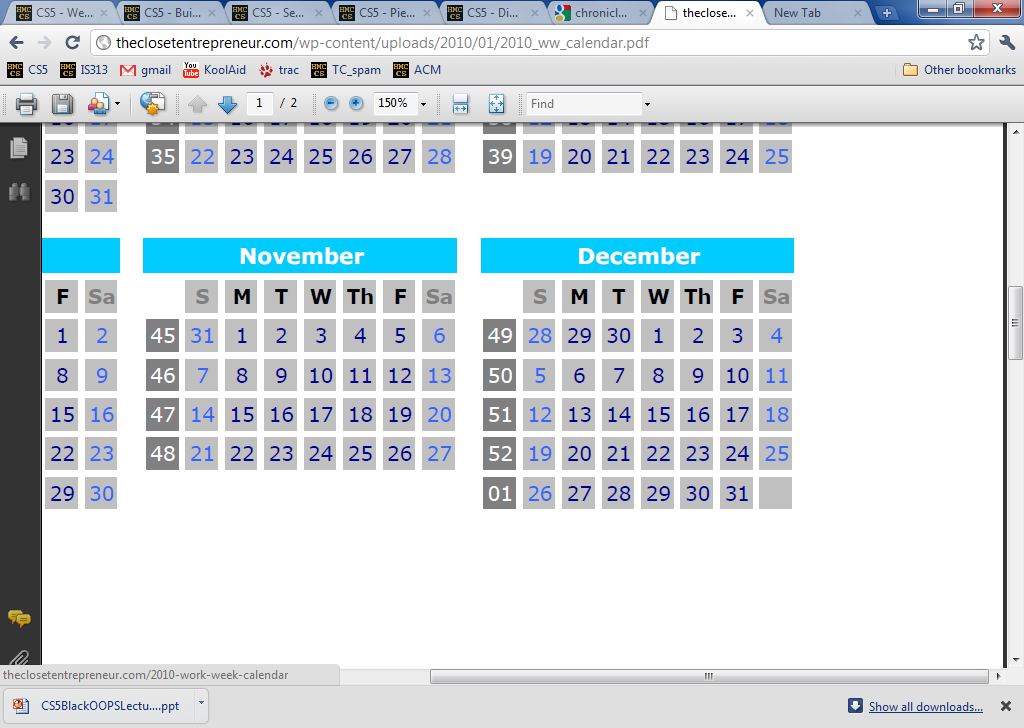 CS 5's winter weeks:
final project
computational models
uncomputability
No regular labs this week
Ex. Cr. labs are scheduled
Tue. (today):  2:45-4:45
Tue., 12/14 2 pm – Exam option #1
Wed. (tomorrow):  2:45-4:45
Thu., 12/16 9 am – Exam option #2
more later on, too  ...
Final-project season
congratulations to all E11ers!
Today is about the CS 5 Term Projects
 Sales pitch for the four possible options...
 A sneak peek at "December in CS 5"
vPool
Picobot
pyRobot
Text Clouds
I’ve got my eyes on some of these projects!
Eye'll bet!
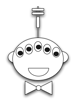 Final projects
open-ended
comprehensive
Final CS assignment
same projects for black/gold
several choices…
Working solo or duo is OK
Pairs need to work together (in the same place) and to share the work equally...
Eye, eye!
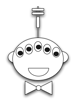 Cool submissions!
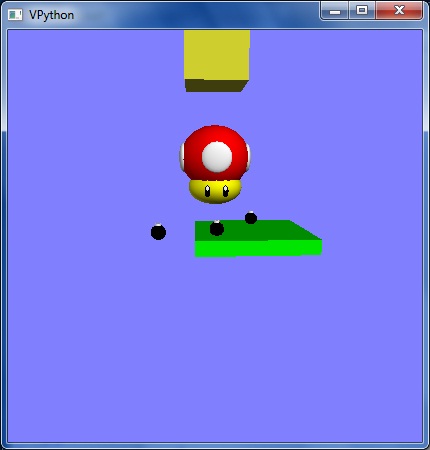 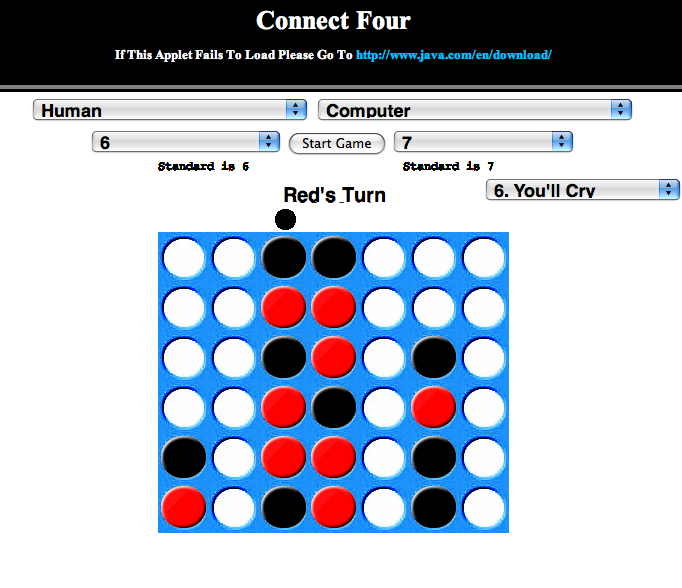 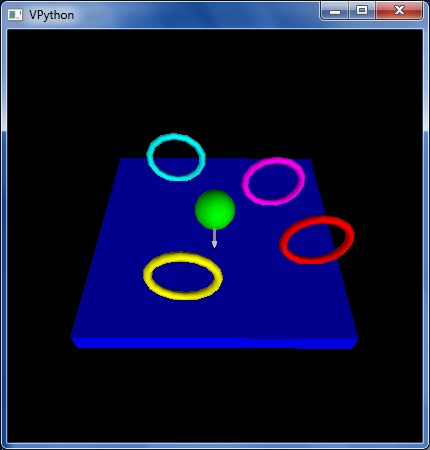 http://stanford.edu/~ccecka/research/C4.html
Room for creativity...
The vPool project
Phunky Fisicks is welcome!
VPython was designed to make 3d physics simulations simpler to program
Collisions with walls should be handled...
Collisions with other pool balls should be handled... 
Pockets – or some other game objective
A few examples to get you thinking…
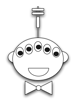 Linux users are welcome! 
But they should use another OS…
Text Clouds project
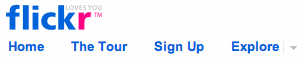 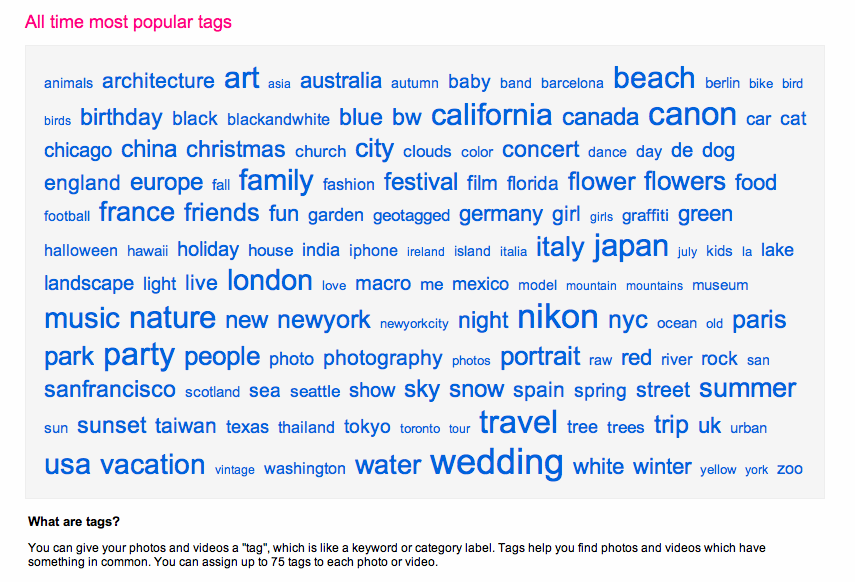 2010
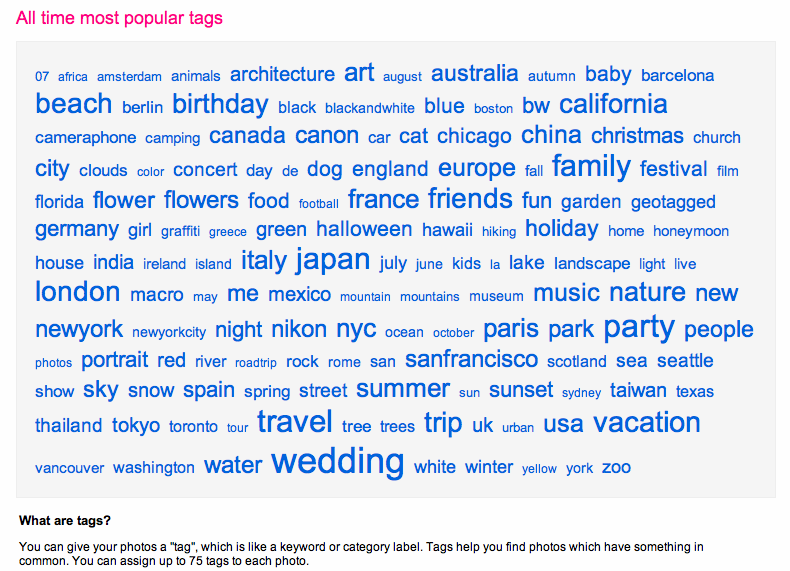 tag cloud
merges?
Text Clouds project
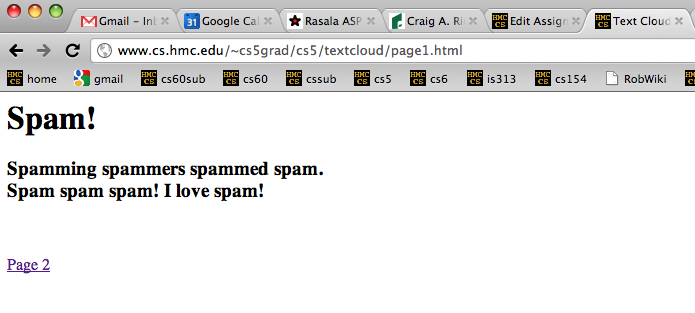 Input
http://www.cs.hmc.edu/~cs5grad/cs5/textcloud/page1.html
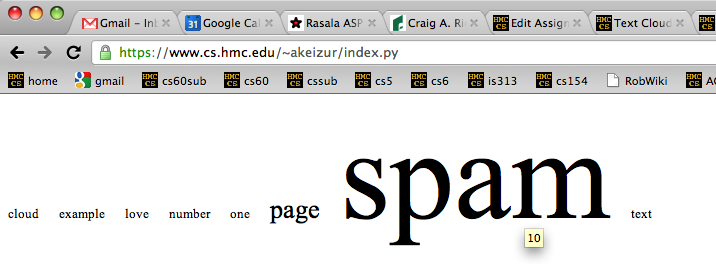 http://www.cs.hmc.edu/~akeizur/
Hey! Where did these come from?
Output
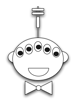 I think spam should go to 11!
Text Clouds project
http://www.cs.hmc.edu/~cs5grad/cs5/textcloud/page1.html
Spamming spammers spammed spam. Spam spam spam! I love spam!
['spamming', 'spammers', spammed', 'spam.', 'spam', 'spam', 'spam!',
'I', 'love', 'spam!', 'page', '2']
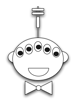 What happened here?
['spamming', 'spammers', spammed', 'spam', 'spam', 'spam', 'spam',
'love', 'spam', 'page', '2']
And here?
['spam', 'spam', spam', 'spam', 'spam', 'spam', 'spam',
'love', 'spam', 'page', '2']
What's next?
Text Clouds project
From text…
Start with a webpage (URL)
Read in text
Create a list of words
  Clean the words
  Stem the words
Count the words
Return a string with frequencies
Add advanced features…
This looks familiar...
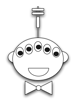 So does this!
… to cloud
Text Clouds project
Develop the basic application using IDLE.
After it works,   make it a webpage...
The Approach:
Use the provided code to read HTML
Make sure that you can process  the files appropriately into ordered lists of words…
Once you have things working, move on to 
	writing HTML
	following links beyond depth 1
Building a web crawler ...
What will you need to look out for?
Once you have everything working, 
transfer your files to your webspace. 
set up the HTML wrapper files & go…
Personalize   -  There are lots of ways to do this!
Alexa's ...
Text-cloud history
http://chir.ag/phernalia/preztags/
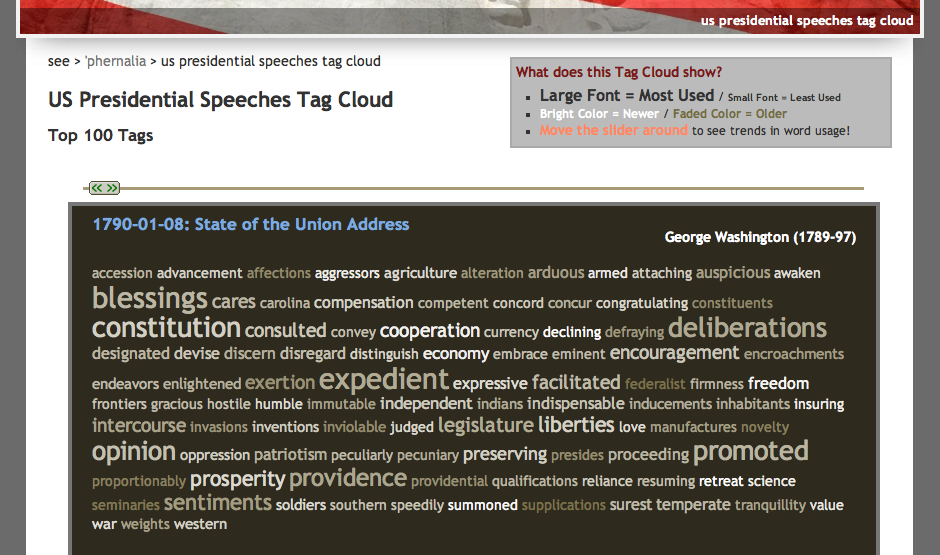 The pyRobot project
Robots typically cycle through several states :
States represent current subtasks
other keys...
Arrows represent transitions, through sensor or keybd feedback
FWD
KBD
's' key pressed
go forward
keyboard control
This triangle indicates the "start state"
How do we get out of FWD?
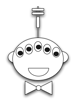 "a two-state state machine"
The pyRobot project
Robots typically cycle through several states :
other keys...
FWD
KBD
's' key pressed
go forward
keyboard control
Finish drawing the state machine for the random robot...
The pyRobot project
Robot control continuously runs three things:
while True:
SENSE
PLAN
ACT
[x,y,thd], bump = self.getData()
if bump[0] == True or bump[1] == True:
    print 'BUMP!',
    print '  [Left bump sensor:',  bump[0], ']  ',
    print '  [Right bump sensor:', bump[1], ']  '
    robotTask = STOP
STOP is one of the robot's states. Every 40th of a second, the robot runs through this loop, sets the robot's state and sets the velocities accordingly. Don't sleep!
if robotTask == STOP:  
    self.setVels(0,0) 
    robotTask = KBD
Maps
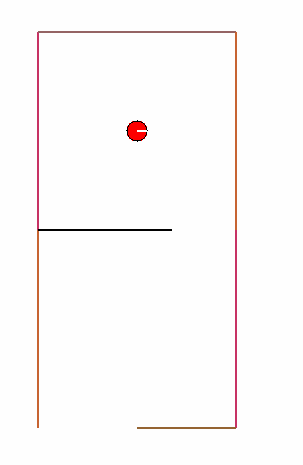 are set at the very bottom of the main.py file:
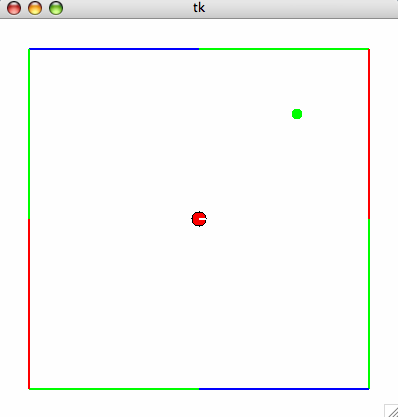 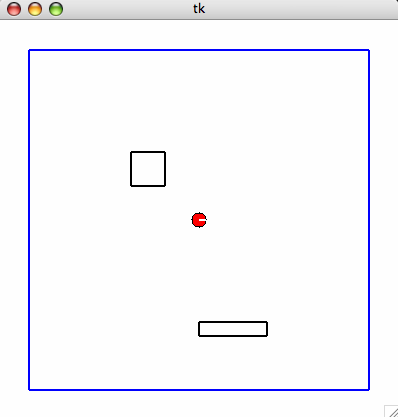 Required
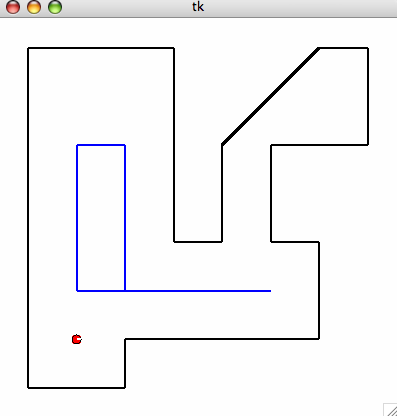 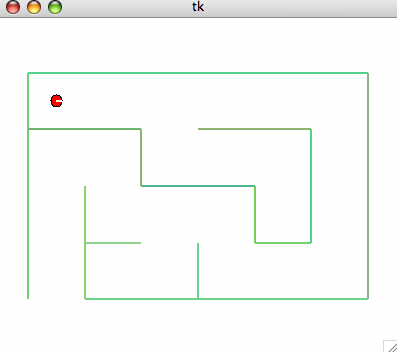 Extra
The Picobot project
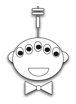 Picobot is also a finite-state machine!
Basic idea: implement Picobot (the hw problem from Week 1)
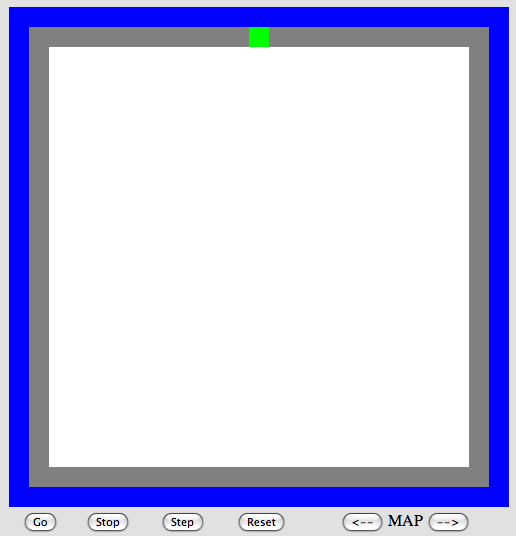 talk about full circle...
The Picobot project
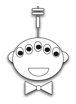 Picobot is also a finite-state machine!
Basic idea: implement Picobot (the hw problem from Week 1)

Requirements:
Text and graphical output
Read Picobot program from a file
Read maze description from a file
Keep track of visited/unvisited squares
Prohibit illegal moves – unless they're legal...
Picobot returns!
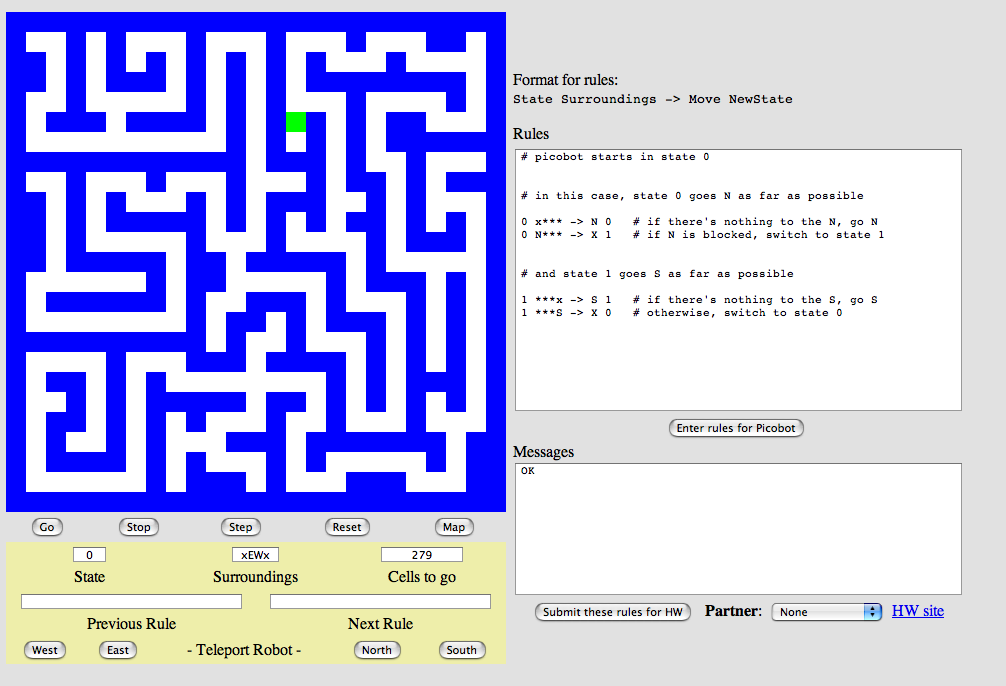 What data structures (classes) might be helpful in implementing Picobot?
The Picobot project
Current State: 1
Current Rule:  1 N*W* -> X 2

++++++++++
+o++o+o+++
+oooooo ++
++++o++  +
+oooo+++++
++++o    +
+oooo+++ +
++++o+++++
+Rooo    +
++++++++++
First, prototype it as ASCII-bot
Picobot started here…
and is now here…
The Picobot project
turtle version…
Graphical picobot:
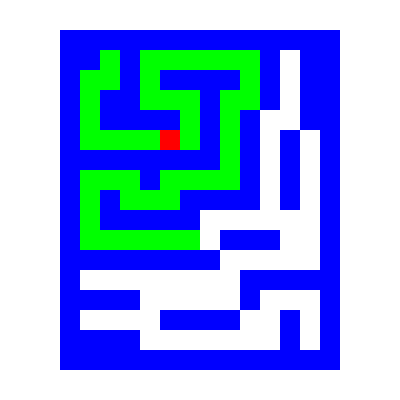 Choice of graphical packages 
 VPython for 3d
 turtle for 2d
 

 Start/stop/step feature
 Maze editing
 Pebble dropping
 Be inventive!
Lots of options…
What’s due?
Mon., 12/6  –   Interim milestones due   (11:59 pm)
milestone.txt
milestone.py
Name(s)
 Project chosen
 Your project description:
What is your plan.
What is your approach.
A start at an implementation.
Classes and functions
 Docstrings
 60-80+ lines of working, 		tested code
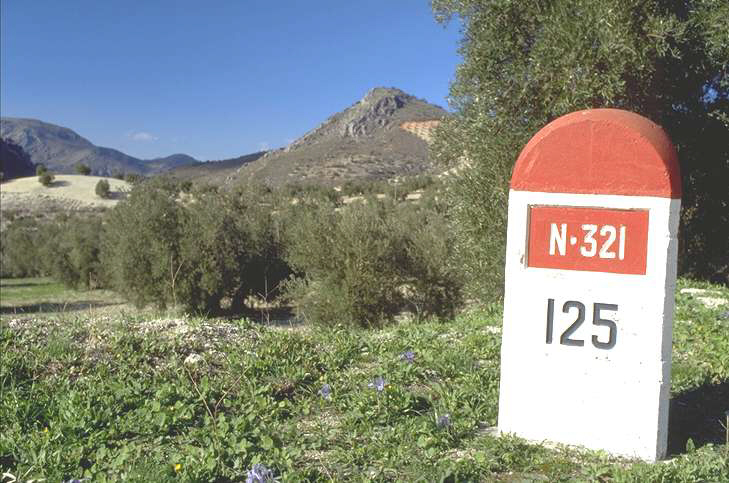 It’s actually a kilometer stone.
Nice milestone!
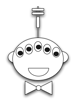 What’s due?
Fri., 12/10  –  Final deliverables due       (by 5:00 pm)
final.txt
final.py
Name(s)
 Project chosen
 Description of user interface:
How do we run / play your project.
What features did you implement.
What was your approach & plan.
Classes and functions with 		documentation/docstrings
 Working, tested code
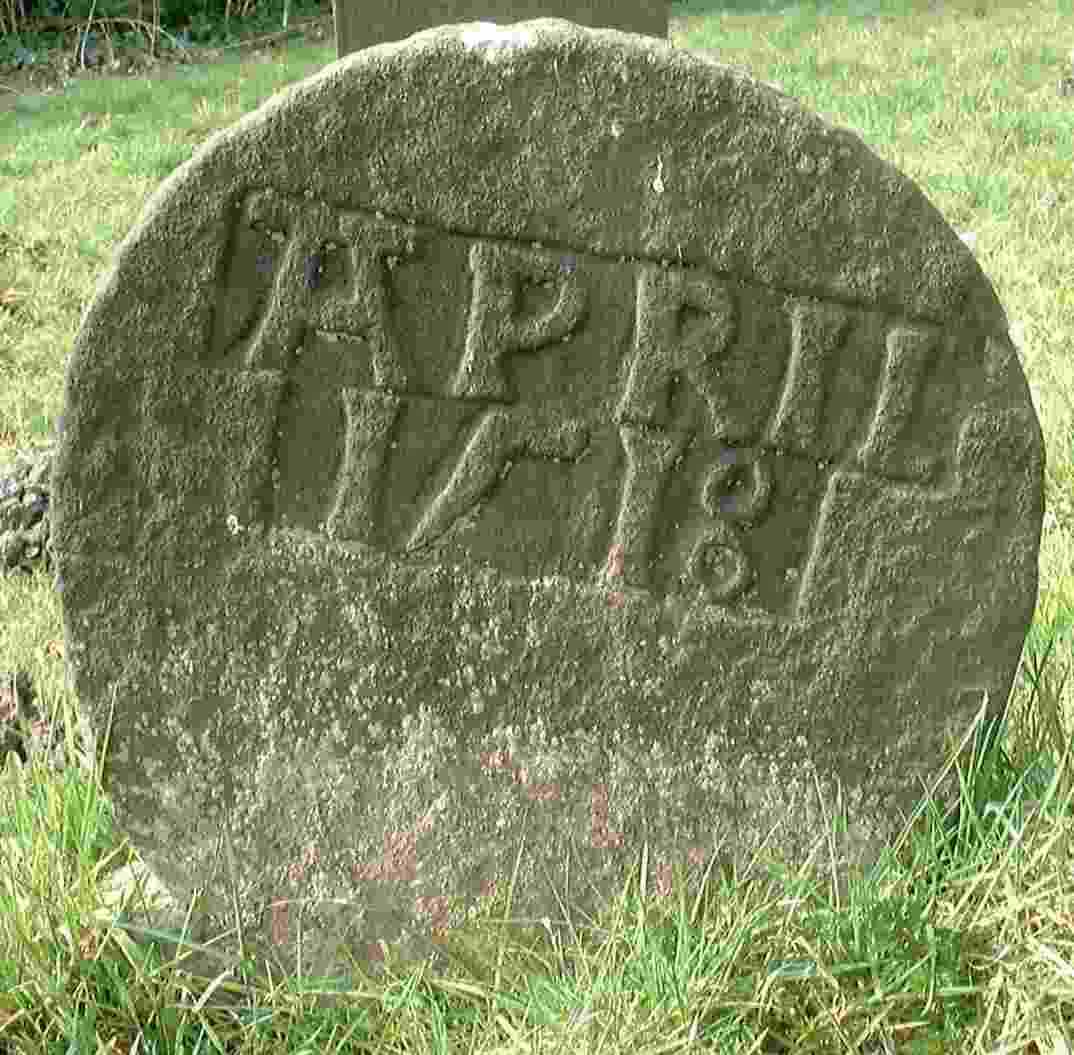 A final milestone?
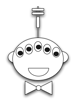 CS 5 currency…
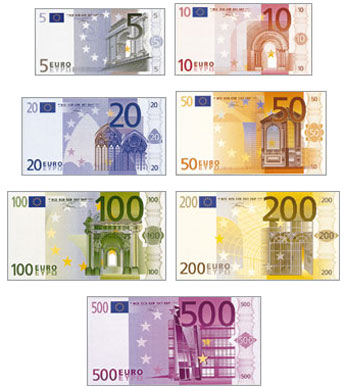 Final project:  1 Euro for each deadline
as long as one partner has a Euro left....
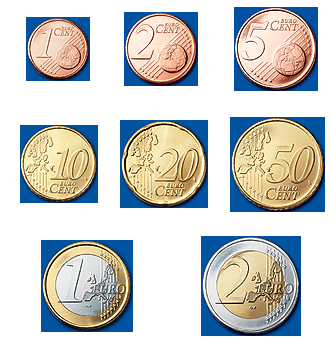 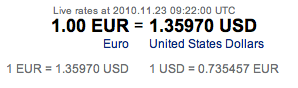 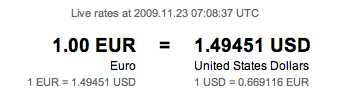 Ask Prof. Ran about his Euro "buy-back" plan!
Labs?
December's labs are final-project based:
optional, but helpful!
a natural opportunity to work in a pair
and some of the CS machines do need work!
work on your laptop or the CS machines
easy access to help
HTML set up for the TextClouds project
unspeakably fun!
Don't say it!
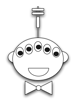 optional labs?
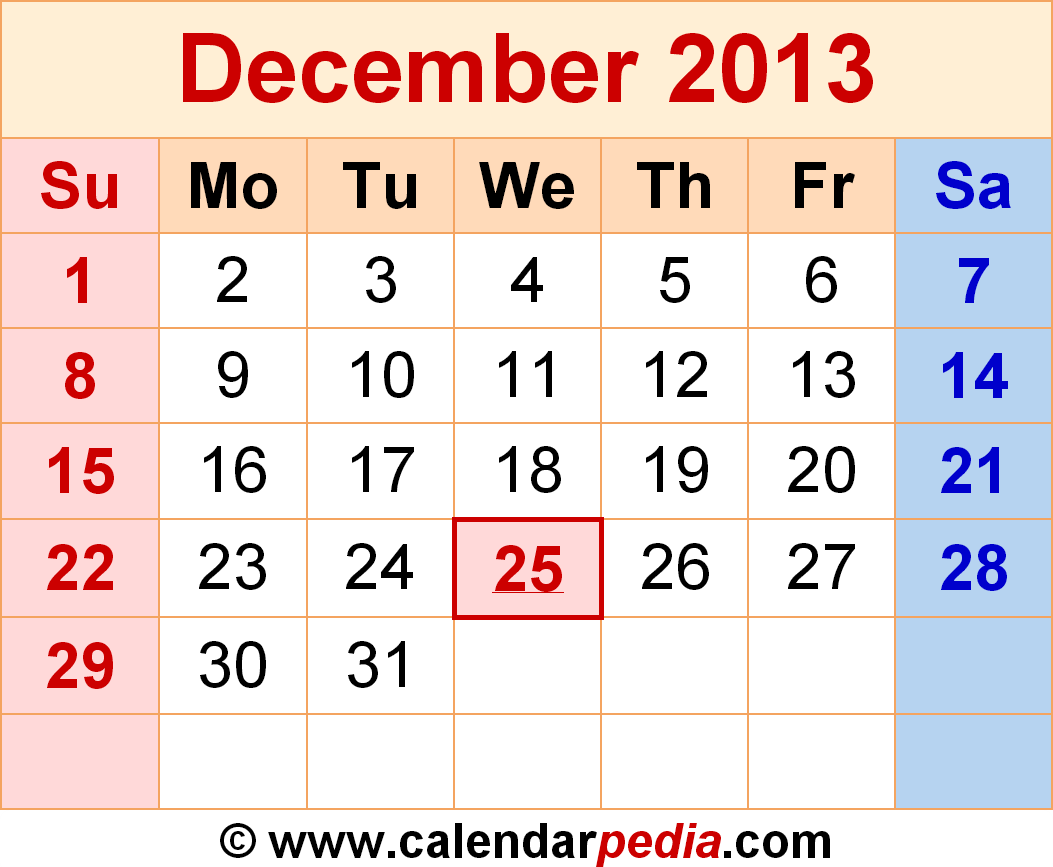 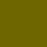 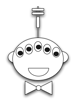 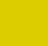 CS 5  Today
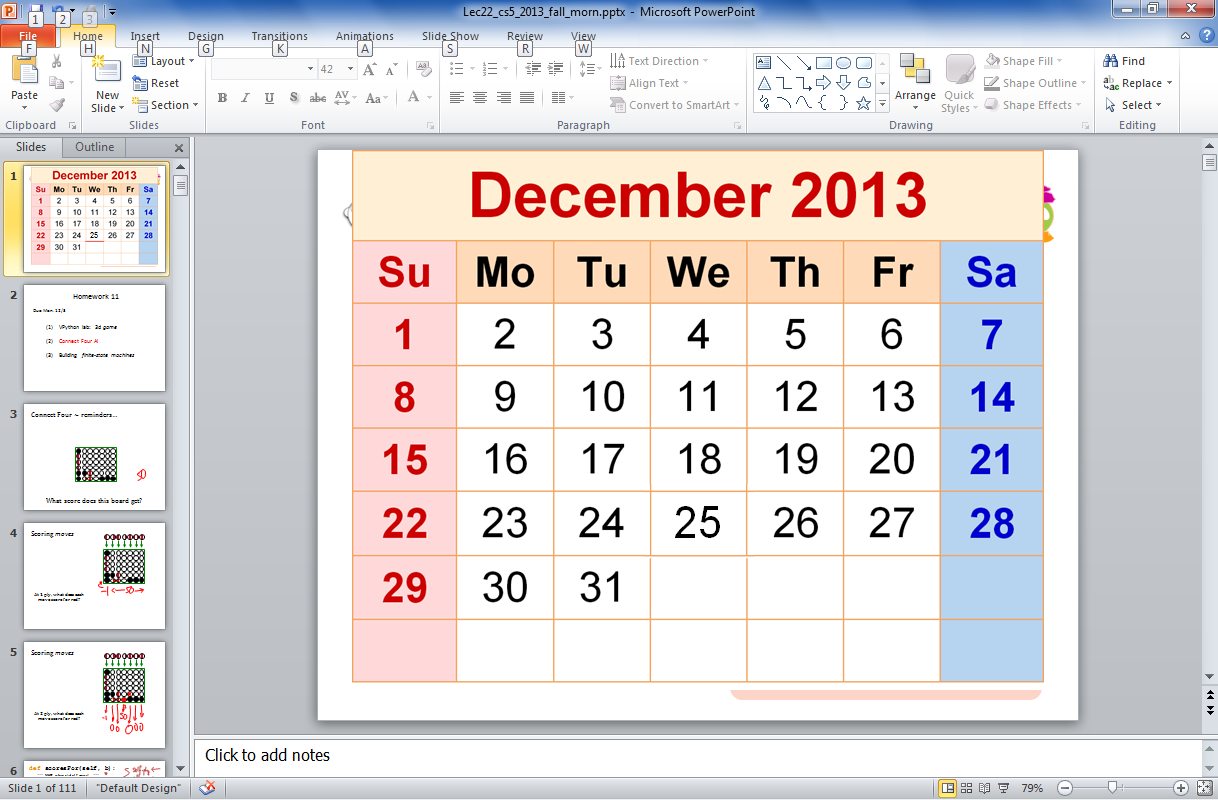 (0,0,0)
(220,205,0)
(110,102,0)
CS 5's final three weeks:
final project
w/Euro
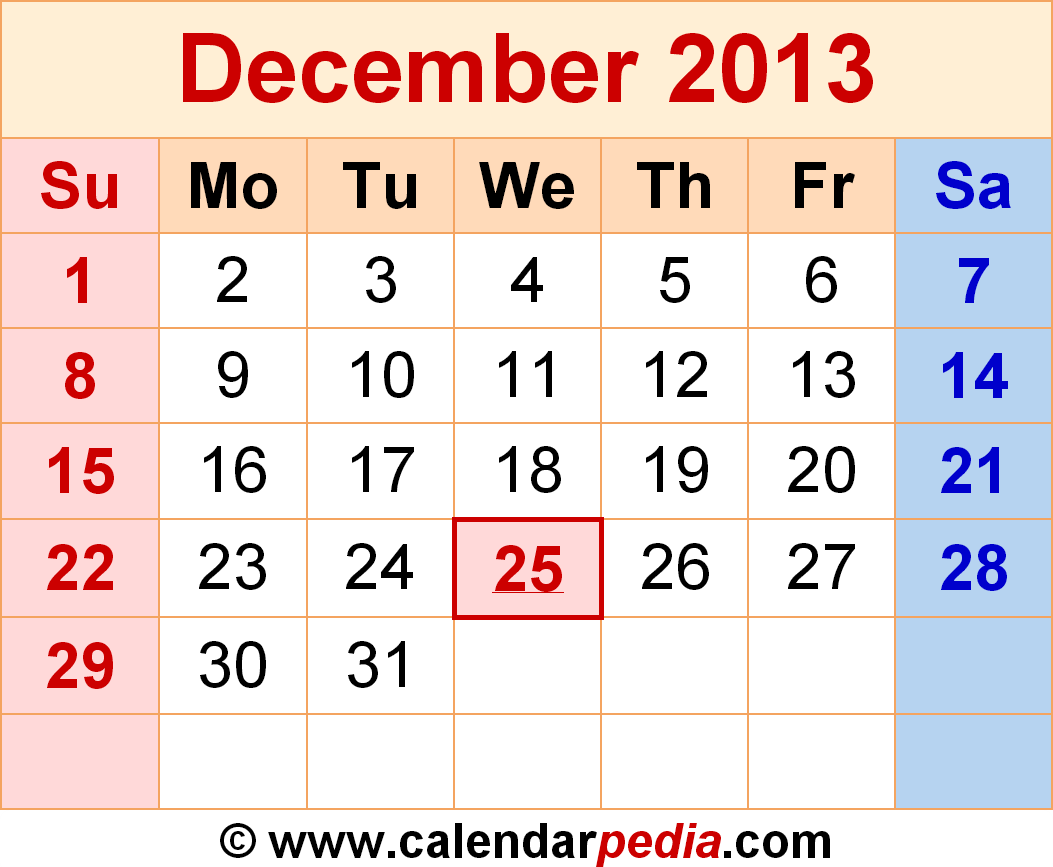 CS labs this week: VPython
25
CS hwk this week: C4 AI
Hwk 11 due:  Dec. 3
Mon., 12/17  2 pm – Exam option #1
final exam
Wed., 12/19  9 am – Exam option #2
def scoresFor(self, b):
""" MUST return a list of 7 scores!!   """
scores = [50,50,50,50,50,50,50]
(0) Start all scores at 50.
(1) For each col to move:
(2a) If not possible…
(2b) If game already over…
(2c) Else add the move to b
(3) Ask an opponent (!!!) for its scoresFor at ply-1
(4) compute self's score
for col in range( 0, 7 ):
return scores
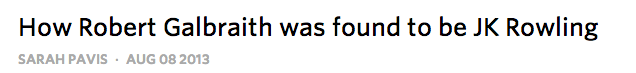 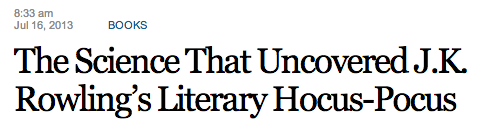 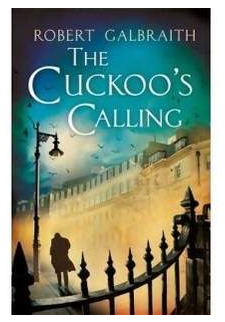 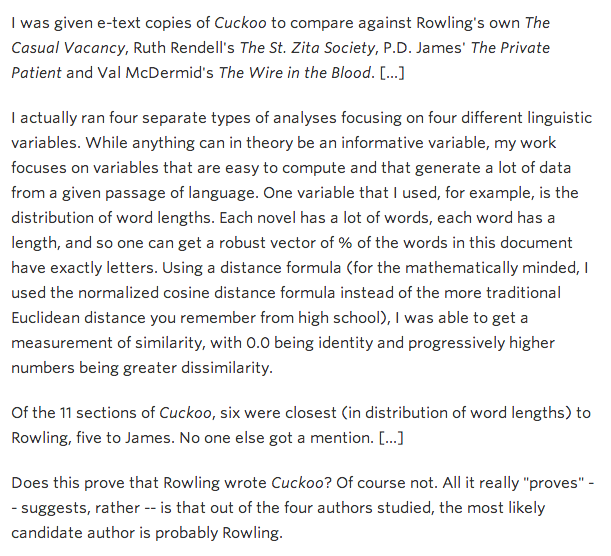 XKCD's take…
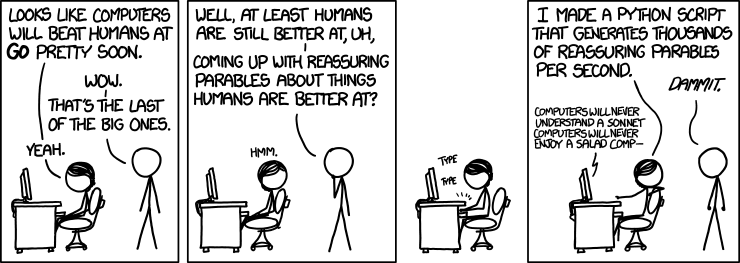 Extra:  Picobot graphics…
Choice of graphical packages 
2d:  graphics.py from C4
3d: VPython
Mine's going to be in 5d!
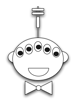 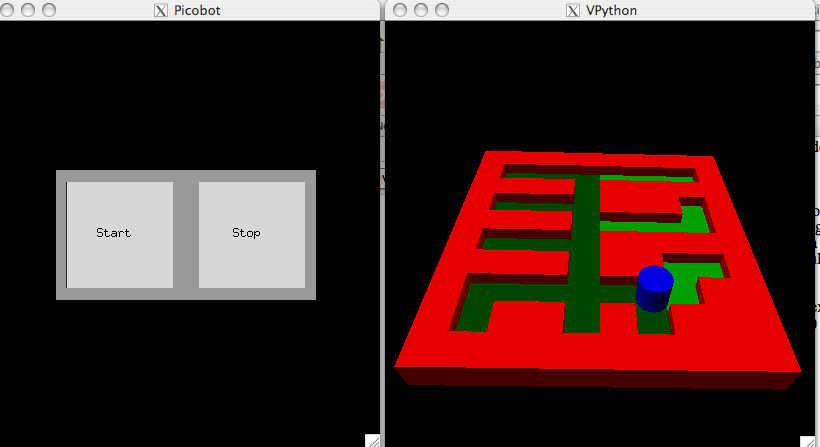 or 3d …
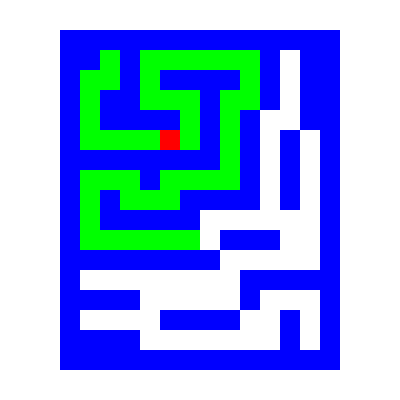 2d should be enough for anybody
What? All the best stuff is 3d! Think coffee, poptarts, etc.
2d version…
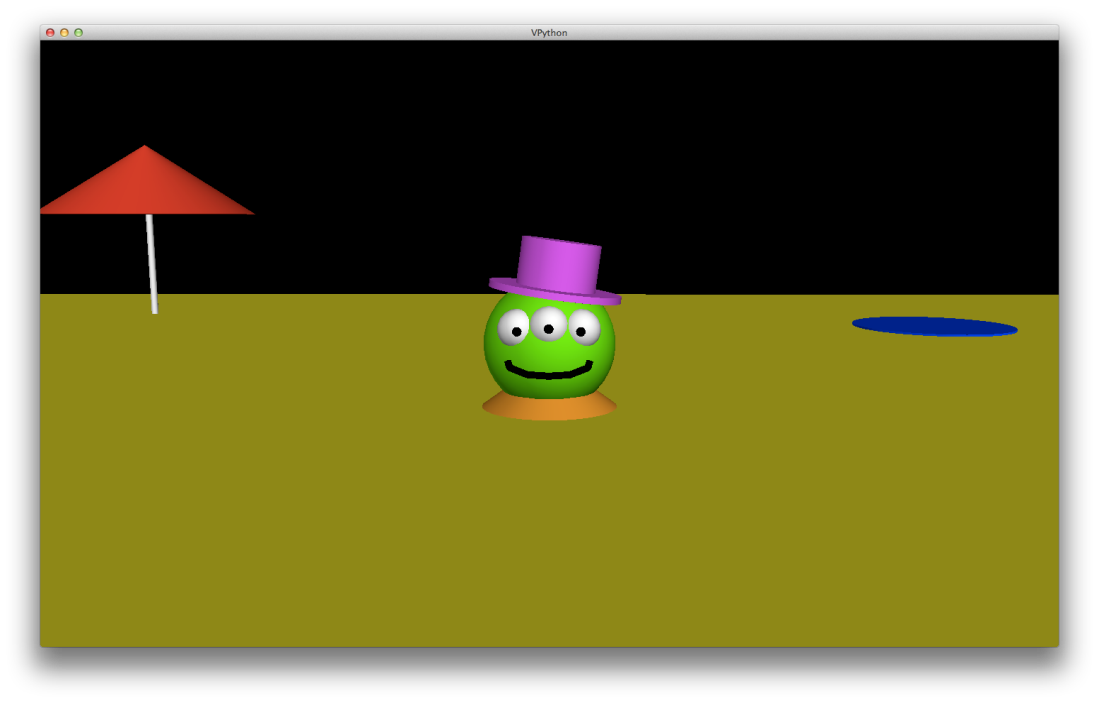 Give C4 a try… !
Looking for a game… ?
http://crisco.seas.harvard.edu/projects/C4.html
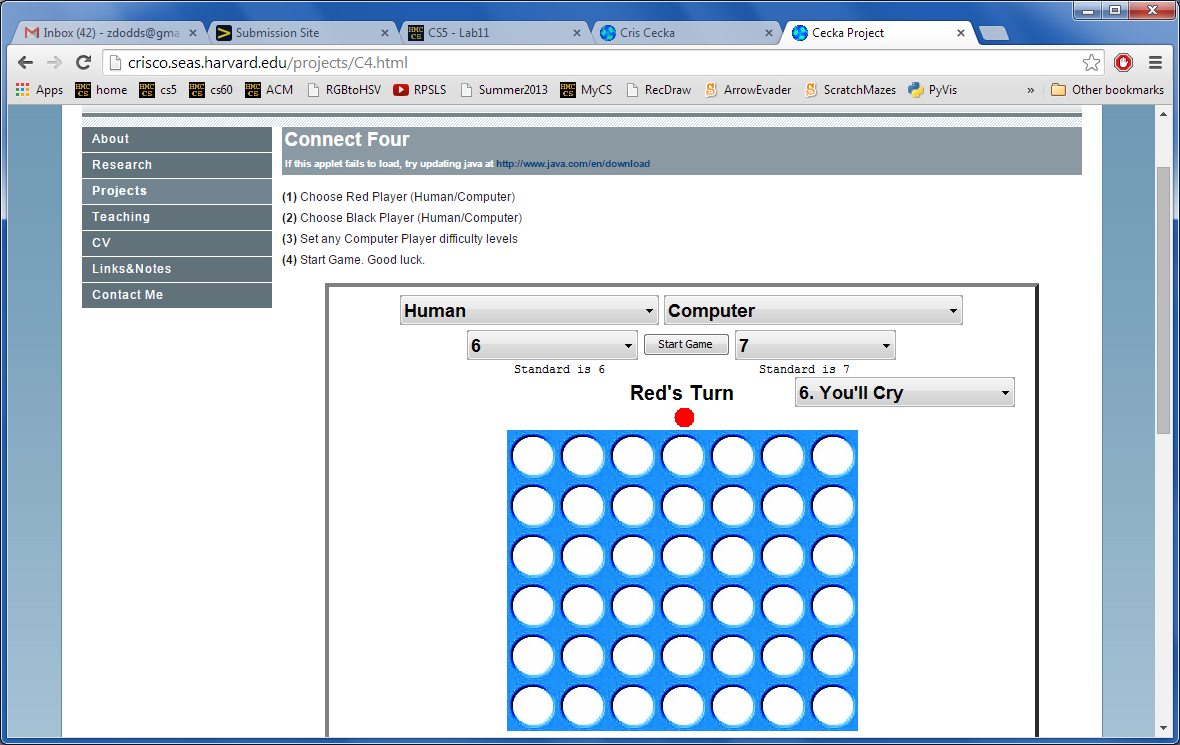 Nice site showing ideal play...
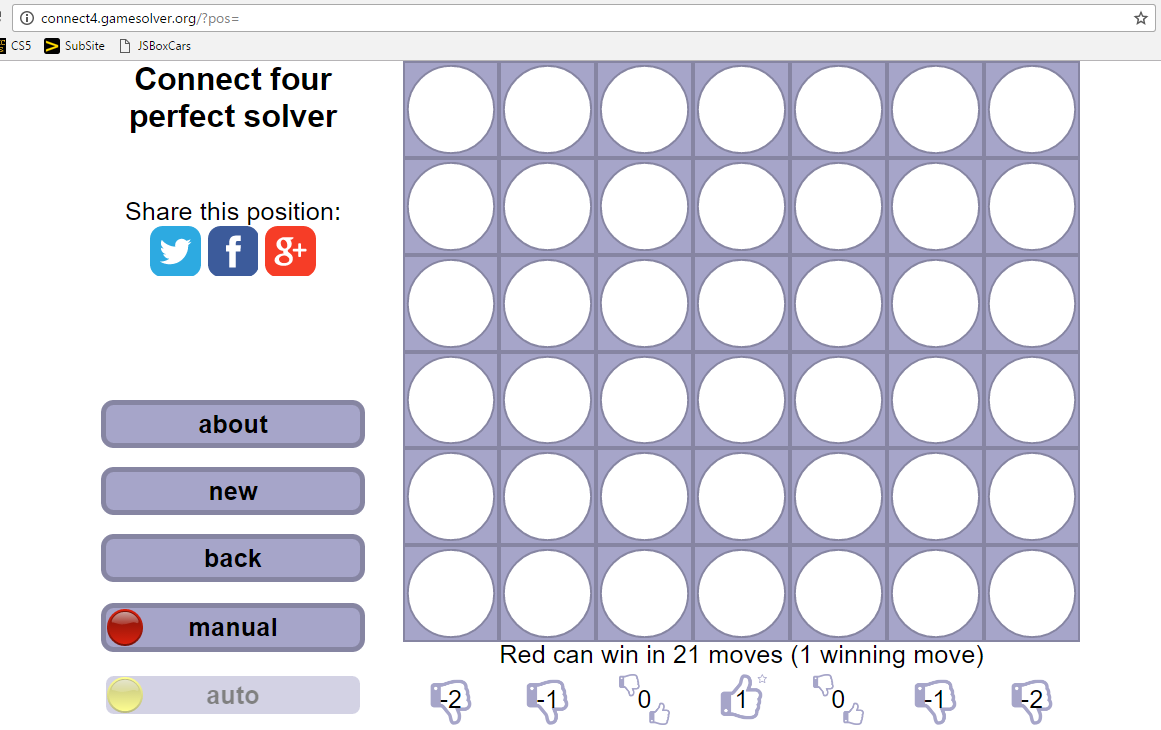 Connect 4 is solved ~ like tic-tac-toe
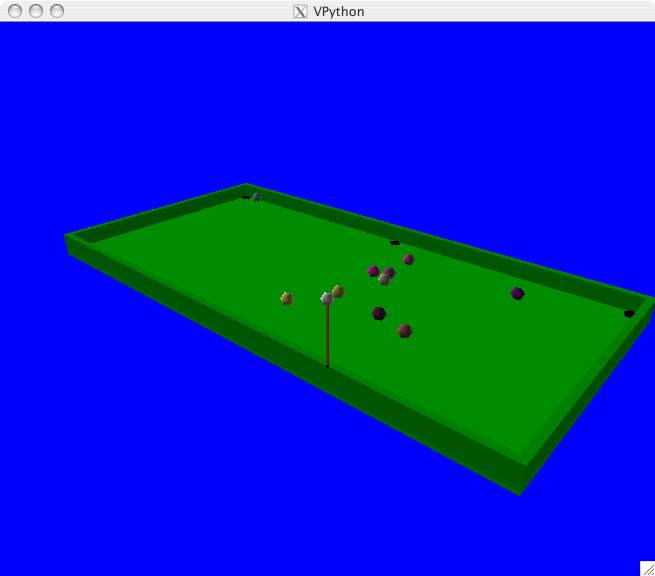 Project options…
VPool
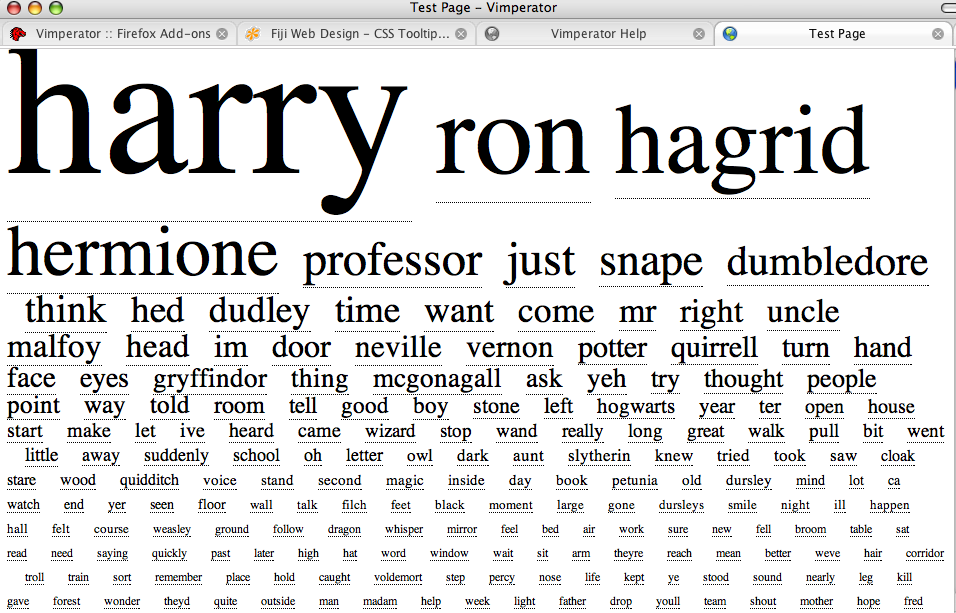 …VPython
TextID
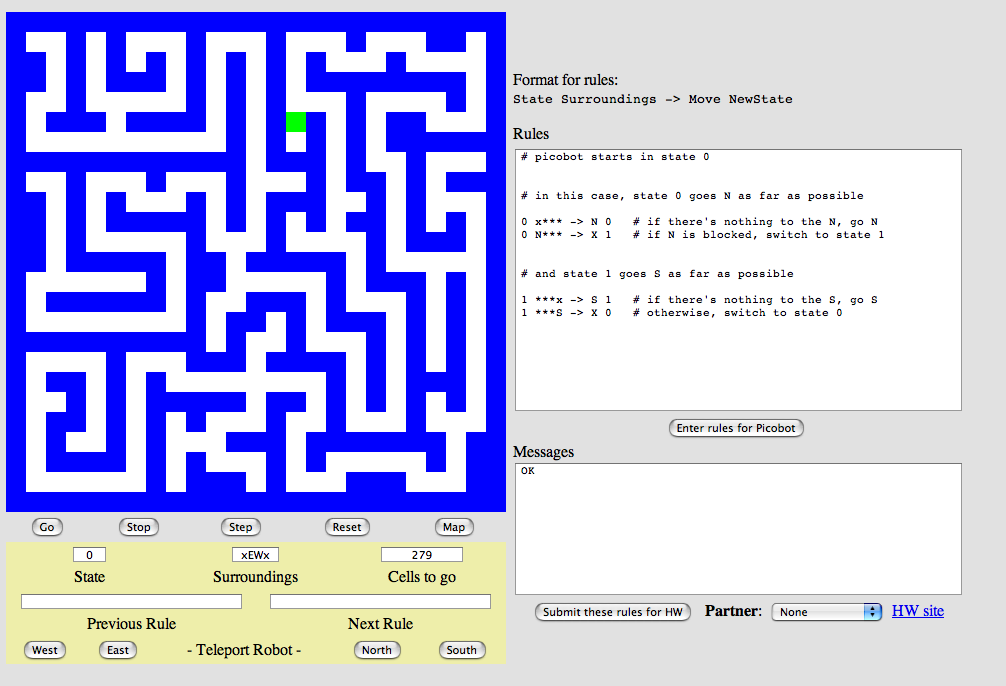 …Markov
Picobot!
…CFour
I bet they told you the age of the library was over…
but It's just begun!
TextID's  library resources
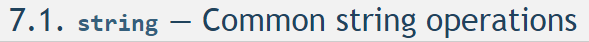 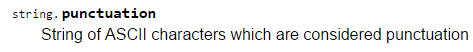 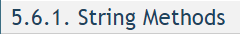 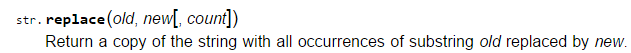 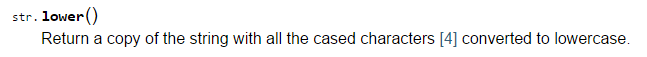 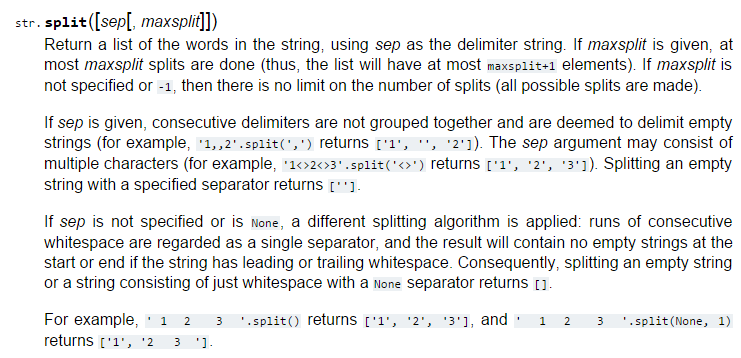 I bet they told you the age of the library was over…
but It's just begun!
TextID's  library resources
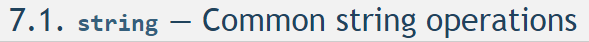 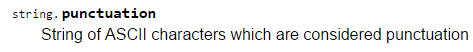 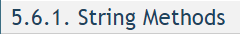 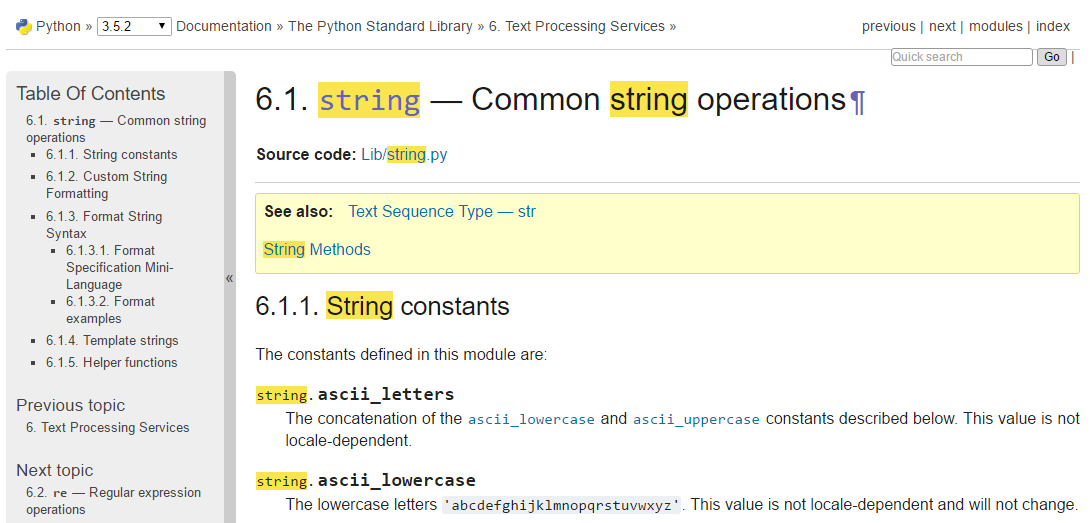 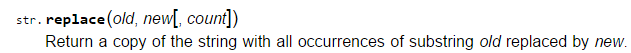 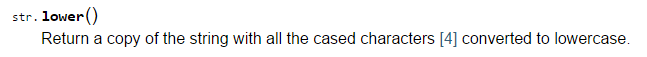 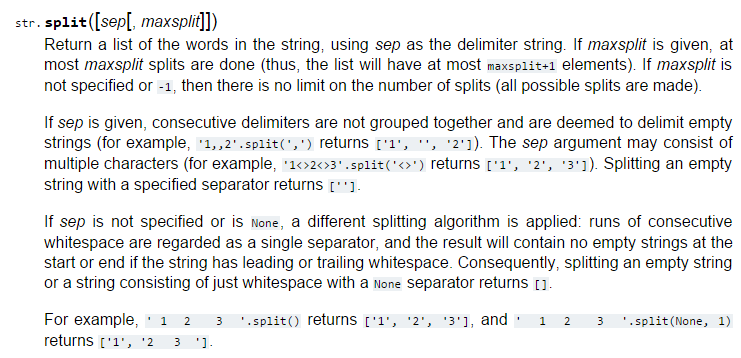 string.ascii_lowercase
I bet they told you the age of the library was over…
but It's just begun!
TextID's  library resources
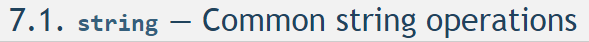 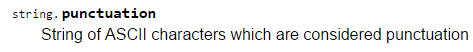 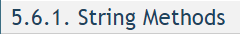 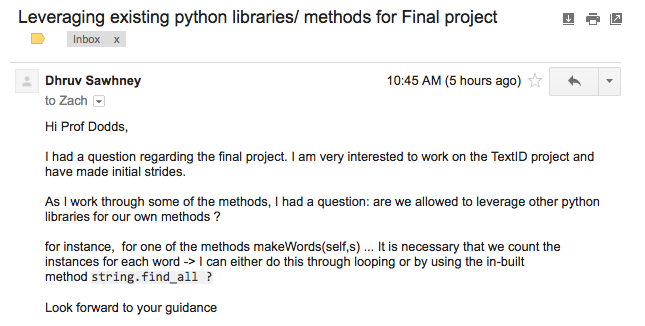 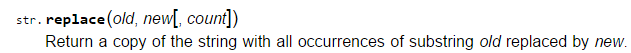 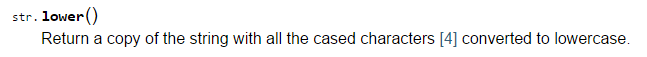 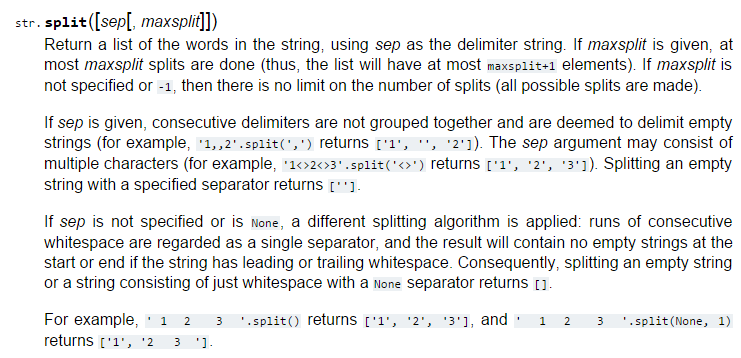 Yes!
An algorithm that outputs the root of the input word.
Stemming
stem('parties')
'parti'
ends in ies
these don't have to be words, just stems…
ends in vow + cons + e
stem('love')
'lov'
ends in vow + cons + ing
stem('swerving')
'swerv'
ends in vow + cons + ly
stem('quickly')
'quick'
but, they can also be words
ends in vow + cons + est
stem('slowest')
'slow'
ends in cons + s
stem('stems')
'stem'
ends in vow + 2*cons + ing
stem('stemming')
'stem'
either way,  they all have exceptions!
Stemming!
getting to the root of the problem…
def stem( w ):
exception
incorrect stem
Find an English exception to each of these stemming patterns:
p
pies
stem('parties')
'parti'
ends in ies
kit
kite
ends in vow + cons + e
noth
nothing
stem('love')
'lov'
ends in vow + cons + ing
al
ally
stem('swerving')
'swerv'
ends in vow + cons + ly
inter
interest
stem('quickly')
'quick'
ends in vow + cons + est
princess
princes
stem('slowest')
'slow'
ends in cons + s
stem('stems')
'stem'
lem
lemming
ends in vow + 2*cons + ing
stem('stemming')
stem(__________)
'stem'
_______
undo
der
do
under
create your own rule for stemming
Stemming!
getting to the root of the problem…
def stem( w ):
exception
incorrect stem
Find an English exception to each of these stemming patterns:
p
pies
stem('parties')
'parti'
ends in ies
kit
kite
ends in vow + cons + e
noth
nothing
stem('love')
'lov'
ends in vow + cons + ing
al
ally
stem('swerving')
'swerv'
ends in vow + cons + ly
inter
interest
stem('quickly')
'quick'
ends in vow + cons + est
princess
princes
stem('slowest')
'slow'
ends in cons + s
stem('stems')
'stem'
lem
lemming
ends in vow + 2*cons + ing
stem('stemming')
stem(__________)
'stem'
_______
undo
der
do
under
create your own rule for stemming
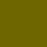 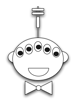 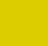 Dec. in CS 5
(0,0,0)
(220,205,0)
(110,102,0)
get highlights from CS-says!
Quiz
Try this on the back page first...
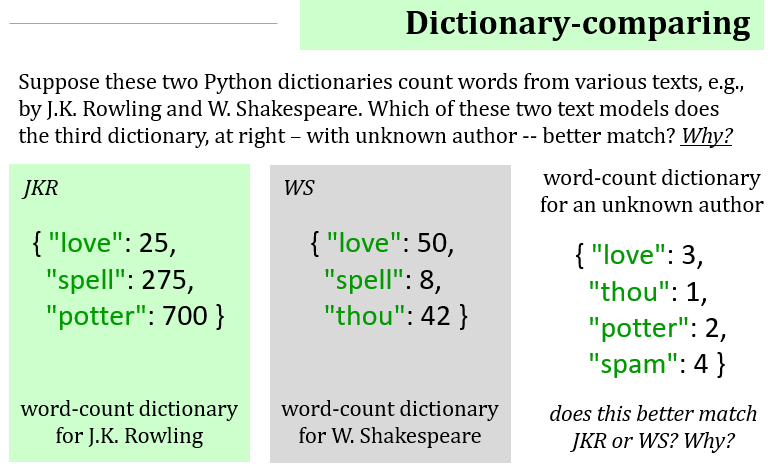 Algorithmic Intuition...
Extra:  what algorithm would you devise to quantify the two matches here?!?
TextID's model-building…
This looks familiar...
(0) Get text from file…
(1) Split up the text into words (first pass)
(2) Model punctuation marks (optional) 
(3) Model sentence lengths (using  '.!?')
(4) Take a breather...
(5) Clean up the words (second pass)
(6) Model words and word lengths
(7) Stem words and model those stems
(8) You're ready to score against your model!
text with punctuation preserved
text with punctuation removed
Named inputs
def f(x=2, y=11):
    return x + 3*y
Input your name(s) =  ___________________________
f()
f(3,1)
f(y=4,x=2)
f(3)
What will these function calls to f return?
None  of the above are 42!
but they all share a factor with it!  - Eli B. '17
What call to f returns the string  'Lalalalala' ?
What  is  f( ( ),  (1,0) ) ?
These are tuples – they work like lists!
What is the shortest call to f returning 42?
it's  only four characters, too!
Extra…  what does this return?    y = 60;   x = -6;   f(y=x,x=y)
Named inputs
def f(x=2, y=11):
    return x + 3*y
Try this on the back page first…
f()
f(3,1)
f(y=4,x=2)
f(3)
What will these function calls to f return?
None  of the above are 42!
but they all share a factor with it!  - Eli B. '17
What call to f returns the string  'Lalalalala' ?
What  is  f( ( ),  (1,0) ) ?
These are tuples – they work like lists!
What is the shortest call to f returning 42?
it's  only four characters, too!
Extra…  what does this return?    y = 60;   x = -6;   f(y=x,x=y)
Named inputs
def f(x=2, y=11):
    return x + 3*y
Try this on the back page first…
6
35
f()
f(3,1)
36
14
f(y=4,x=2)
f(3)
What will these function calls to f return?
None  of the above are 42!
but they all share a factor with it!  - Eli B. '17
What call to f returns the string  'Lalalalala' ?
f('Lala','la')
What  is  f( ( ),  (1,0) ) ?
(1,0,1,0,1,0)
These are tuples – they work like lists!
14
What is the shortest call to f returning 42?
it's  only four characters, too!
42
Extra…  what does this return?    y = 60;   x = -6;   f(y=x,x=y)
Named inputs
def f(x=2, y=11):
    return x + 3*y
Try this on the back page first…
6
35
f()
f(3,1)
Pass those Eastward...
36
14
f(y=4,x=2)
f(3)
What will these function calls to f return?
None  of the above are 42!
but they all share a factor with it!  - Eli B. '17
What call to f returns the string  'Lalalalala' ?
f('Lala','la')
What  is  f( ( ),  (1,0) ) ?
(1,0,1,0,1,0)
These are tuples – they work like lists!
14
What is the shortest call to f returning 42?
it's  only four characters, too!
42
Extra…  what does this return?    y = 60;   x = -6;   f(y=x,x=y)
The vPool project
VPython was designed to make 3d physics simulations simpler to program – as a result, the library itself is physics-free!
 Phunky Physics is welcome!
sounds like all  physics to me!
Linear collisions should be somewhere ("walls")
Spherical collisions should be somewhere ("points") 
You need "pockets" – or some other game objective
You need user control of at least one object (mouse/kbd)
vPython:  Linear + Spherical collisions...
x = 10
At least some of the game needs to be about detecting collisions  and changing velocities
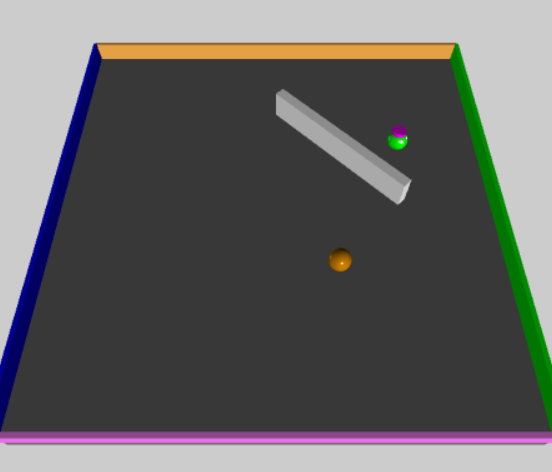 +x
Line ~ wall at x=10
How to bounce?
What else to do?
Spherical collisions
r.vel
0  Zeroth approximation:
Stop q.  Undo any overlap.
Make r.vel = q.vel.
r
1  First approximation:
q
Stop q.  Undo any overlap.
Compute d = r.pos – q.pos
Make r.vel = d
q.vel
2   Second approximation:
Same as first, but
Make q.vel = d  , at 90 from d
Reality is just three eyes away!
Spherical collisions
0  Zeroth approximation:
r.vel
Stop q.  Undo any overlap.
Make r.vel = q.vel.
d
r
1  First approximation:
q
Stop q.  Undo any overlap.
Compute d = r.pos – q.pos
Make r.vel = d
q.vel
2   Second approximation:
Same as first, but
Make q.vel = d  , at 90 from d
Reality is just two eyes away!
Spherical collisions
0  Zeroth approximation:
r.vel
Stop q.  Undo any overlap.
Make r.vel = q.vel.
new q.vel
d
d
r
1  First approximation:
q
Stop q.  Undo any overlap.
Compute d = r.pos – q.pos
Make r.vel = d
old q.vel
2   Second approximation:
Same as first, but
Make q.vel = d  , at 90 from d
Reality is just one eye away!
vPool – physics?
http://en.wikipedia.org/wiki/Elastic_collision
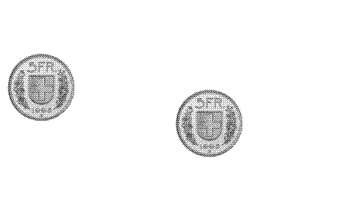 vPool – physics?
http://en.wikipedia.org/wiki/Elastic_collision
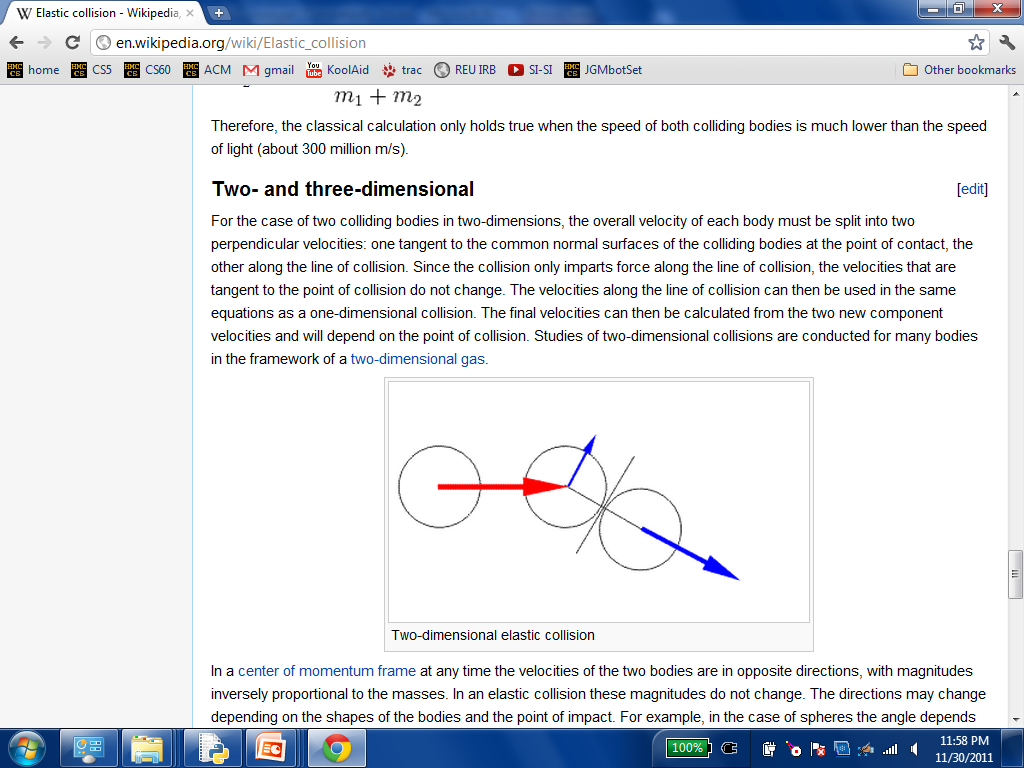 equations below...
Enjoy the projects!
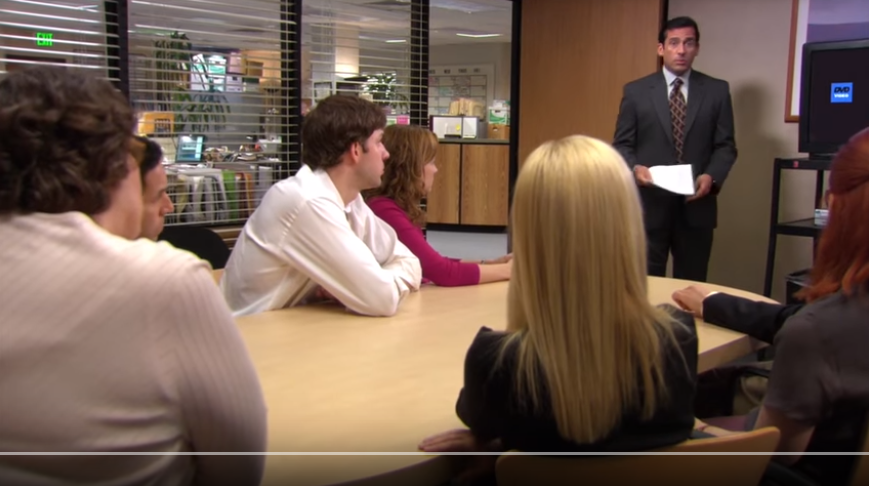 https://www.youtube.com/watch?v=QOtuX0jL85Y
Inspiration can come from almost anywhere...
… the graders certainly do!
Enjoy the projects!
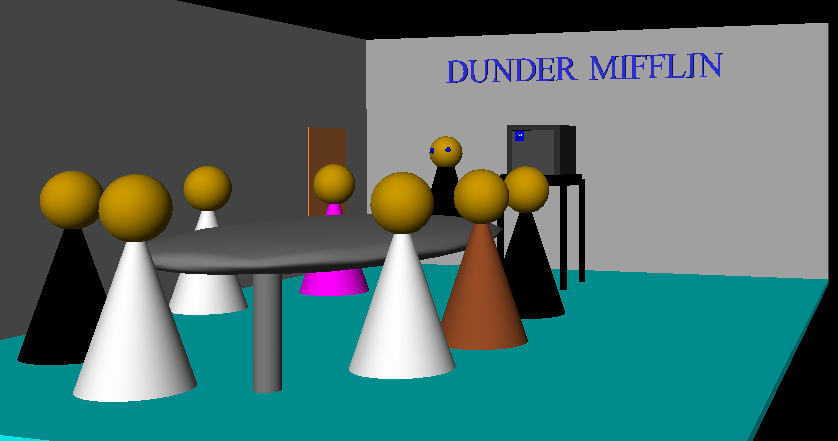 Have a relaxing November break!
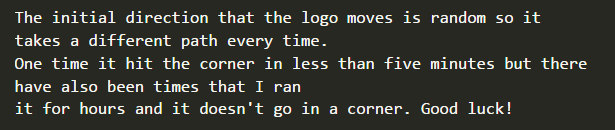 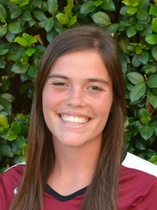 Not sure what to do with all that free time over Thanksgiving break?
Jenna McCune
Using GlowScript / vPython...
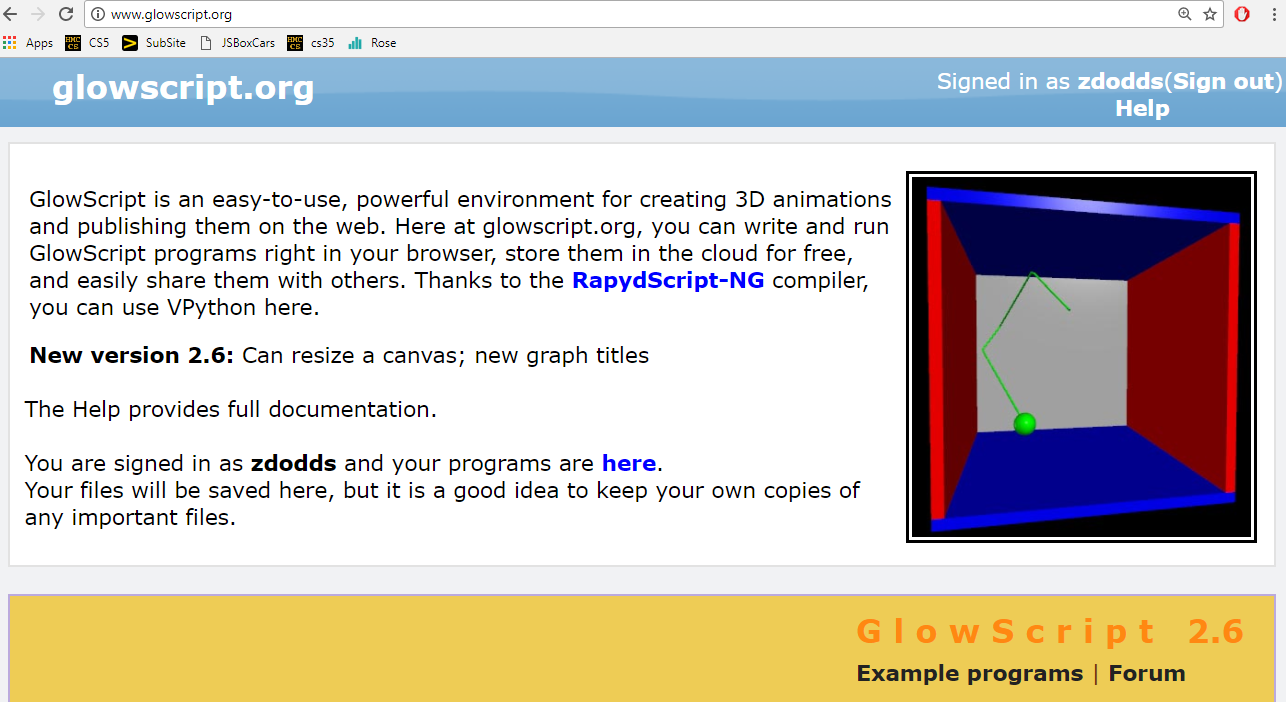 examples...
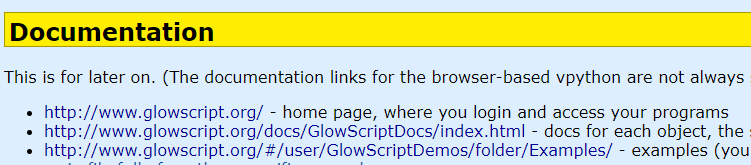 documentation…
API
... stands for Application Programming Interface
a programming description of how to use a software library
A demo of vPython's API:
What's box?
What's color?
What's vector?
Getting used to everything!
# the simplest possible vpython program:
box( color = vector(1, 0.5, 0) )

# try changing the color: the components are
#   red, green, blue    each from 0.0 to 1.0

# then, add a second parameter:   size=vector(2.0,1.0,0.1)
#       the order of those three #s: Length, Height, Width

# then, a third parameter:  axis=vector(2,5,1)
#       the order of those three #s: x, y, z
I'm hAPI about APIs!
vPython example API call(s)
API
... stands for Application Programming Interface
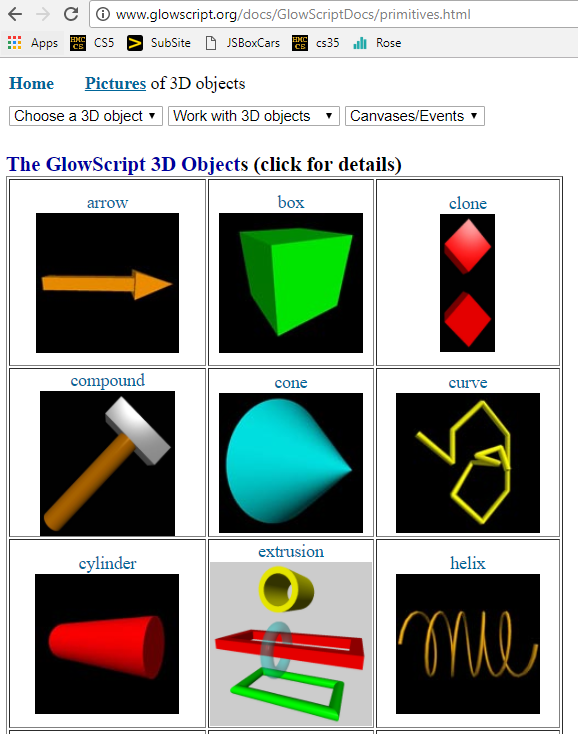 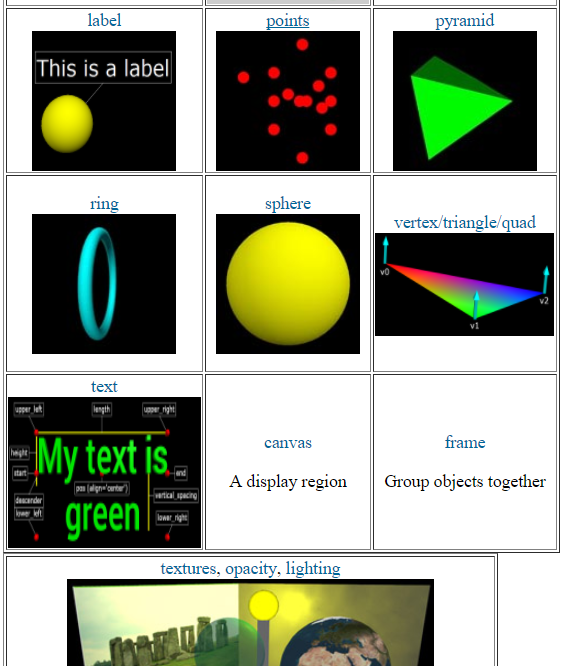 constructors + methods!
shapes + docs!
cool stuff...
API
... stands for Application Programming Interface
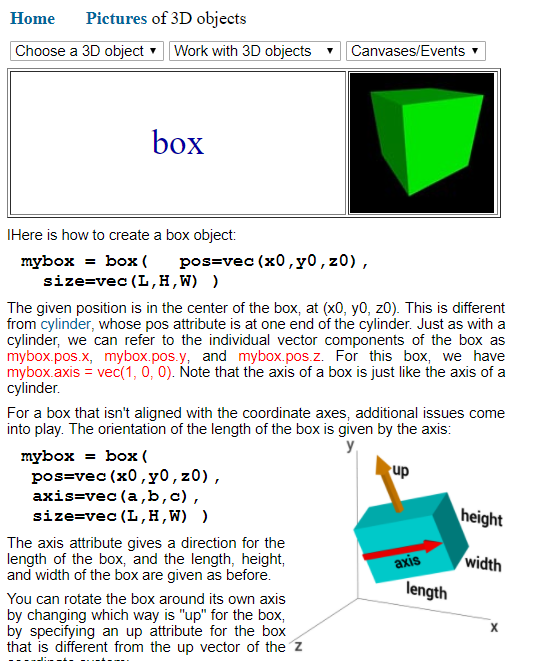 constructor + default arguments; data!
vectors
b.pos, b.vel,…  are vectors
b.vel = vector(1,0,0)
named components
vel.z
vel.y
vel.x
b.pos = vector(0,0,0)
scalar multiplication
b.pos = b.pos + b.vel*0.2
component-by-component addition
let's compare with tuples…
vectors
act like "arrows"
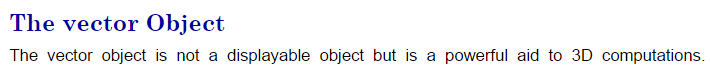 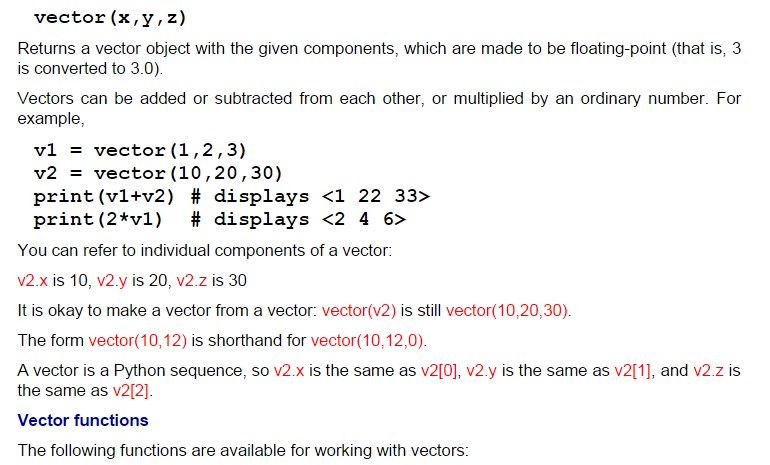 www.glowscript.org/docs/GlowScriptDocs/vector.html
vectors
act like "arrows"
but arrows are arrows!
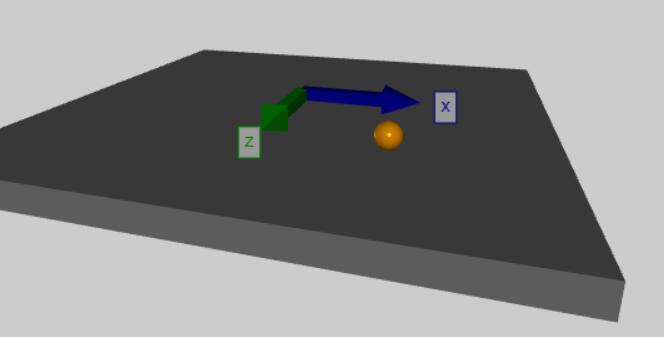 # if the ball ventures too far, restart with random velocity
    if mag(ball.pos - origin) > 10.0:      # mag finds magnitude of a vector
        ball.pos = vector(0,0,0)               # reset the ball.pos (position)
        ball.vel = 4.2*vector.random()     # set a random velocity
        ball.vel.y = 0.0                              # with no y component (no vertical)
        print("velocity is now:", ball.vel)
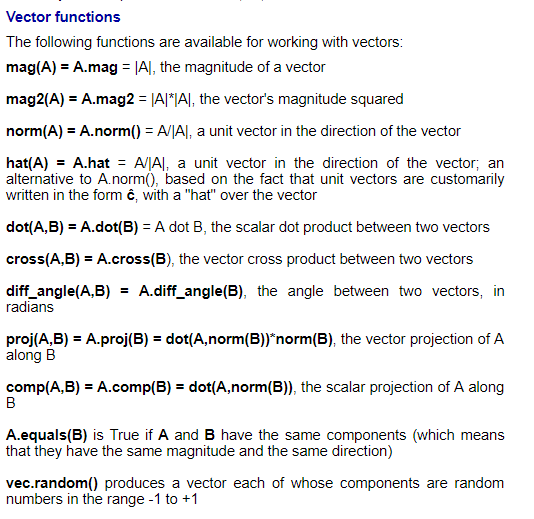 vectors!
lots of support… (don't write your own)
www.glowscript.org/docs/GlowScriptDocs/index.html
Documentation!
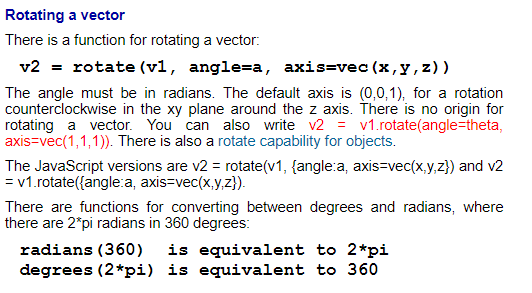 vPython!
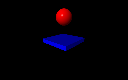 (1) How many  vPython classes/constructors are here?  _____
(2) How many named inputs are here?  _________________
(3) Tricky! How many vPython objects are here?  ________
(4) What line of code handles collisions ? 
(5) How does   physics  work?  Where is it?
Look over this VPython program to determine
floor = box(length=4, width=4, height=0.5, color=vector(0,0,1))

ball = sphere(pos=vector(0,4.2,0), radius=1, color=vector(1,0,0))
ball.vel = vector(0,-1,0)  # this is the velocity

RATE = 30
dt = 1.0/RATE

while True:
    rate(RATE)
    
    ball.pos += ball.vel*dt

    if ball.pos.y < ball.radius:
        ball.vel.y *= -1.0
    else:
        ball.vel.y += -9.8*dt
Let's run it first...
what is this += doing?
what is this  if/else doing?
vPython!
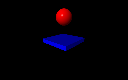 (1) How many  vPython classes/constructors are here?  _____
(2) How many named inputs are here?  _________________
(3) Tricky! How many vPython objects are here?  ________
(4) What line of code handles collisions ? 
(5) How does   physics  work?  Where is it?
Look over this VPython program to determine
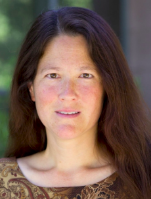 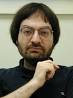 Physics is here, now.
floor = box(length=4, width=4, height=0.5, color=vector(0,0,1))

ball = sphere(pos=vector(0,4.2,0), radius=1, color=vector(1,0,0))
ball.vel = vector(0,-1,0)  # this is the velocity

RATE = 30
dt = 1.0/RATE

while True:
    rate(RATE)
    
    ball.pos += ball.vel*dt

    if ball.pos.y < ball.radius:
        ball.vel.y *= -1.0
    else:
        ball.vel.y += -9.8*dt
what is this += doing?
what is this  if/else doing?
Python features, motivated by VPython…
Python features, motivated by VPython…
Tuples are similar to lists, but they're parenthesized:
T = (4,2)
x = (1,0,0)
example of a two-element tuple named T and a three-element tuple named x
not vectors!
examples of default and named inputs in a function definition
def f(x=3, y=17):
    return 10*x + y
Python features, motivated by VPython…
Tuples are similar to lists, but they're parenthesized:
T = (4,2)
x = (1,0,0)
example of a two-element tuple named T and a three-element tuple named x
not vectors!
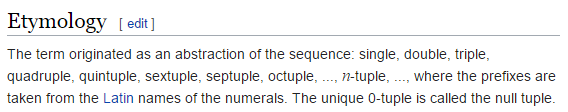 example of default inputs in a function definition
def f(x=3, y=17):
    return 10*x + y
Tuples!
Lists that use parentheses are called tuples:
T = ( 4, 2 )

T
(4, 2)

T[0]
4


T[0] = 42
Error!


T = ('a',2,'z')
Tuples are immutable lists: you can't change their elements...
  
...but you can always redefine the whole variable, if you want!
+ Tuples are more memory + time efficient
+ Tuples can be dictionary keys:  lists can't be
-  But you can't change tuples' elements...
Creating 0- and  1-tuples would seem like a problem!
Tuple surprises…
A bug from last week's Board class:
W = 4 # for example
s = " ",
for col in range(W):
	s += str(col), " "
" 0 1 2 3 "
trying for
yields a surprising result for s
[Speaker Notes: without the first comma, it's an error]
Creating 0- and  1-tuples would seem like a problem!
Tuple surprises…
A bug from last week's Board class:
W = 4 # for example
s = " ",
for col in range(W):
	s += str(col), " "
yields a surprising result for s
(' ', '0', ' ', '1', ' ', '2', ' ', '3', ' ')
starting value
[Speaker Notes: without the first comma, it's an error]
Default – and named – inputs!
Functions can have default input values and can take named inputs
def f(x=3, y=17):
    return 10*x + y
example of default input values for x and y
example of named input values for x and y
f(x=4,y=2)
Function inputs look like tuples, but they're not quite the same…
Default – and named – inputs!
Functions can have default input values and can take named inputs
def f(x=3, y=17):
    return 10*x + y
f(4,2)
example of an ordinary function call – totally OK
f()
example of default inputs
f(1)
example using only one default input
f(y=1)
example of a named input
Picobot's project
First, build an ASCII simulation
demo!
then, evolve it…
Current State: 1
Current Rule:  1 N*W* -> X 2

++++++++++
+o++o+o+++
+oooooo ++
++++o++  +
+oooo+++++
++++o    +
+oooo+++ +
++++o+++++
+Pooo    +
++++++++++
with your own genetic algorithm
Picobot started here…
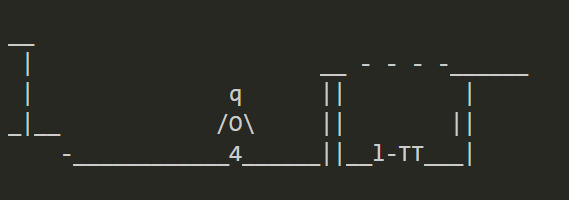 and is now here…
http://rednuht.org/genetic_cars_2/     or    http://boxcar2d.com/
Box2d: https://www.youtube.com/watch?v=uxourrlPlf8
Your actual ASCII is likely to be more monochromatic!